Introducing myself
Michele Dei: michele.dei@unipi.it

Teaching during this year: ~20 hours

Topics: Comparators, ADCs, DACs, Integrated Filters
New here! My hope is to maintain the high standards of this teaching
P. Bruschi – Design of Mixed Signal Circuits
1
Comparators
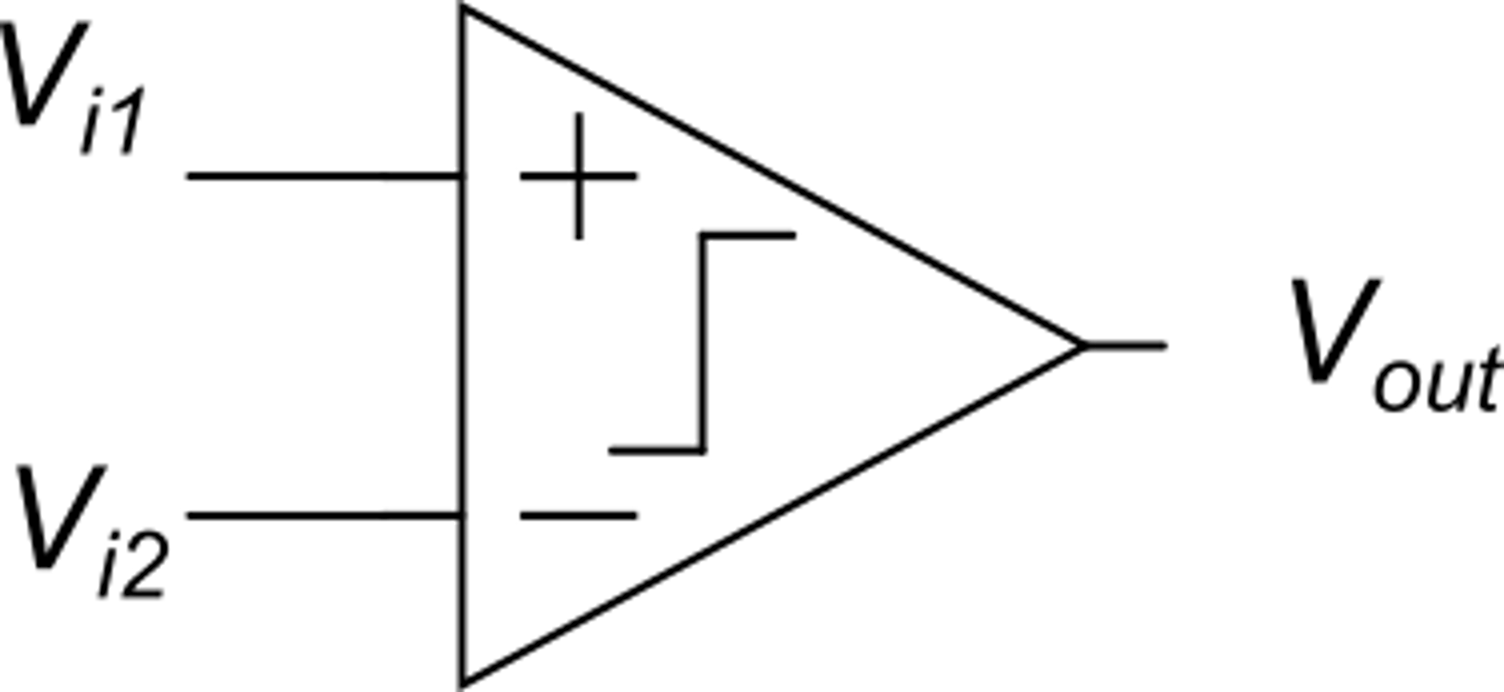 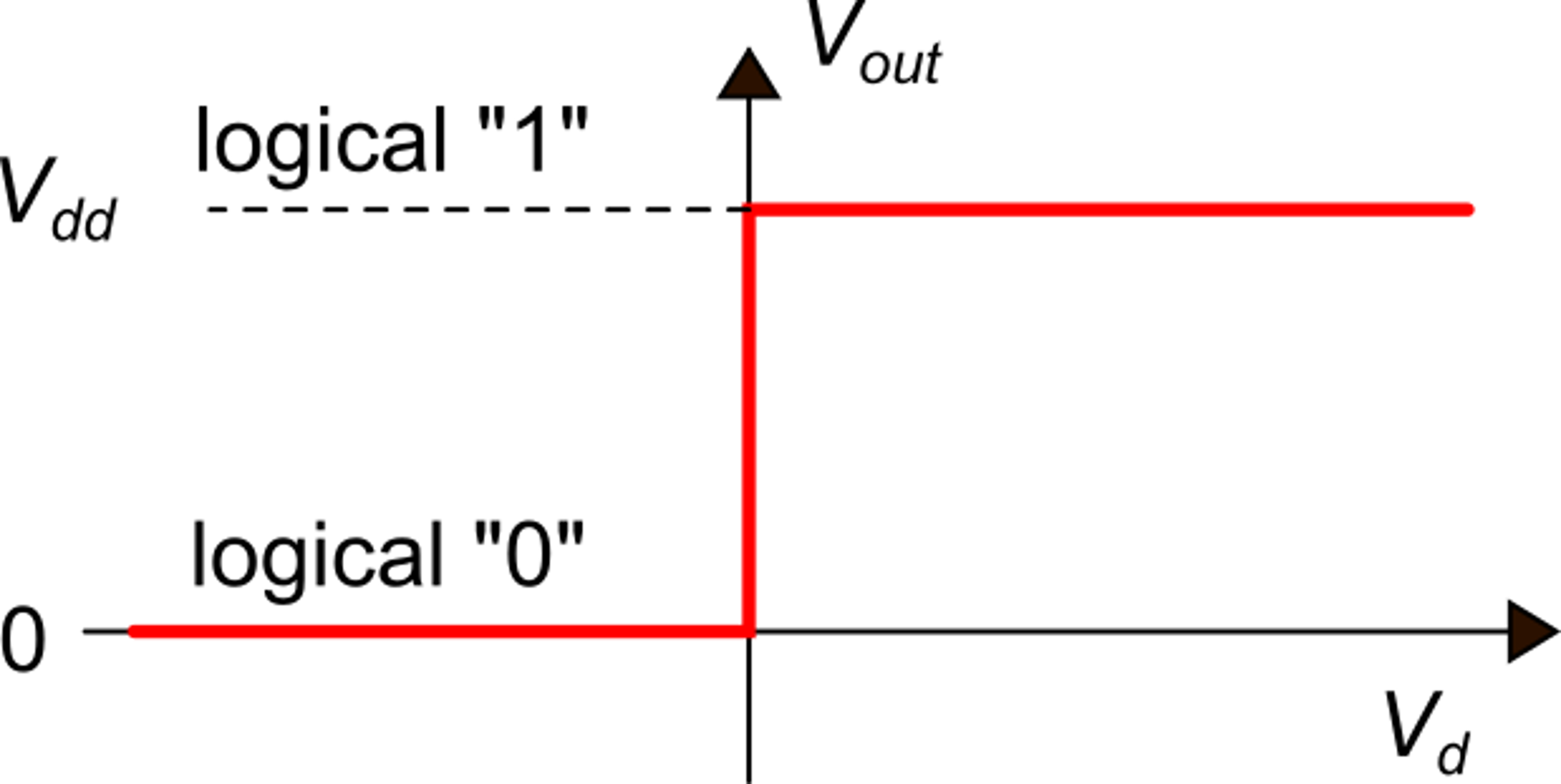 Symbol (differential input kind)
Detect the sign of a differential analog signal. Sometimes S/E input case: Vi2 is derived from an internal voltage reference
Codify the outcome in digital domain
P. Bruschi – Design of Mixed Signal Circuits
2
Ideal Input/Output response
Applications
Building block in: 
Mixed-signal front-ends: 	sensors AFEs;	signal-processing (ADCs, DACs)
Signal-and-function generation
Digital communication (symbol recognition in a noisy channel)
Artificial neural networks (perceptron: linear binary classification)
P. Bruschi – Design of Mixed Signal Circuits
3
Continuous-time vs dynamic comparator
Continuous-time (CT) comparator:

Used in level-crossing event-driven circuits
Static power consumption
Can be designed in order to embed hystheresis
Output always valid
Dynamic comparator (or latched comparator): 

Used in clock-synchronous circuits (as the comparator needs a driving clock signal)
No static power consumption(in basic single-stage configuration)
No hysteresis
Sometimes: output valid only during half clock period
Vi1
Vi1
Vi1
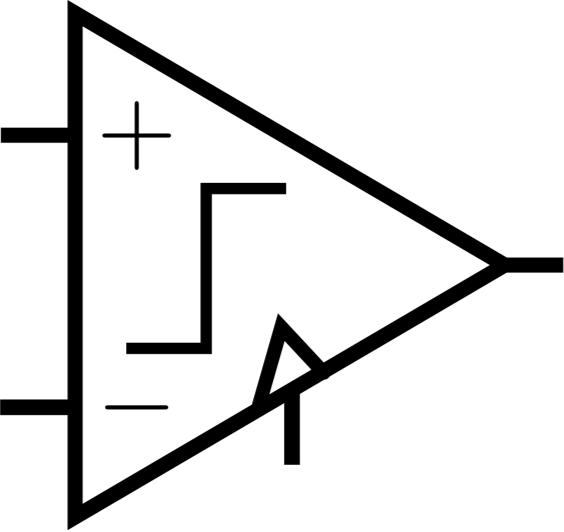 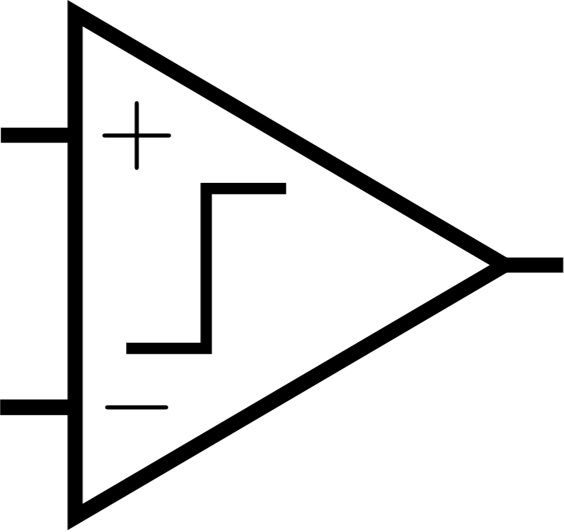 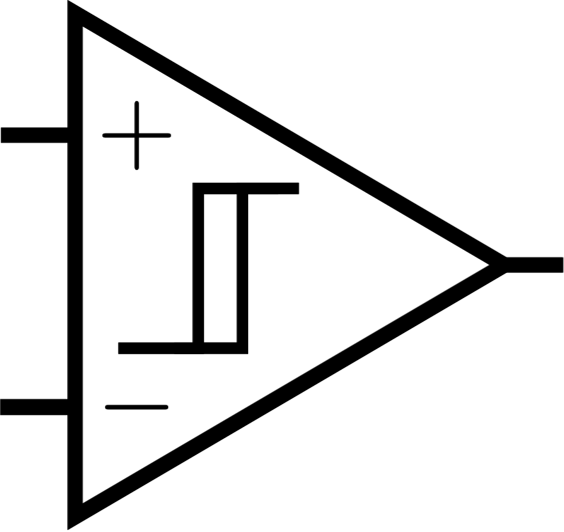 Vout
Vout
Vout
Vi2
Vi2
Vi2
With hystheresis
Without hystheresis
clk
P. Bruschi – Design of Mixed Signal Circuits
4
CT Comparators: amplifier-based implementations
A high-gain amplifier can be used as a comparator: 
Op-amp topologies can be used in open loop or even positive feedback: 
Speed is prime: no frequency compensation (no stability issues)
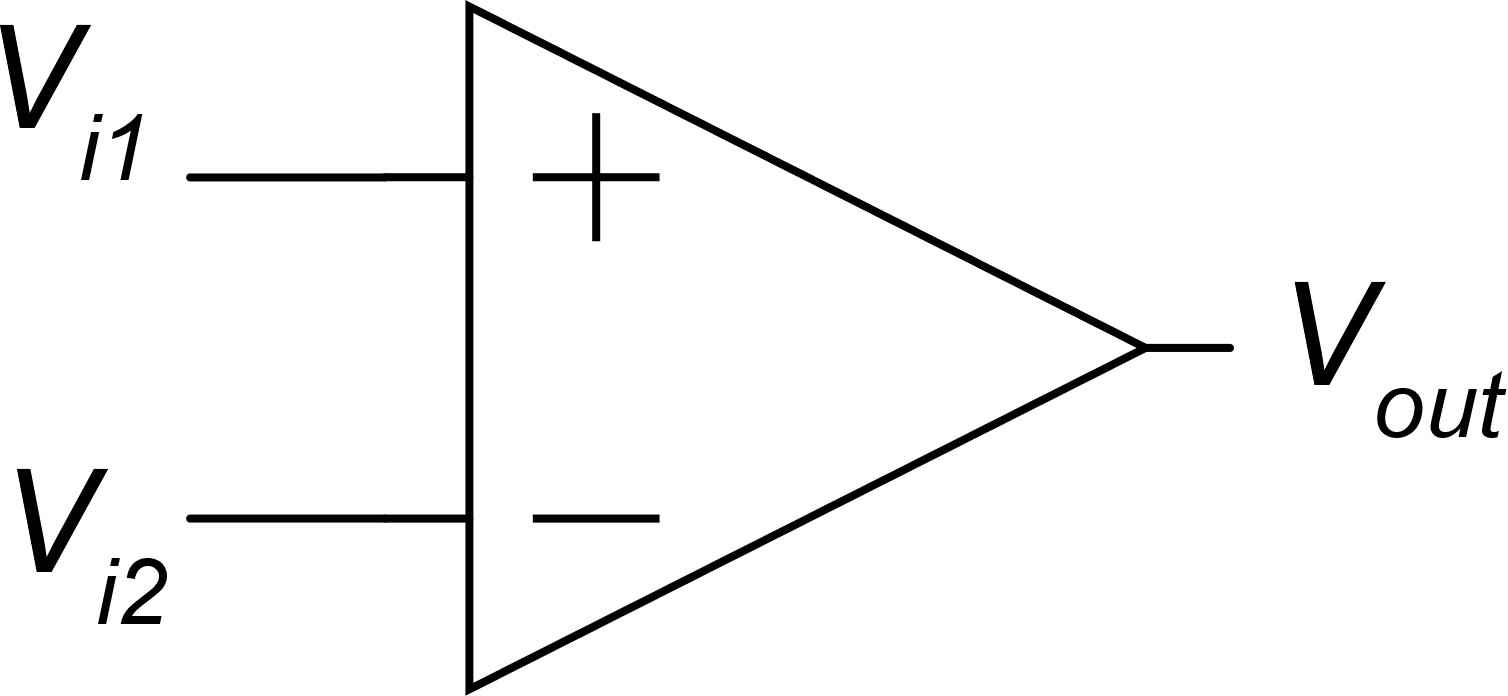 Accuracy loss: a region exists where the logical  level is undefined

In several applications this may lead to unwanted stable or metastable states (→)
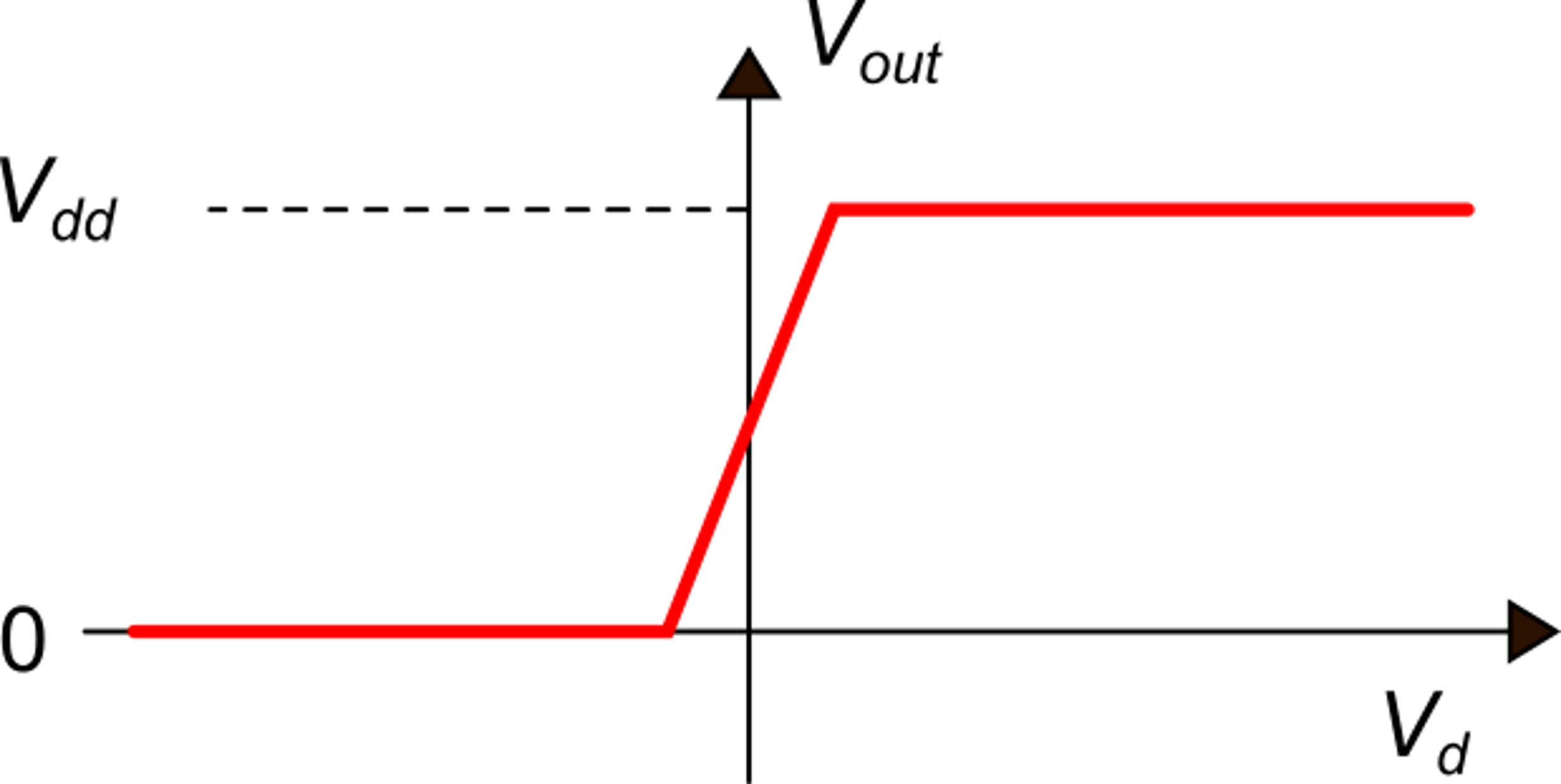 “0” or “1”?
P. Bruschi – Design of Mixed Signal Circuits
5
CT Comparators: amplifier-based implementations
Glitches for slow varying inputcommon issue to all CT comparators without hysteresis
If level crossing is used as trigger in a complex system with feed back: time uncertainty and/or stability issues
If the comparator is interfaced with a synchronous digital FSM: Thold, Tsetup violation (need for synchronizer circuit otherwise data are loss)
Transient behaviour:
(RTI noise on Vi1 port)
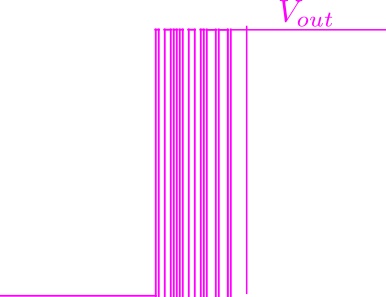 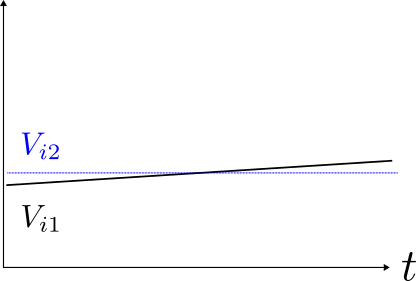 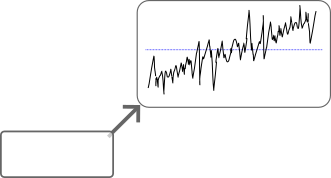 P. Bruschi – Design of Mixed Signal Circuits
6
Regenerative comparators: hysteresis
Thanks to the hysteresis, the comparator produces a valid output level across the whole input range. Use of positive feedback: “vertical” edges.
The hysteresis introduces an uncertainty band that reduces the accuracy but helps rejecting noise when the input differential voltage is close to zero.
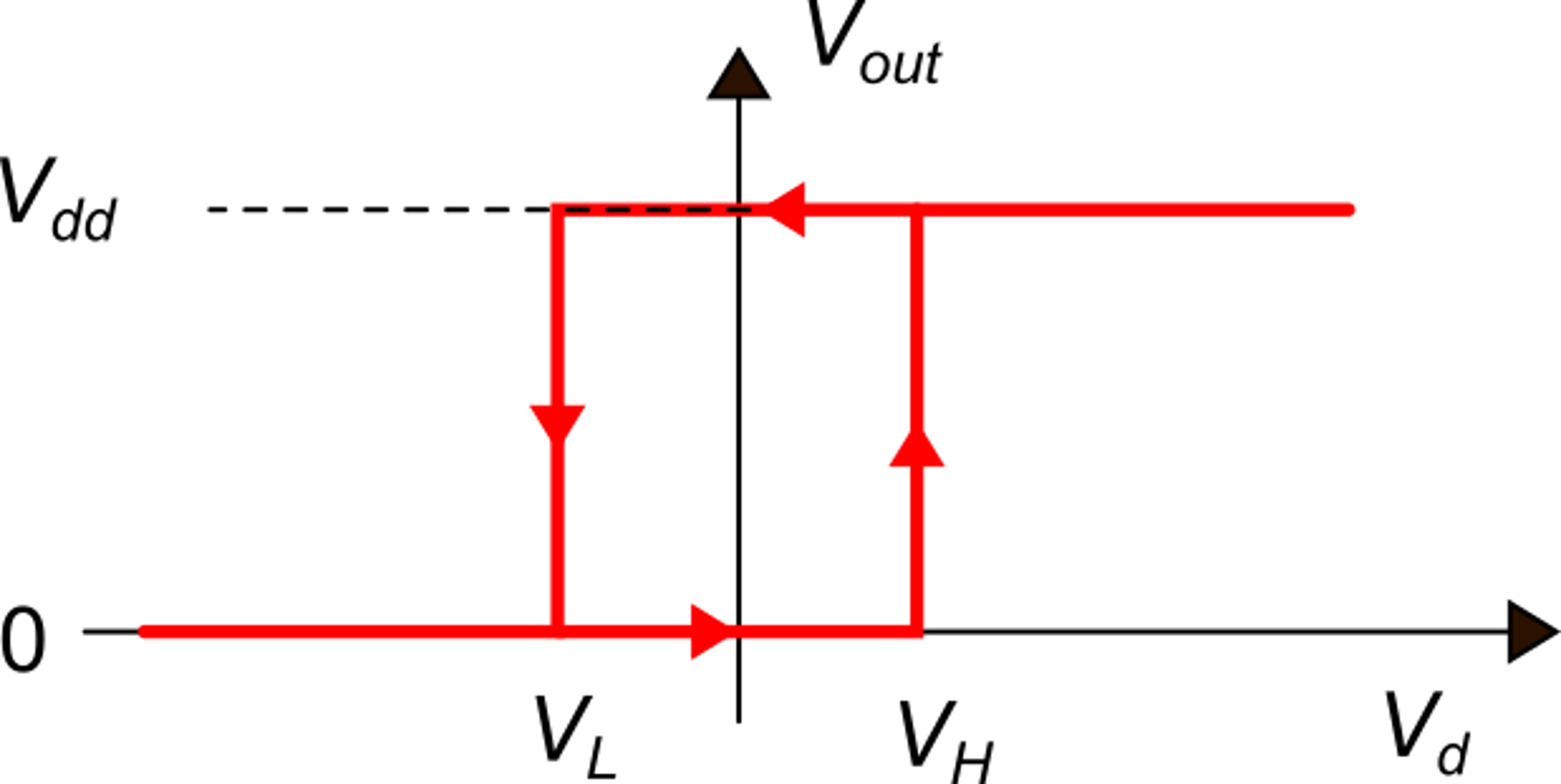 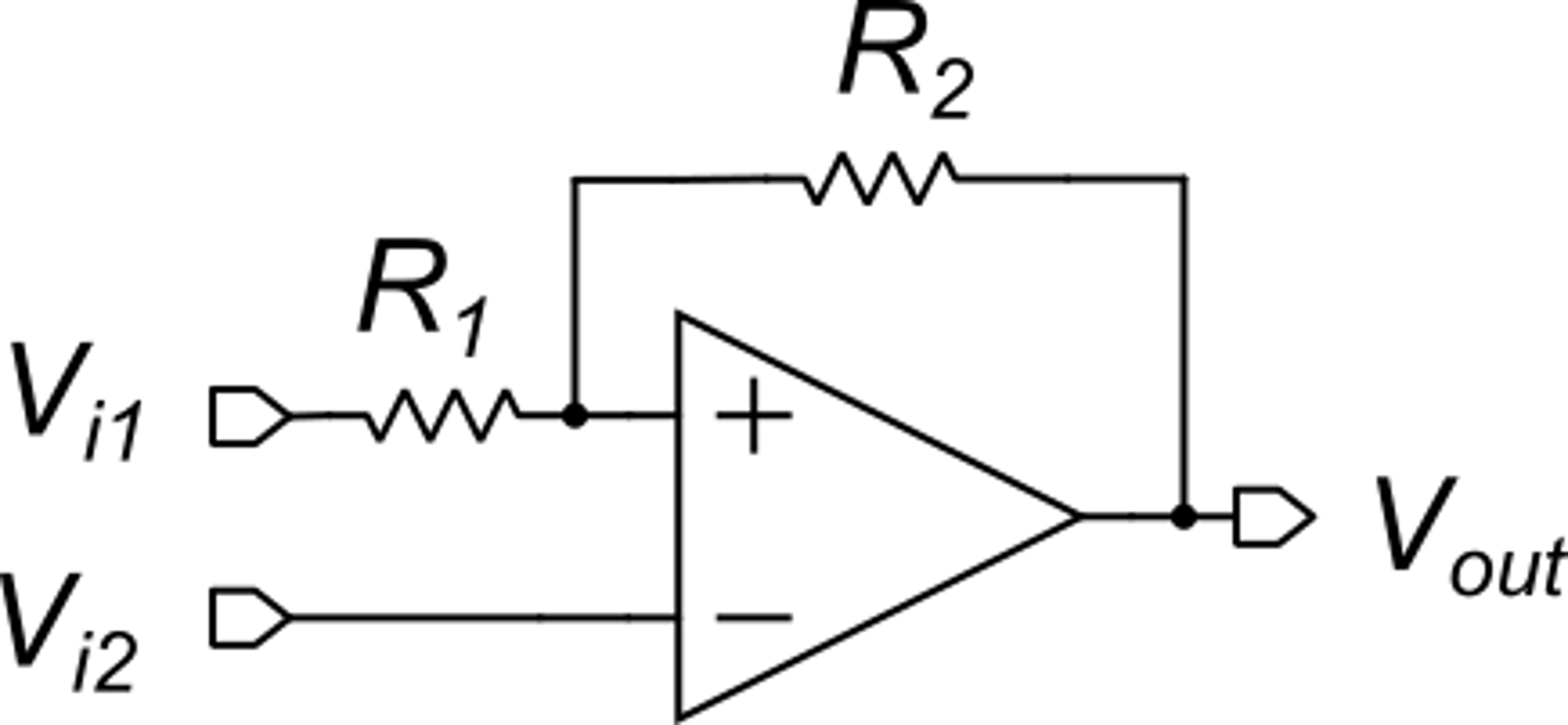 Possible regenerative comparator:Op-amp-based Schmitt trigger.
Drawbacks
Over-sized solution for integrated cells
Low impedance on the non-inverting input
P. Bruschi – Design of Mixed Signal Circuits
7
Off-the-shelf devices
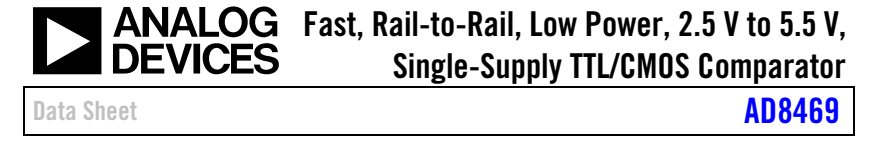 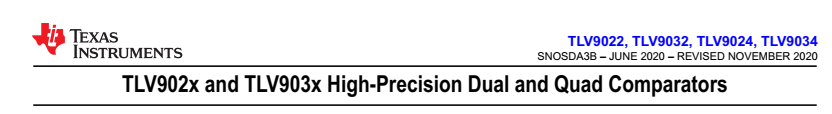 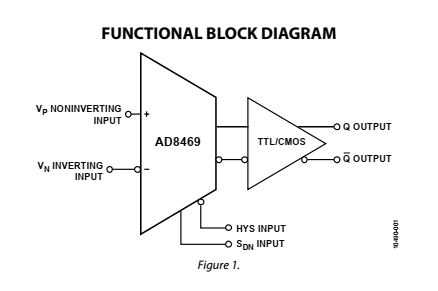 The digital output has its own VDD
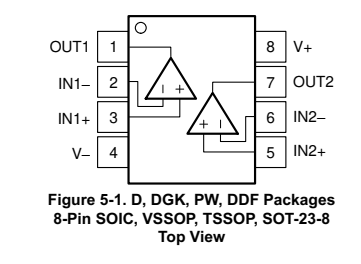 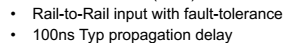 HYS input
No built-in hysteresis. Datasheet suggests Schmitt trigger configuration
Programmable hysteresis from 0 to 160 mV  (ΔVH) depending on current on pin HYS
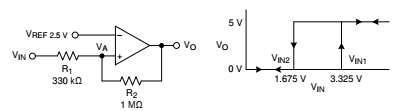 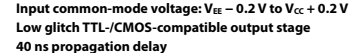 P. Bruschi – Design of Mixed Signal Circuits
8
Compact comparator cell for Systems on a Chip
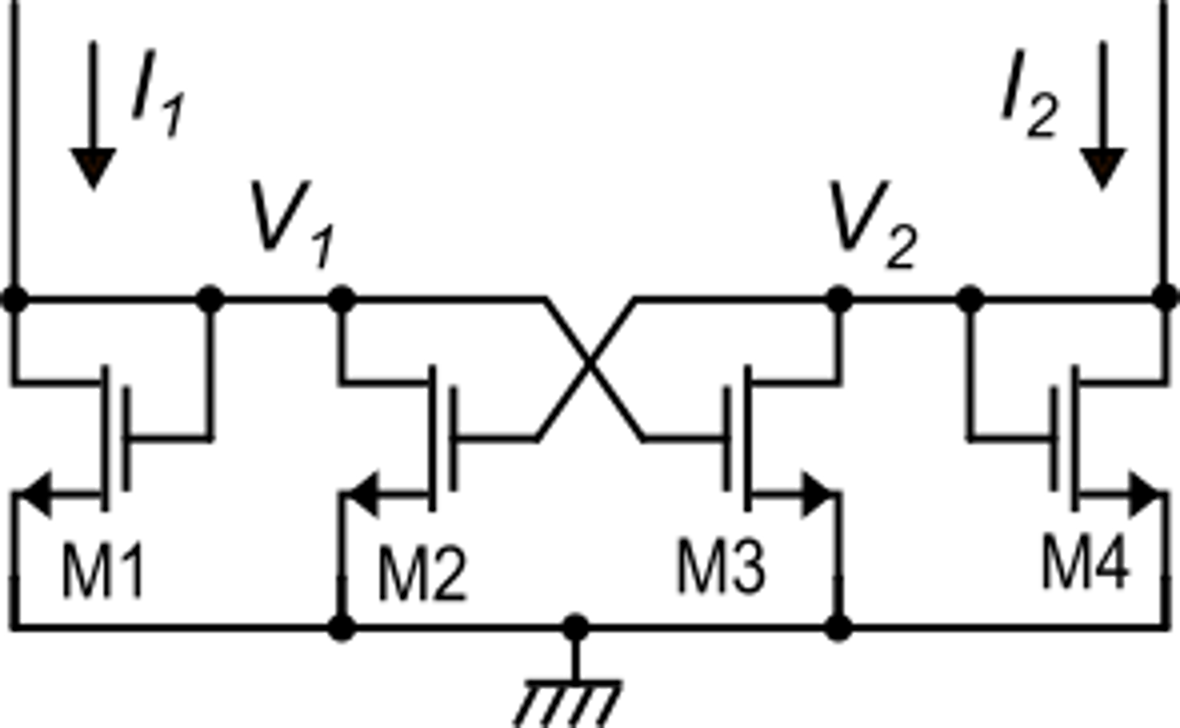 Four-transistor hysteresis cell
Inputs: I1, I2 
Outputs: V1, V2 
Formed by:
Cross-coupled MOSFETs M2-M3
Load MOSFETS M1, M4

Constraint:
I1 + I2 = I0 = constant
b2,3 = bC
b1,4 = bL
Analysis: I2 in [0, I0]
Notable points:
I2 = 0; I1 = I0
I2 = I1 = I0/2
I2 = I0; I1 = 0
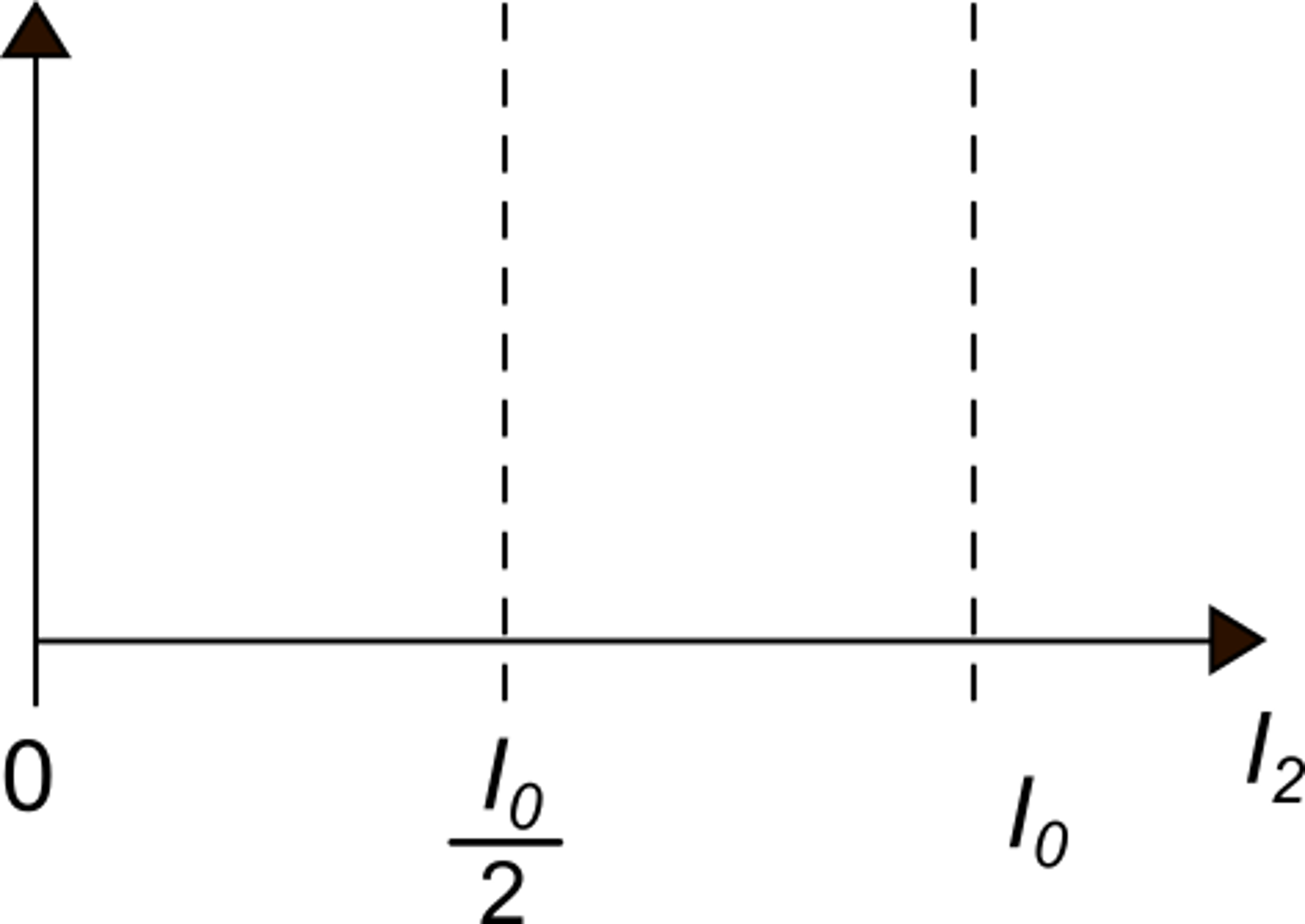 P. Bruschi – Design of Mixed Signal Circuits
9
Analysis of the four-transistor cell: starting point
Let us start from: I2=0 (I1=I0)
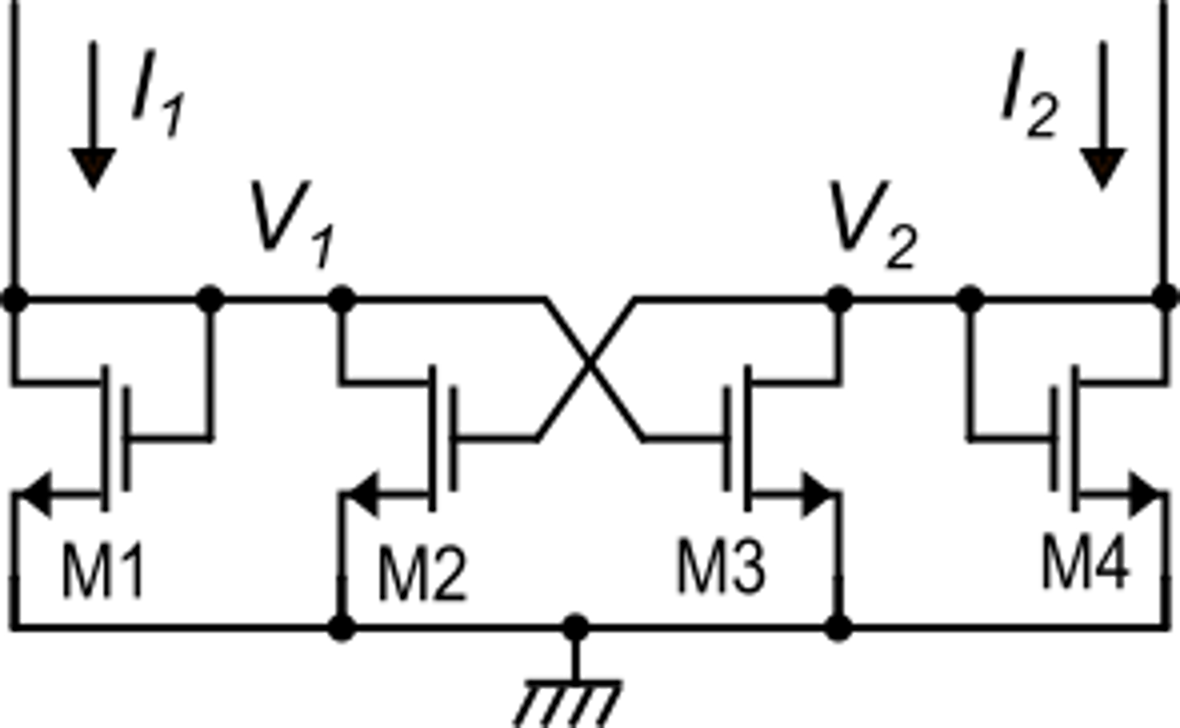 since:
Considering M4 and M2:
Then it is M1 that carries all current I1:
(M3 is on)
P. Bruschi – Design of Mixed Signal Circuits
10
Analysis of the four-transistor cell: starting point
V1, V2
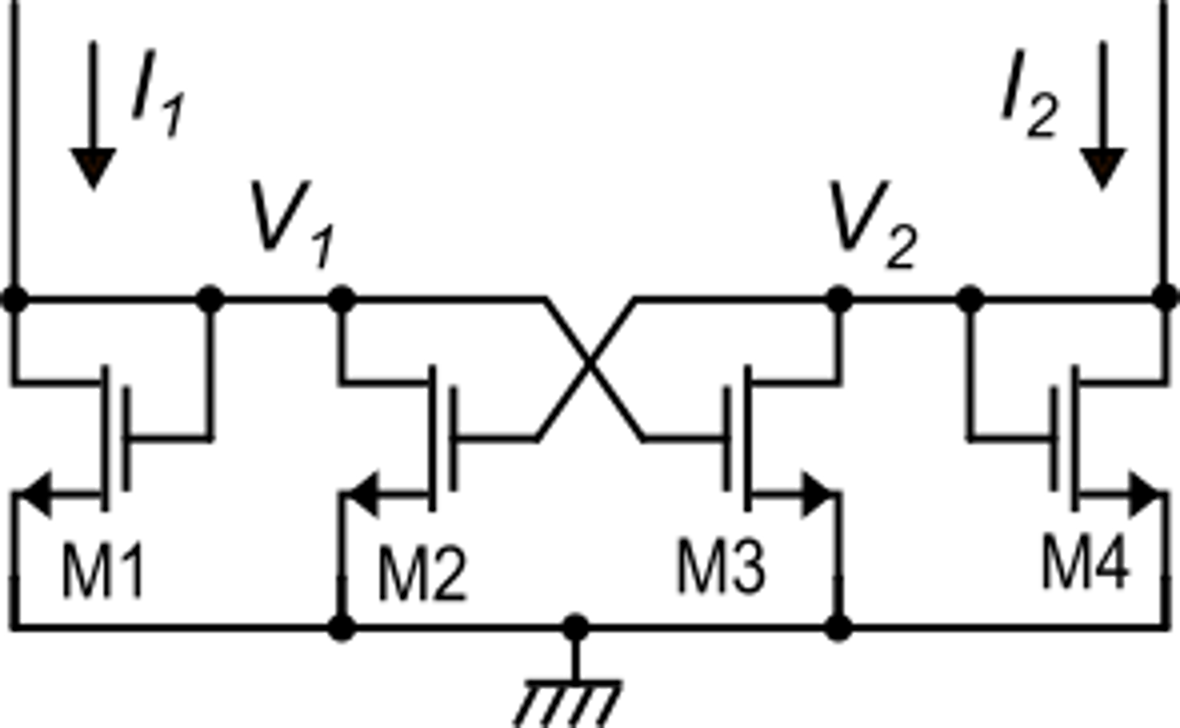 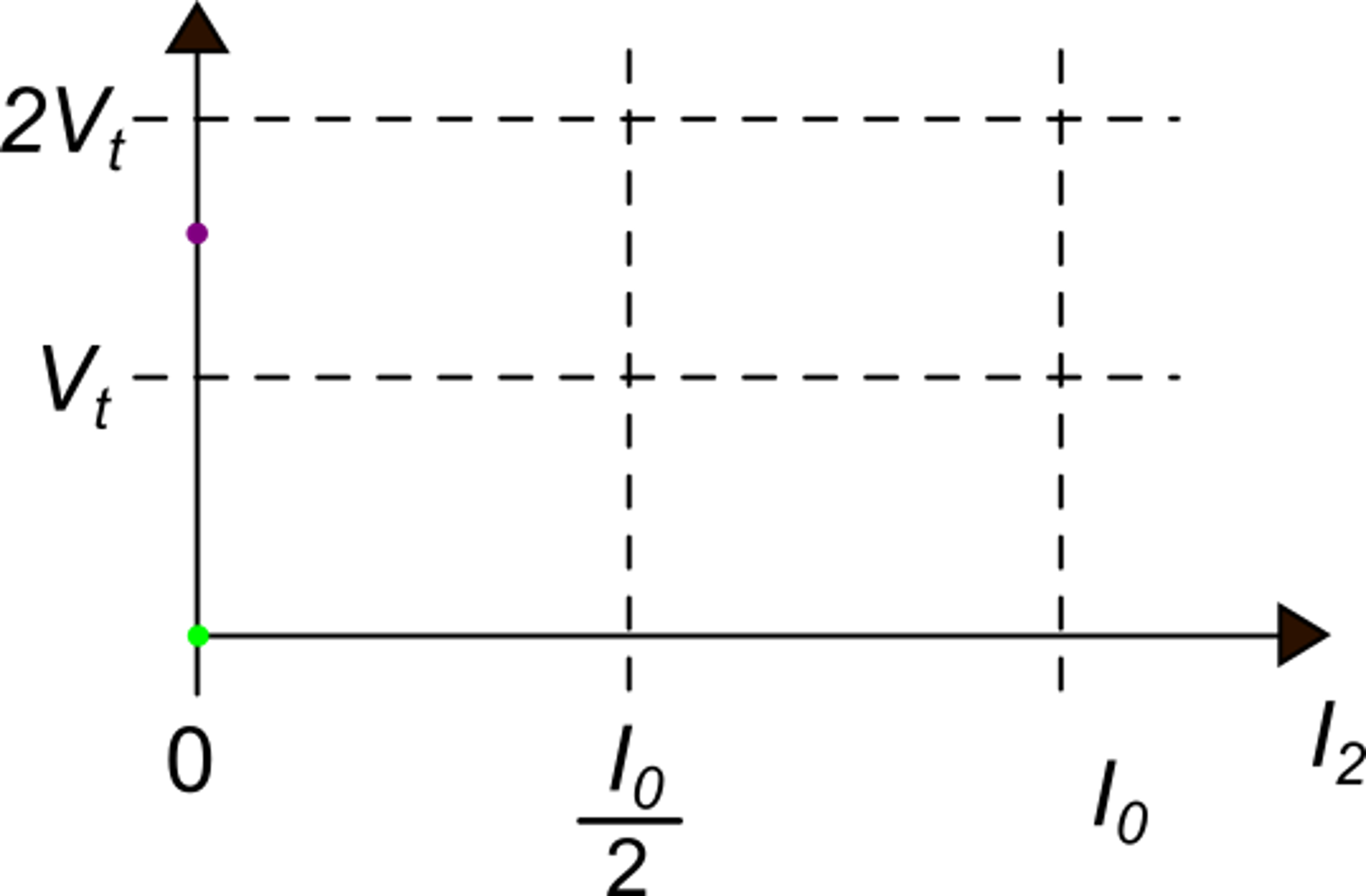 Design condition: we size bL in such a way that:
The reason will be clear later
P. Bruschi – Design of Mixed Signal Circuits
11
Analysis of the four-transistor cell: increasing I2
V1, V2
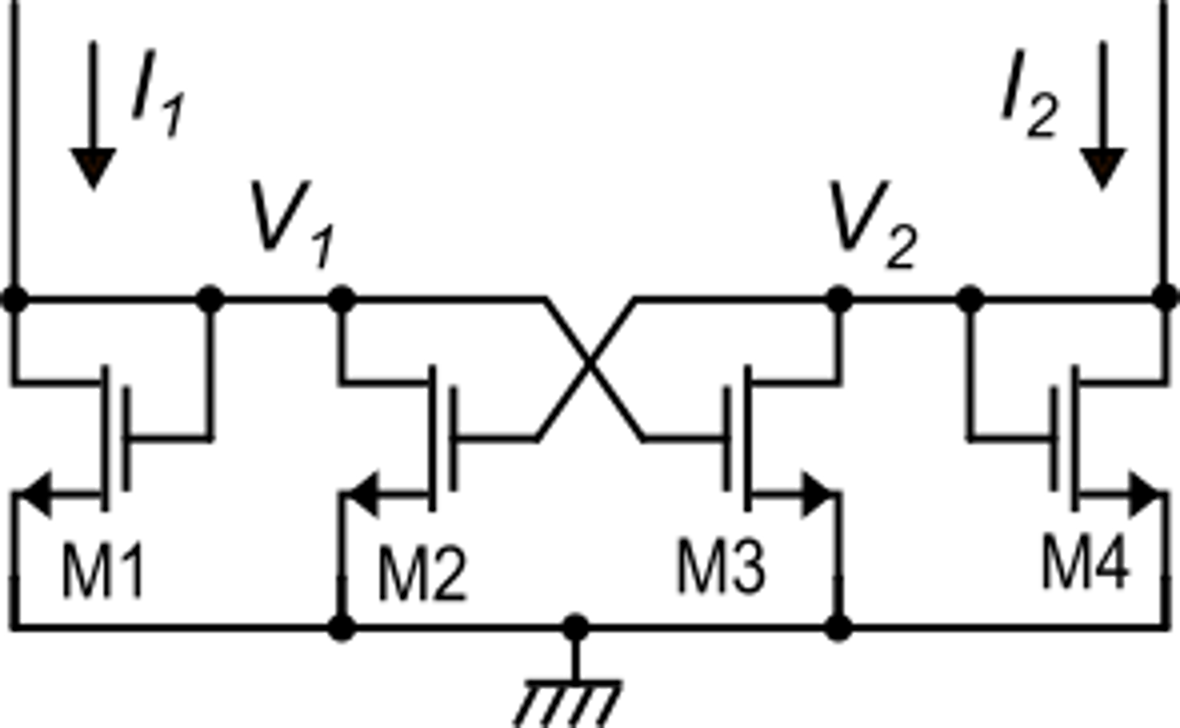 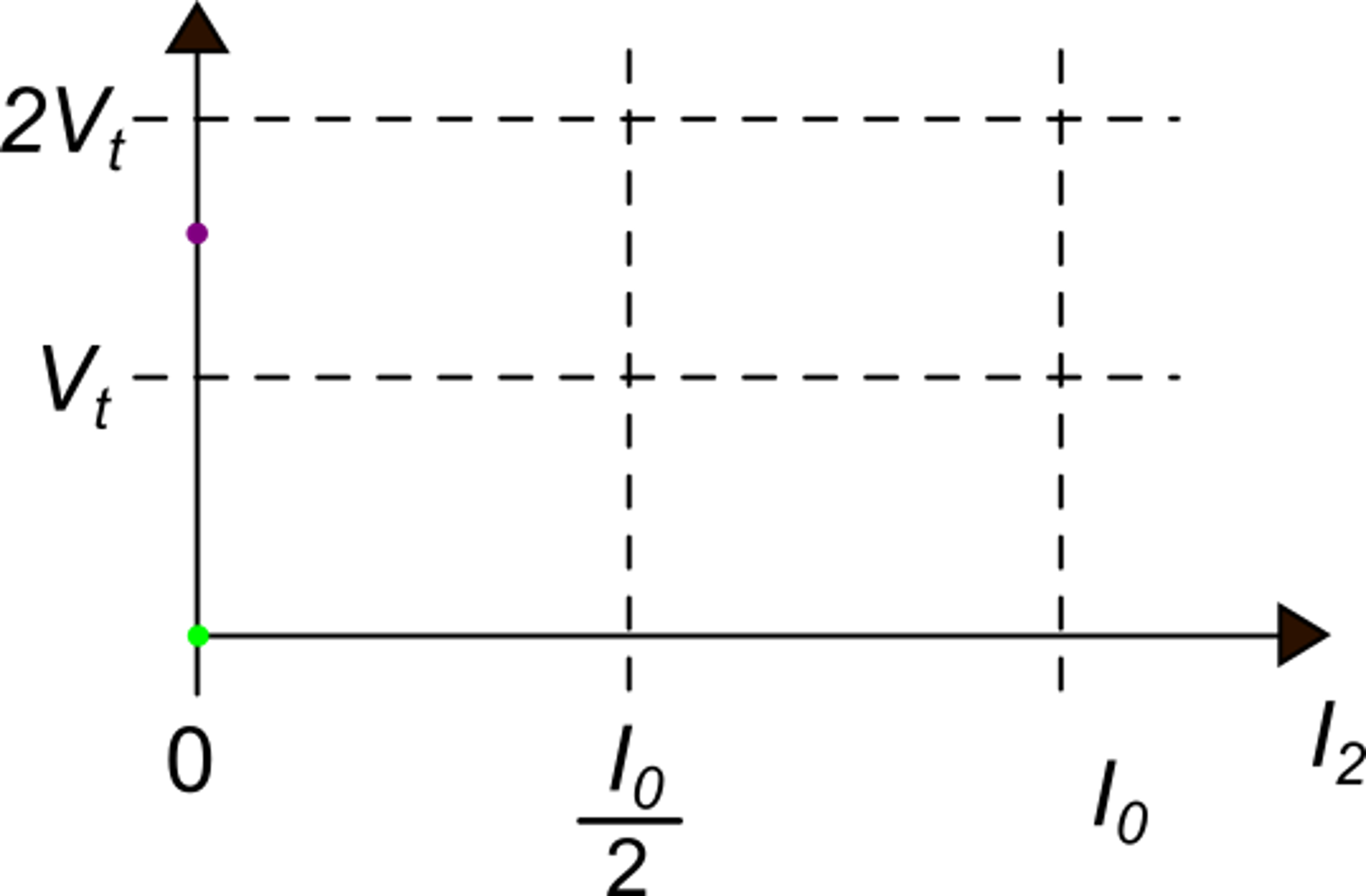 As I2 increases, I1 decreases by the 
same amount, then V1 decreases:
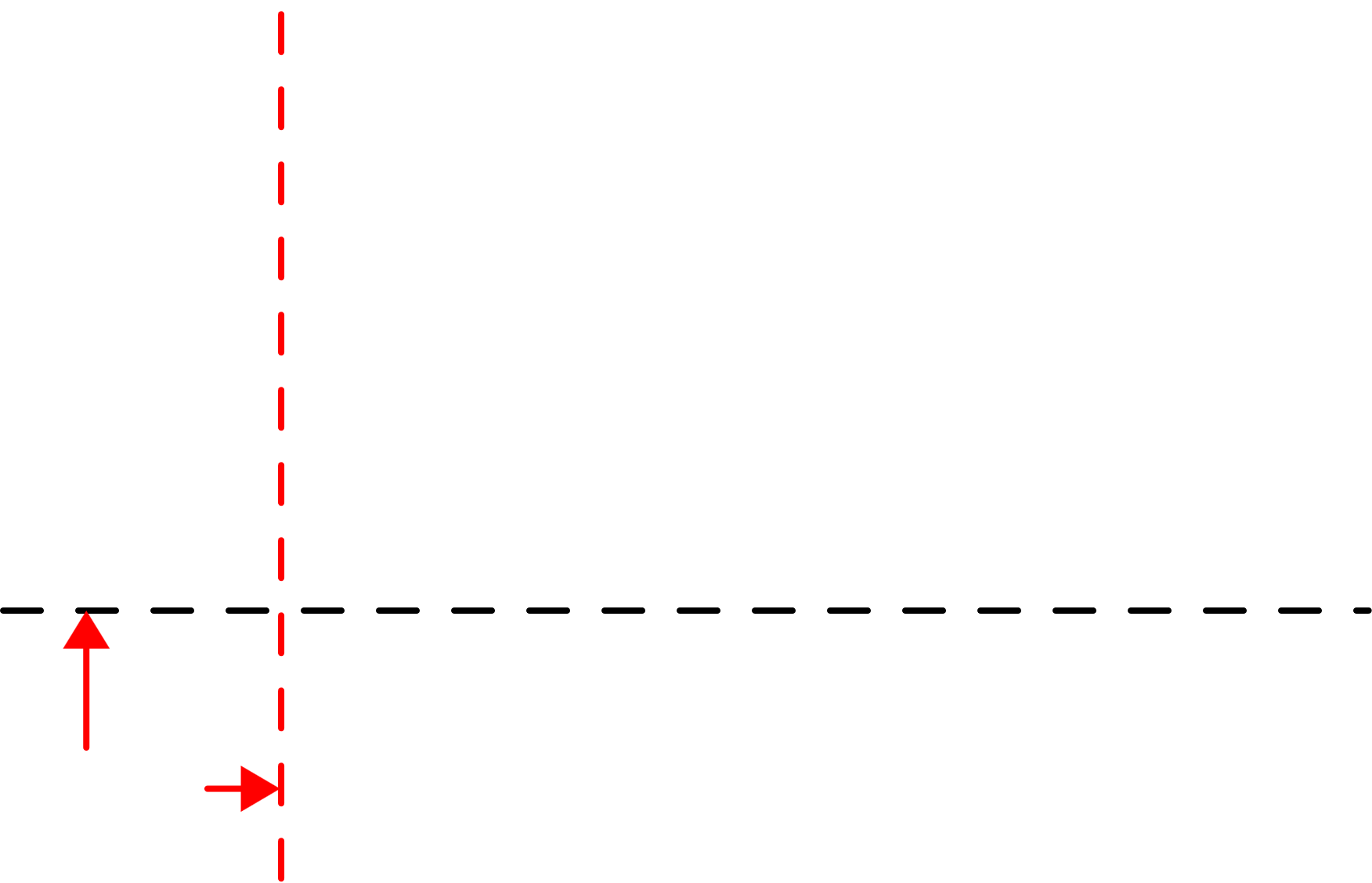 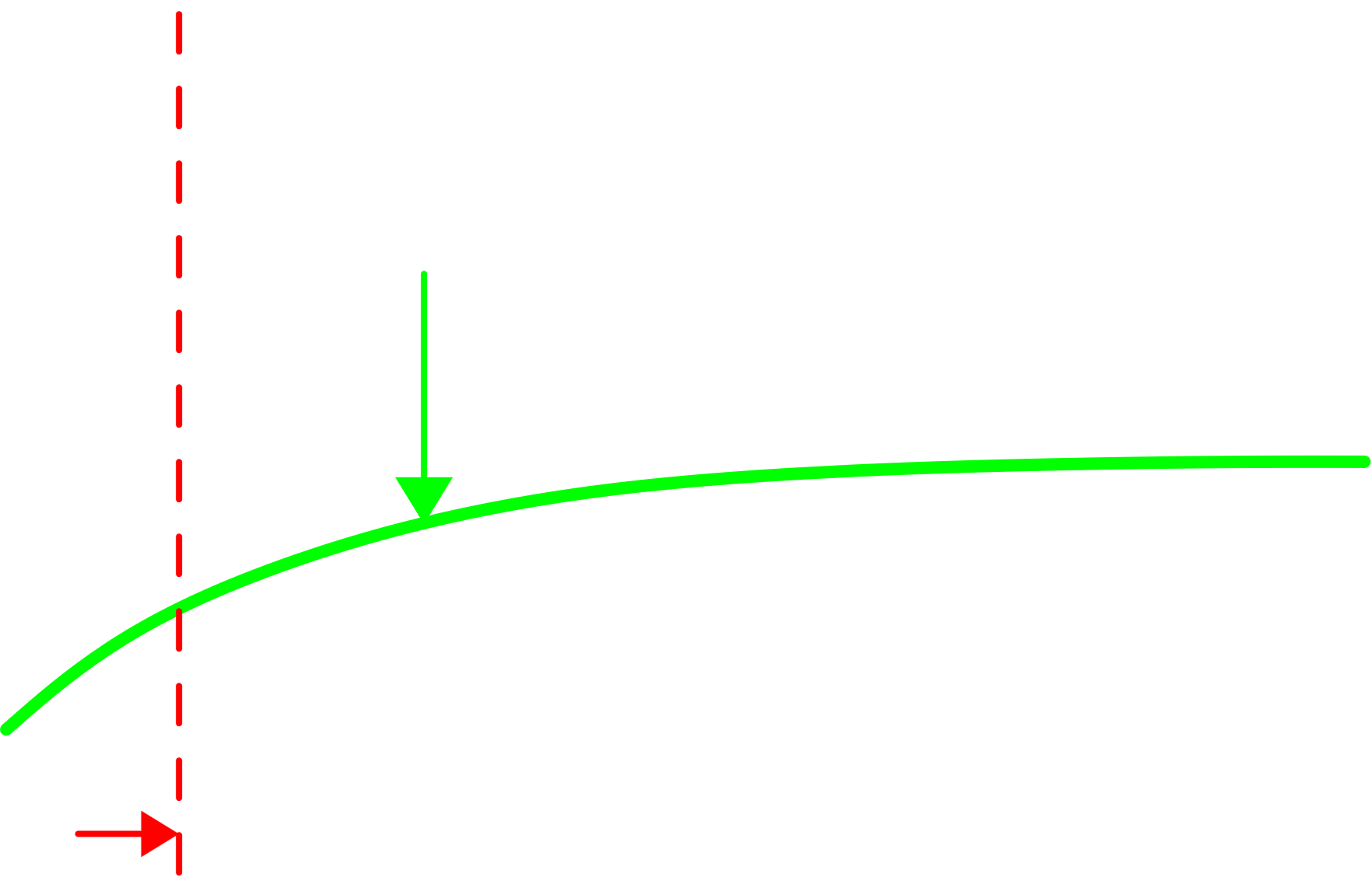 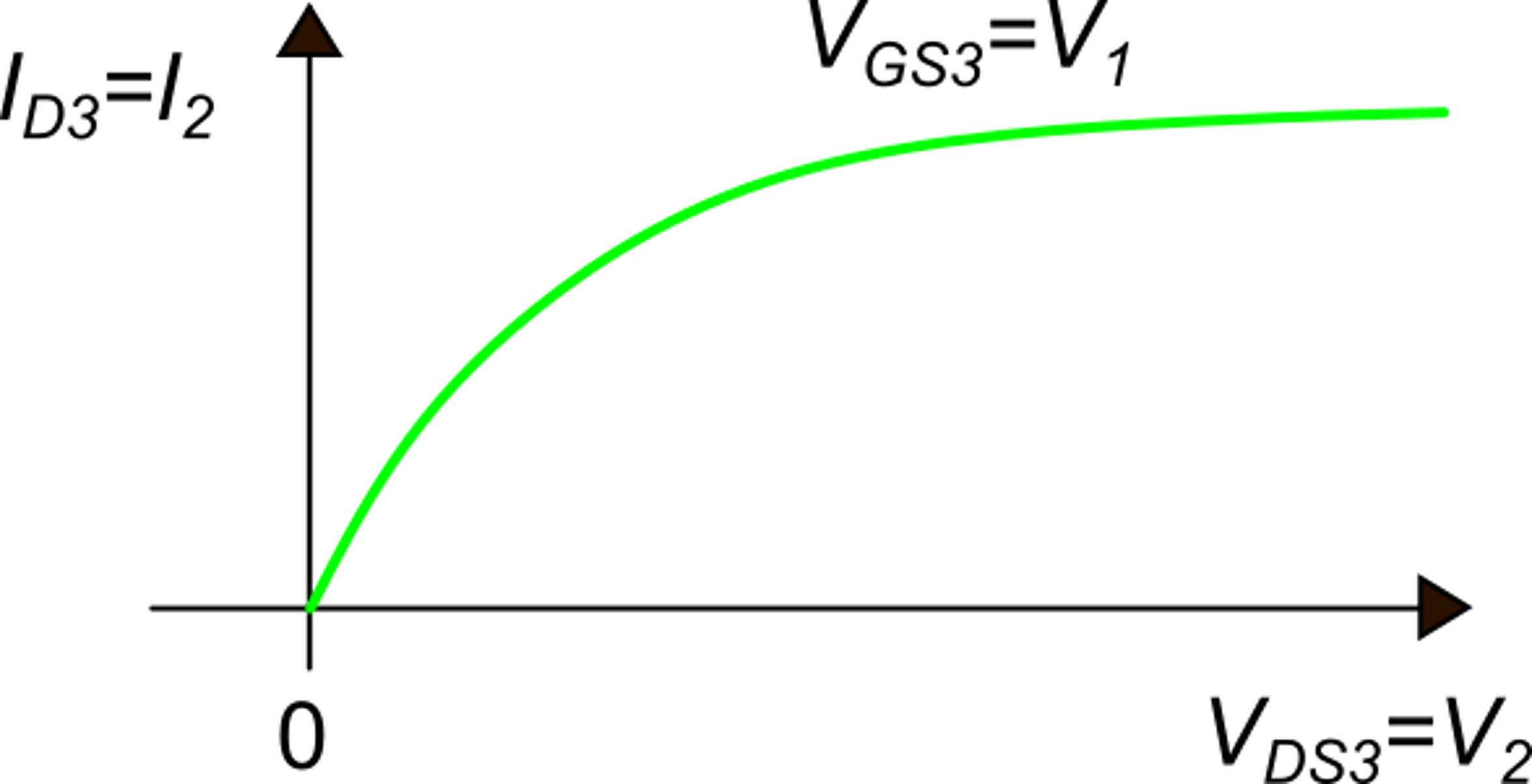 V2 increases: 
as a consequence of I2 increase while VGS3=V1 decrease
Until V2 < Vt: M2, M4 are off
P. Bruschi – Design of Mixed Signal Circuits
12
Analysis of the four-transistor cell: V2 reaches Vt
V1, V2
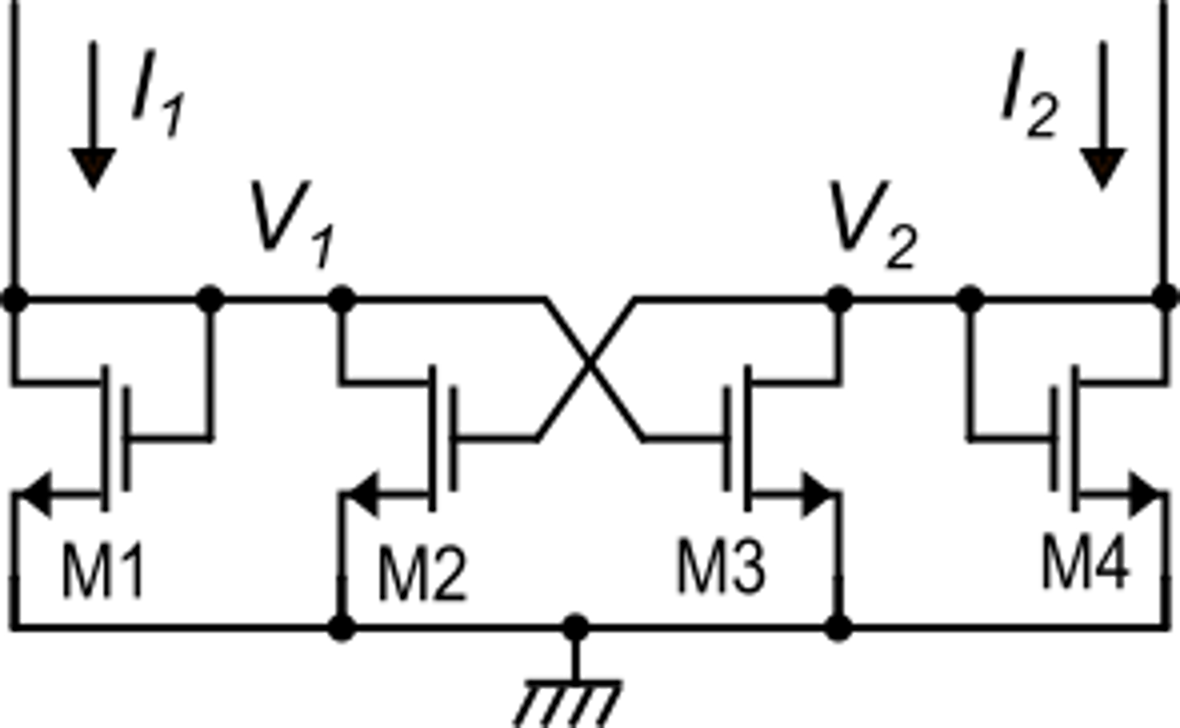 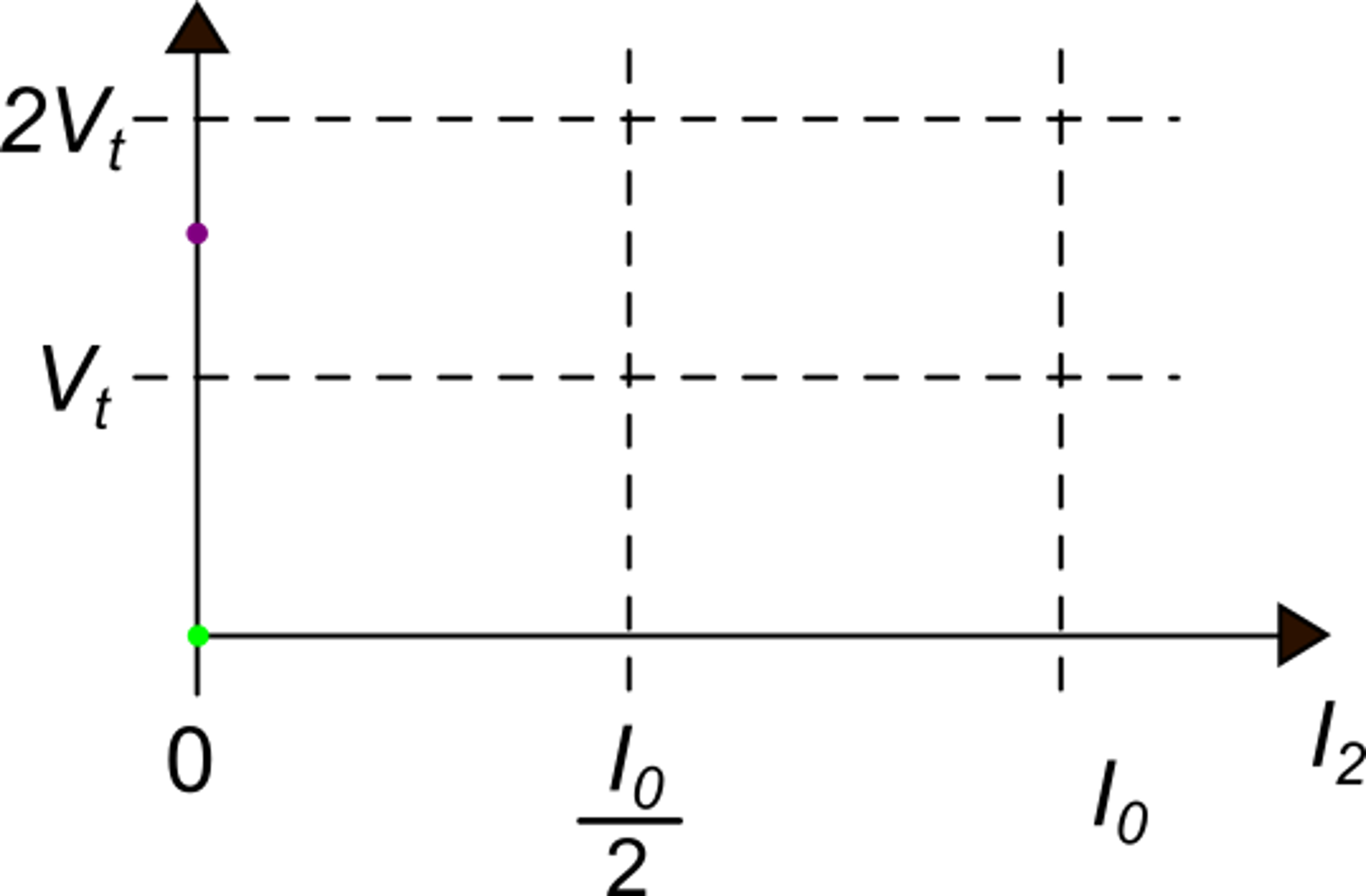 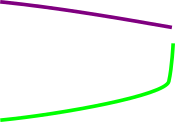 βL
βC
For V2 = Vt, M2 and M4 are still off. 
Then (M1 and M3 have the same VGS):
Hypothesis: If M3 is now in saturation:
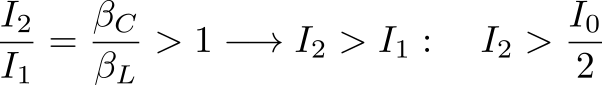 P. Bruschi – Design of Mixed Signal Circuits
13
Analysis of the four-transistor cell: M3 saturation hypothesis
V1, V2
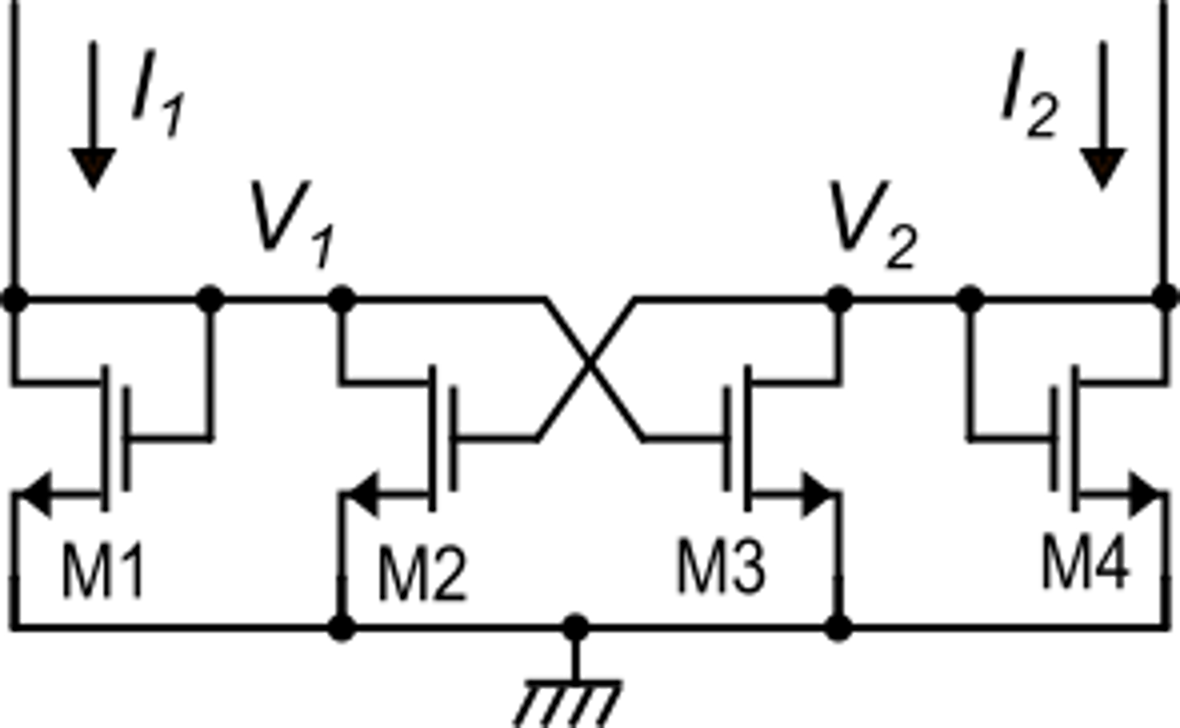 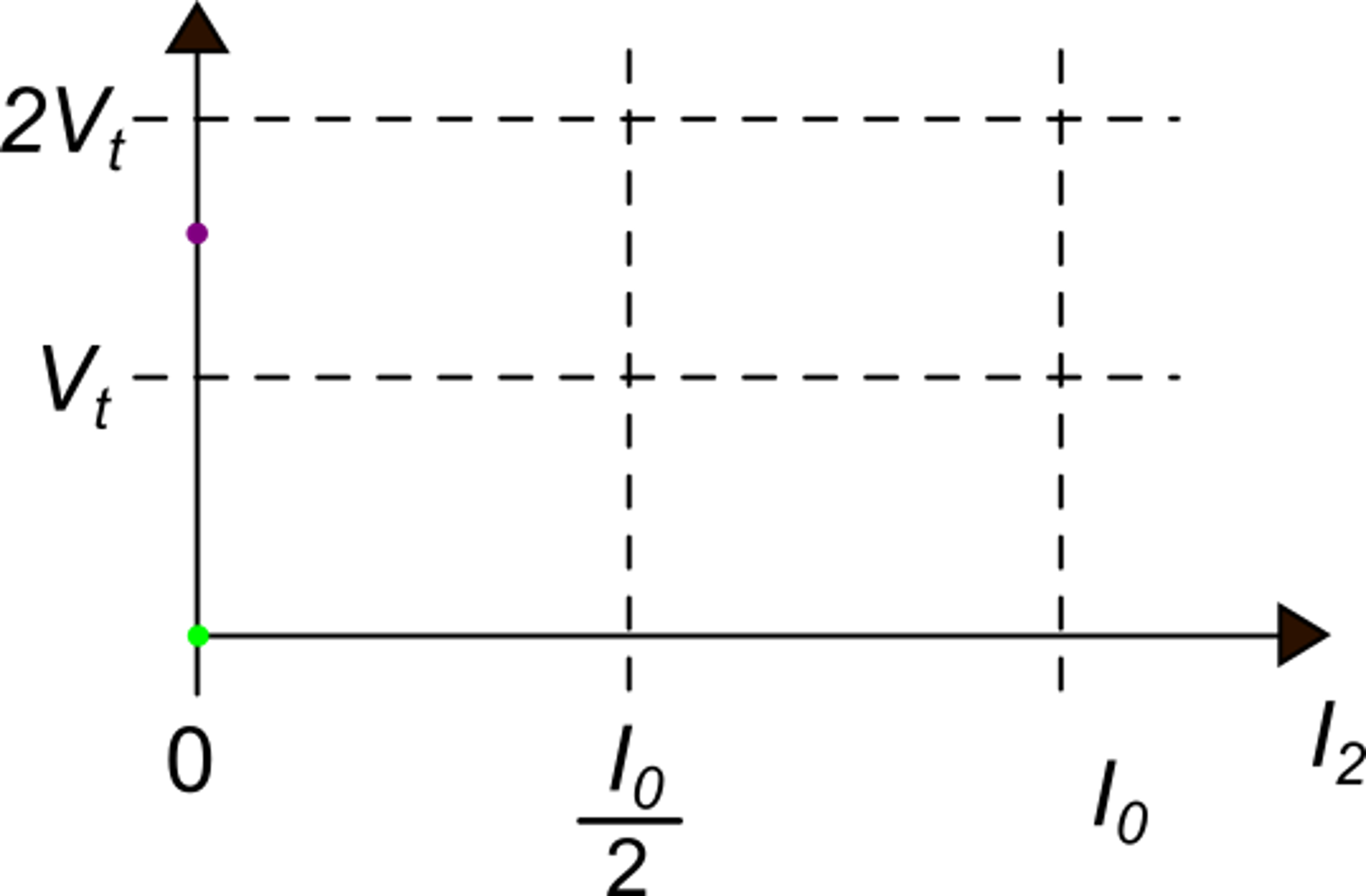 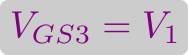 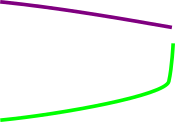 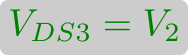 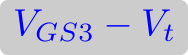 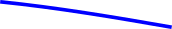 Let us check whether M3 is now in saturation 
(was in triode region at the beginning)
For the design condition mentioned earlier
OK
P. Bruschi – Design of Mixed Signal Circuits
14
Analysis of the four-transistor cell: V2 reaches Vt
V1, V2
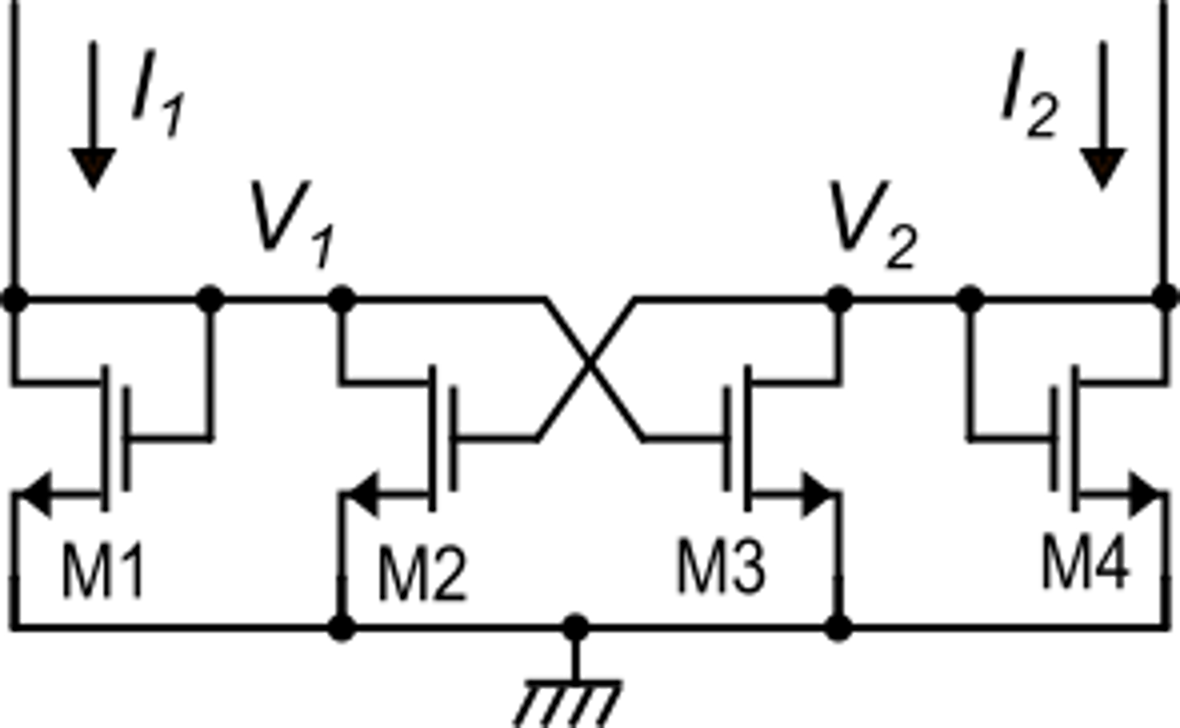 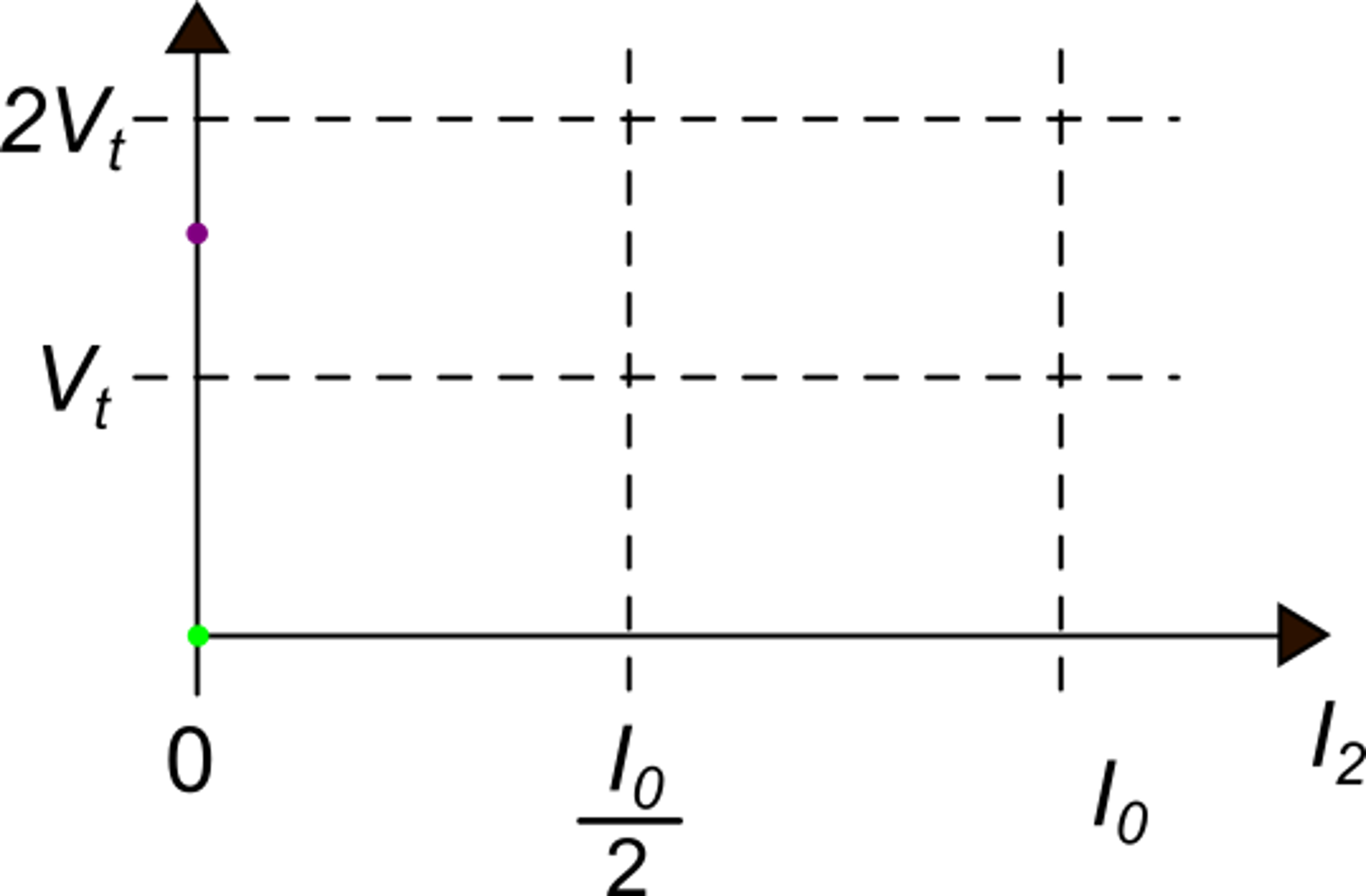 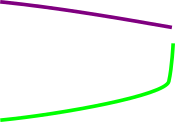 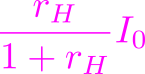 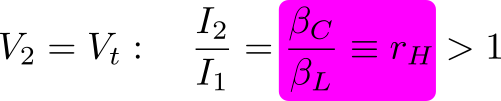 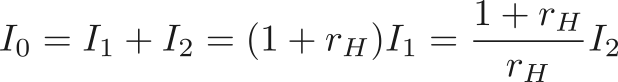 P. Bruschi – Design of Mixed Signal Circuits
15
Analysis of the four-transistor cell: starting from the opposite end point
V1, V2
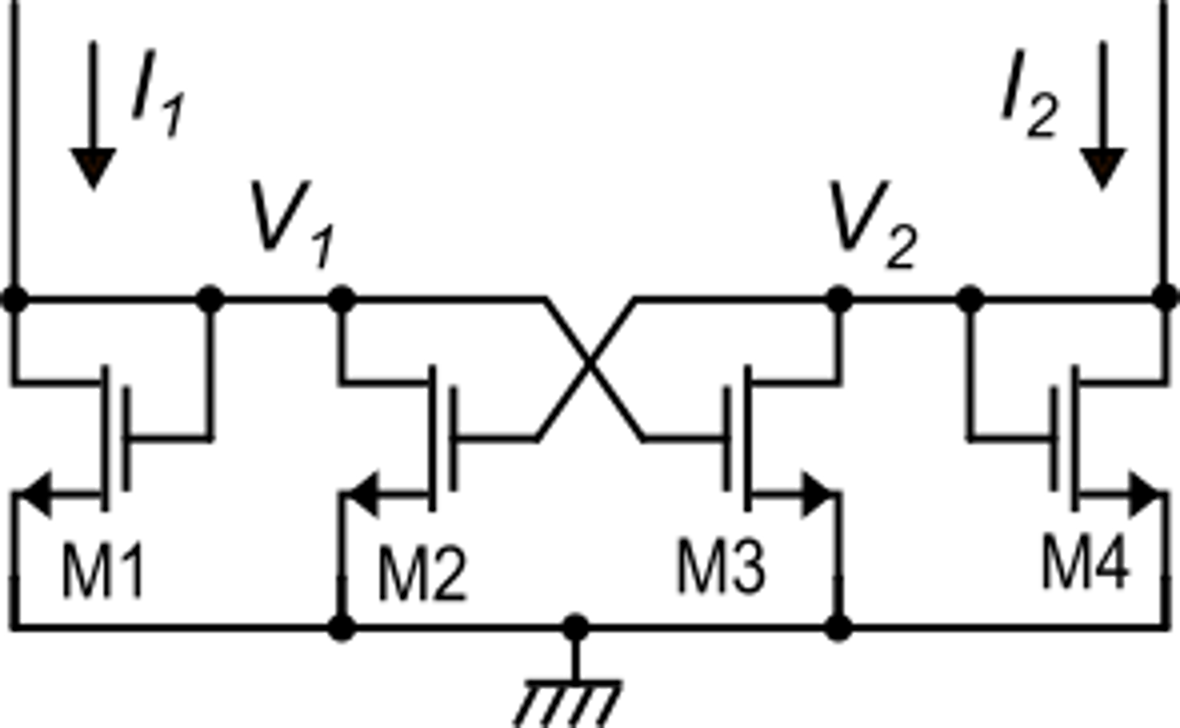 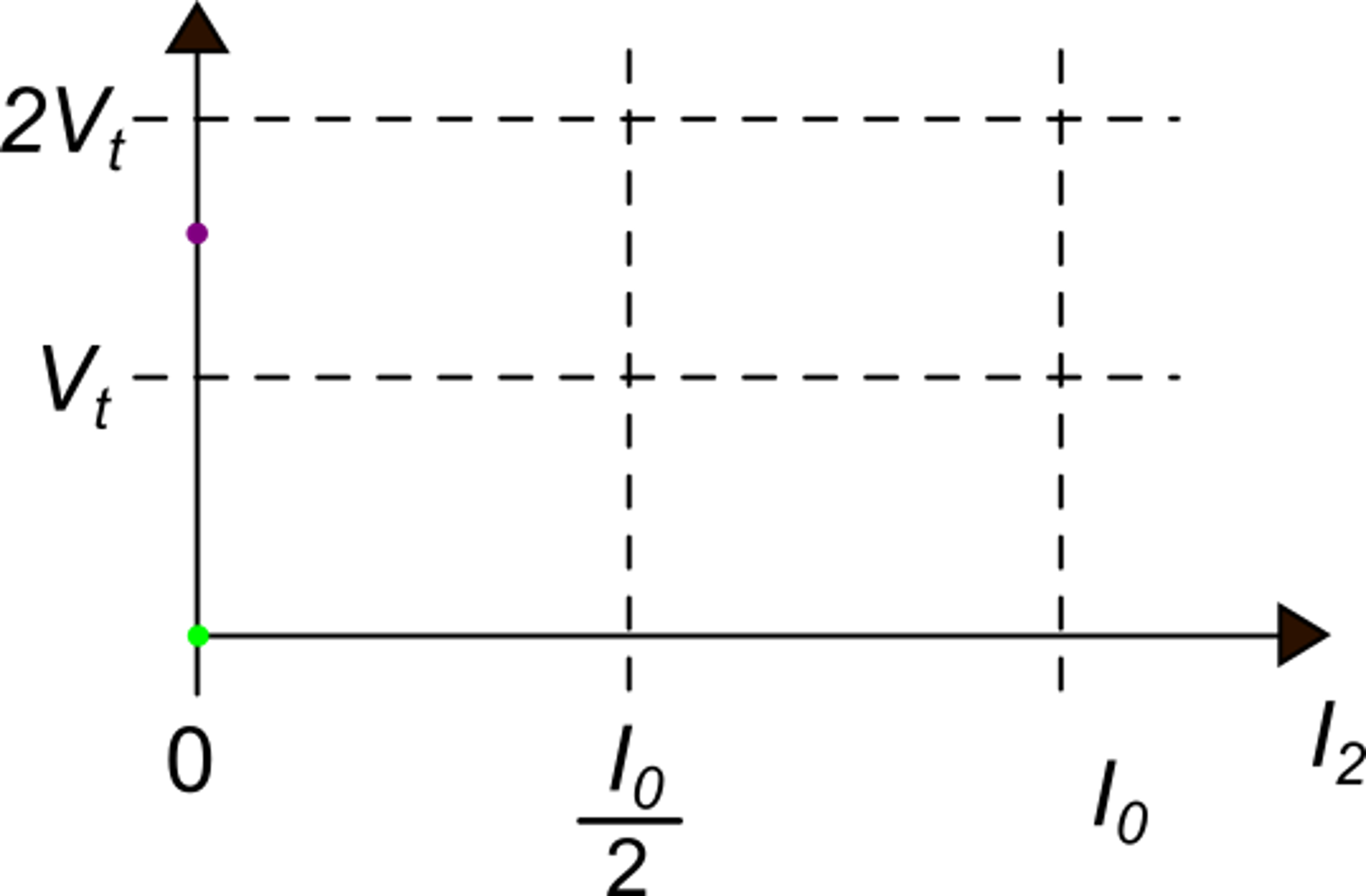 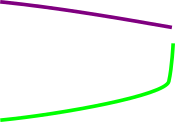 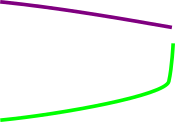 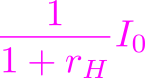 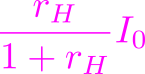 Repeating the same procedure but starting from the rightmost point (I1 = 0, I2 = I0), we obtain a symmetrical behavior (around I0/2) with V1 and V2 interchanged.
Now V1 reaches Vt for I1/I2 = rH.
P. Bruschi – Design of Mixed Signal Circuits
16
Analysis of the four-transistor cell: combining the two behaviours
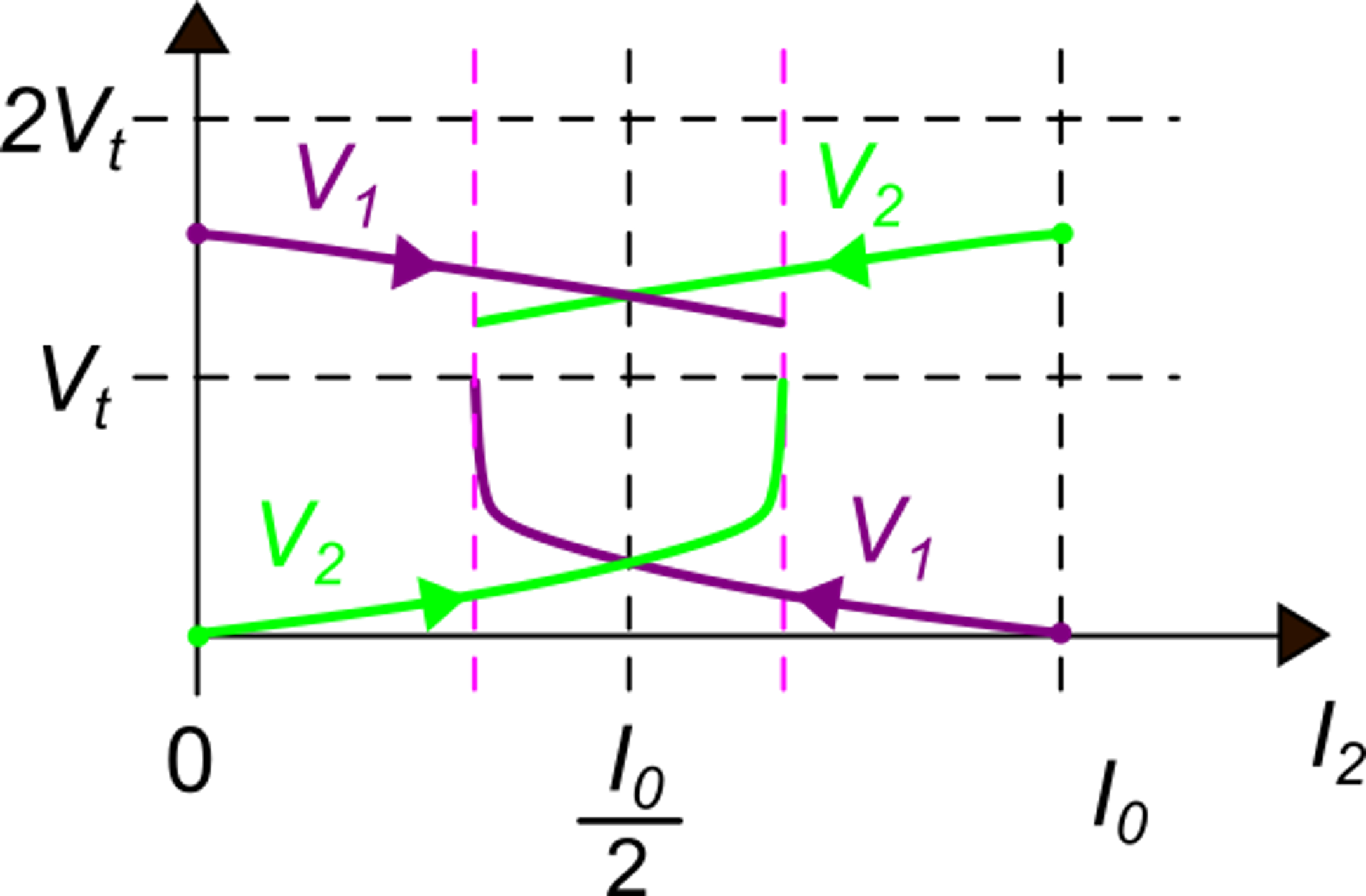 In this region, there are two possible stable states, depending on which extreme we started from:
This means that there is hysteresis
Now, we investigate what happens when the lower voltage hits the Vt line
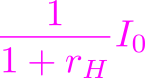 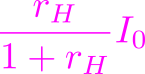 P. Bruschi – Design of Mixed Signal Circuits
17
Analysis of the four-transistor cell: phenomena that happen when V2 overcome Vt
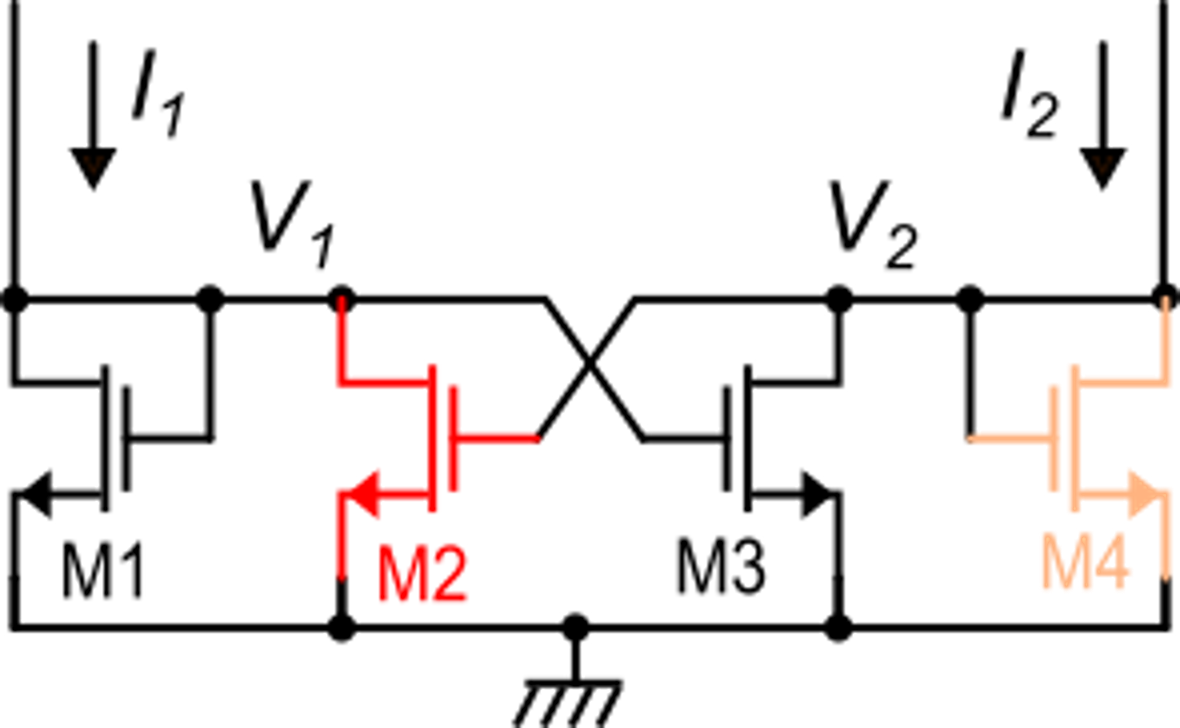 M2 and M4 turn on (while M1 and M3 are still on)
Let us focus on M2
Positive feedback loop
1. As M2 turns on, it start stealing current from M1
2. V1 decreases:
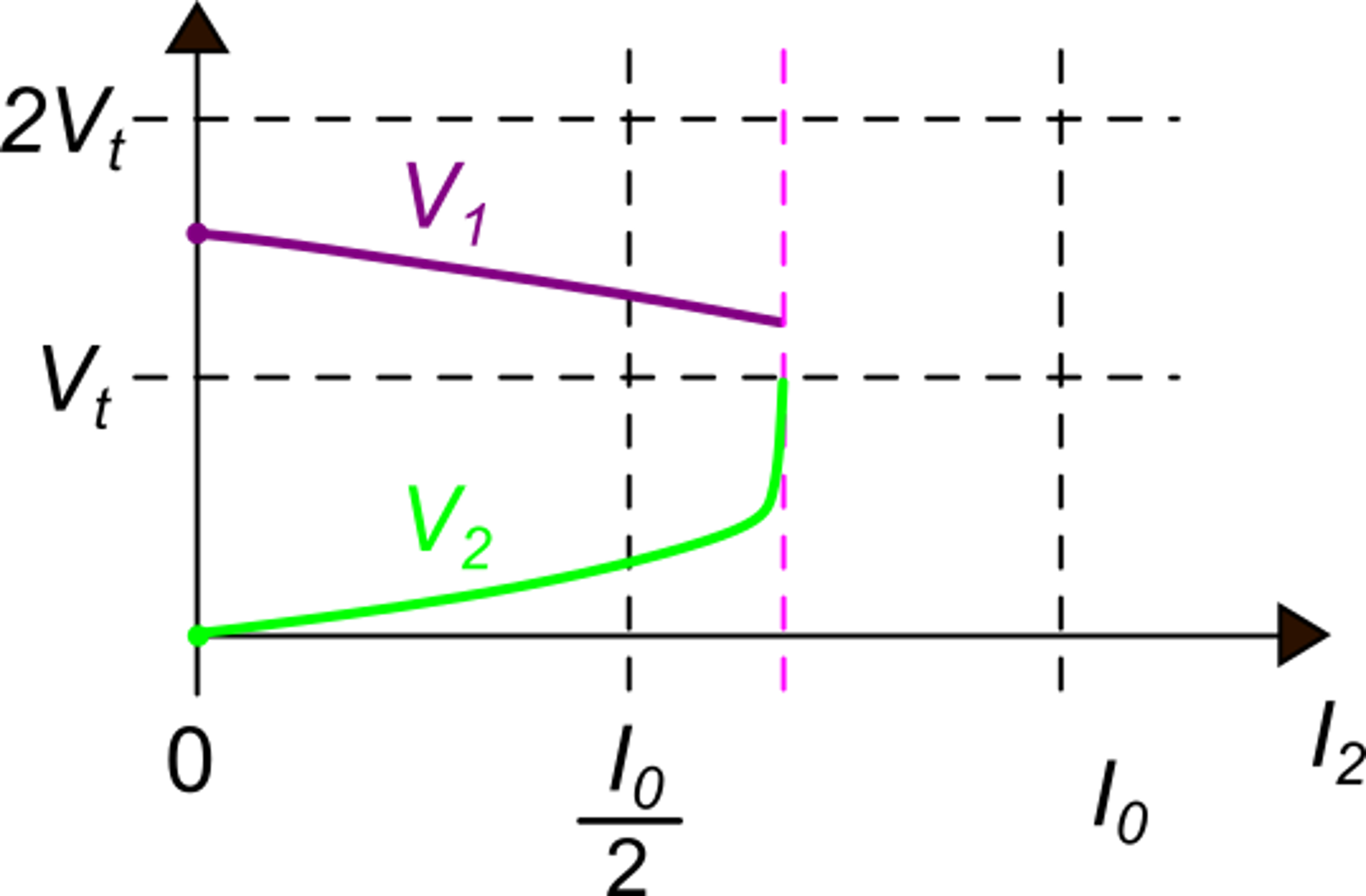 3. VGS3 =V1, then ID3 reduces, increasing the current that flows into M4
4. V2 increases:
5. VGS2 =V2, then ID2 increases further
P. Bruschi – Design of Mixed Signal Circuits
18
Positive feedback loop: small-signal analysis
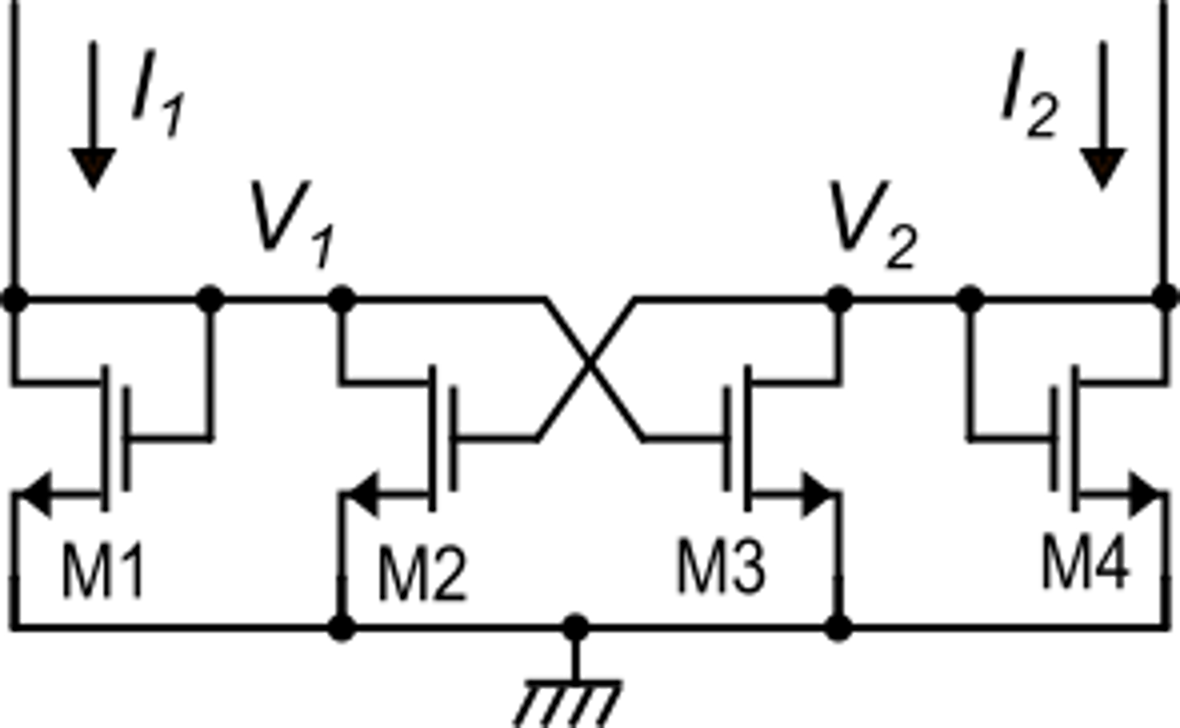 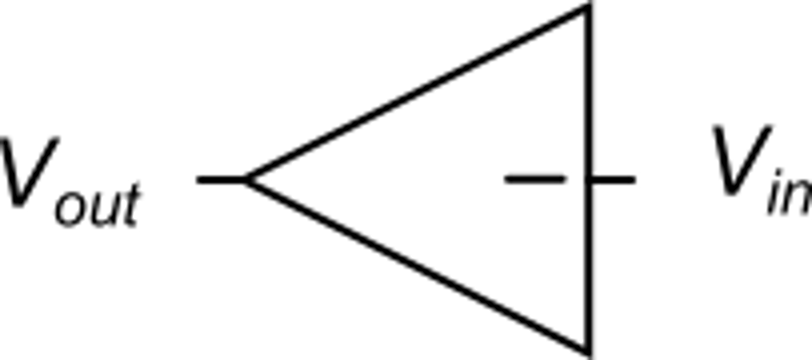 Each half circuit is equivalent to an amplifier
Due to the presence of the rd's, the magnitude of A is slightly less than
Small signal equivalent circuit
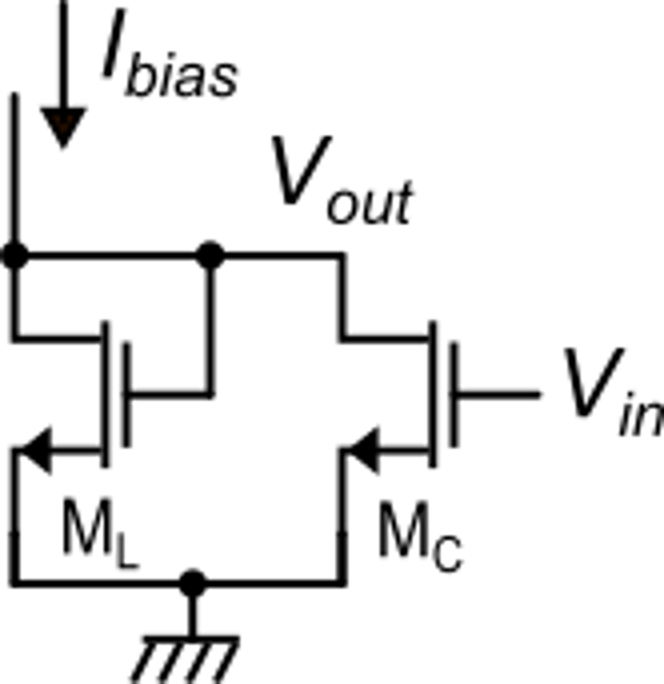 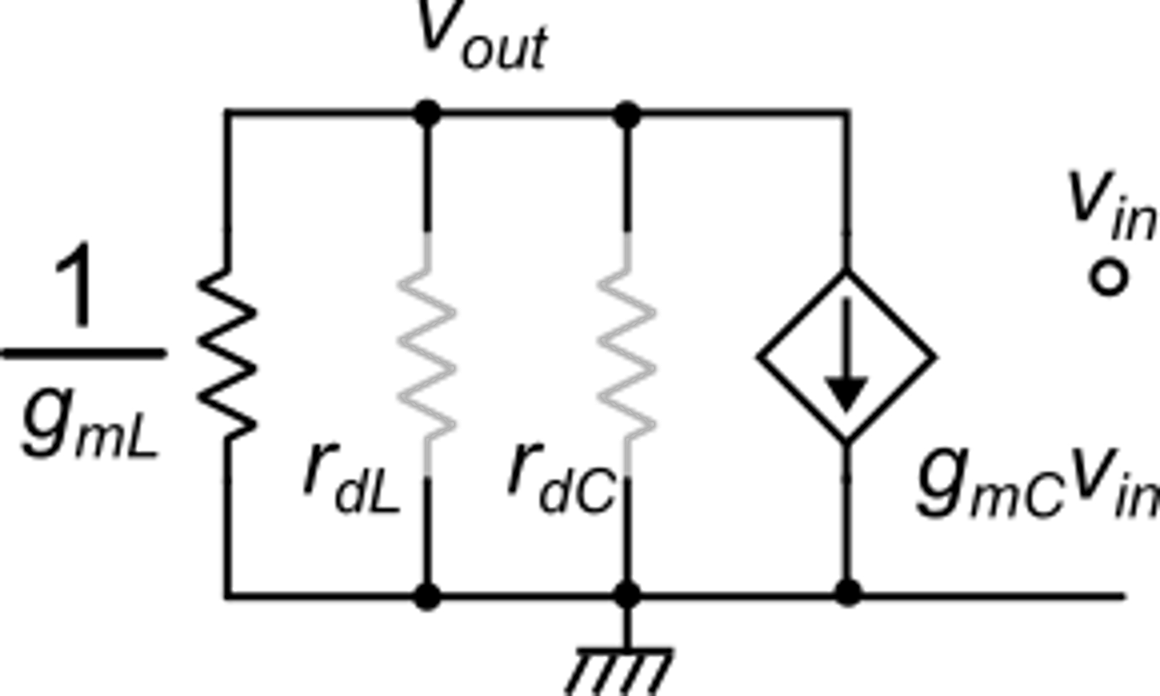 P. Bruschi – Design of Mixed Signal Circuits
19
Positive feedback loop: small-signal analysis
When V2 overcomes Vt, all MOSFETs are on:
Positive feedback
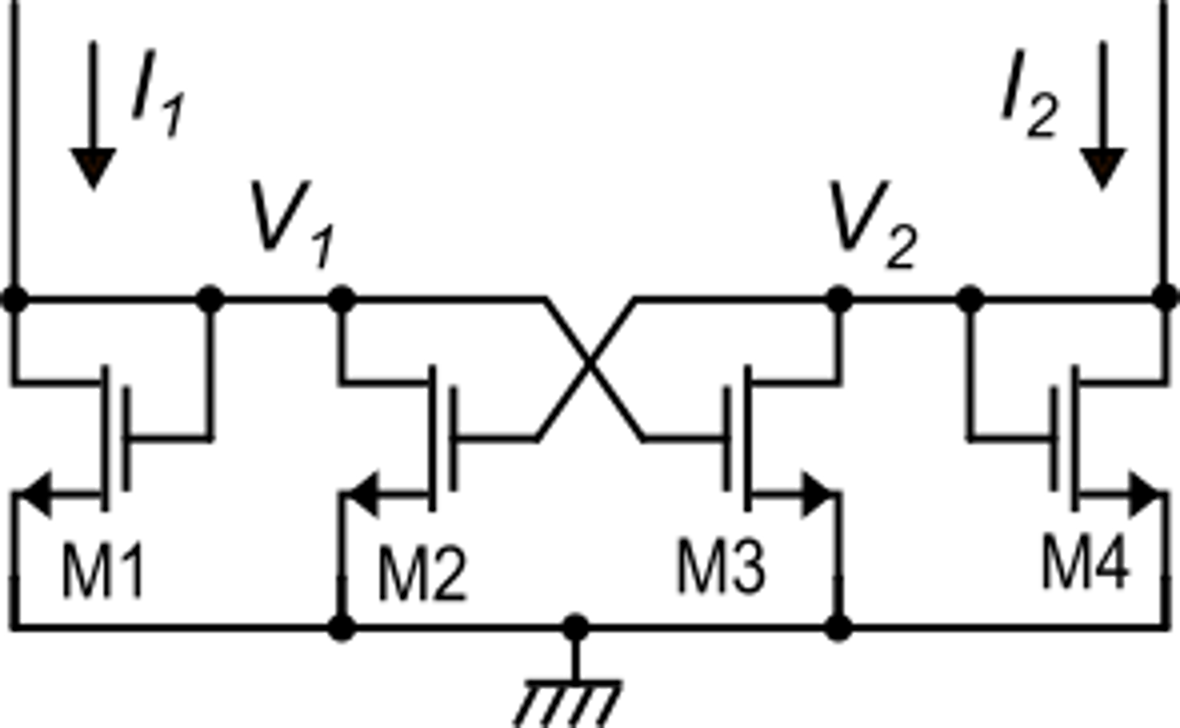 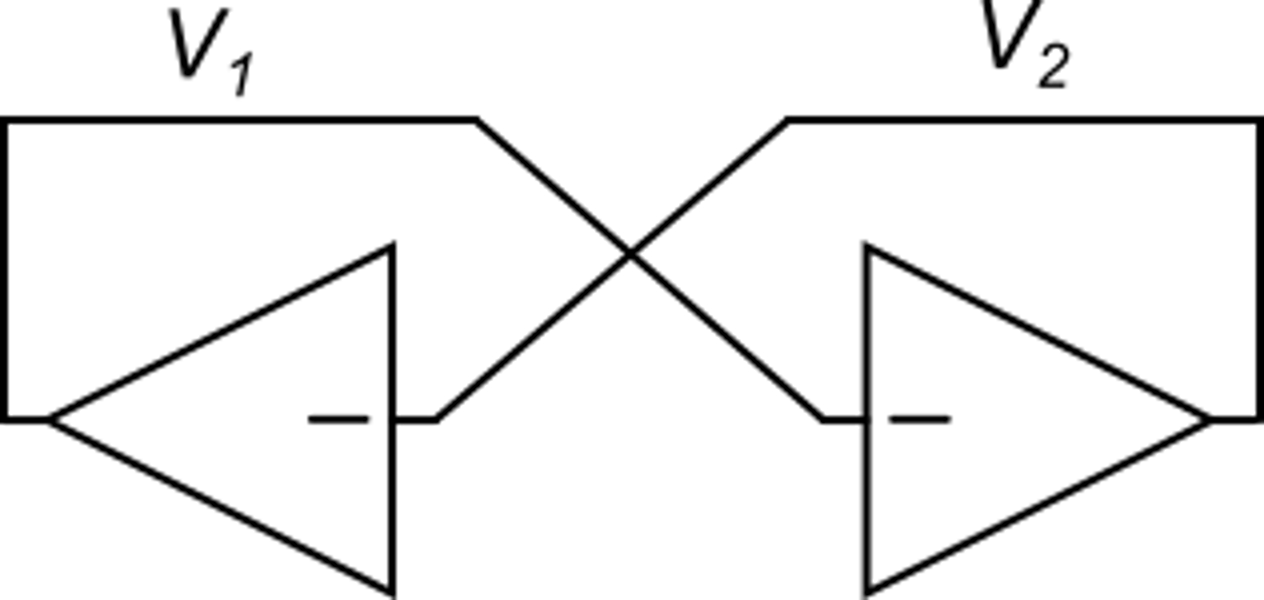 A1
A2
P. Bruschi – Design of Mixed Signal Circuits
20
Positive feedback loop: regeneration
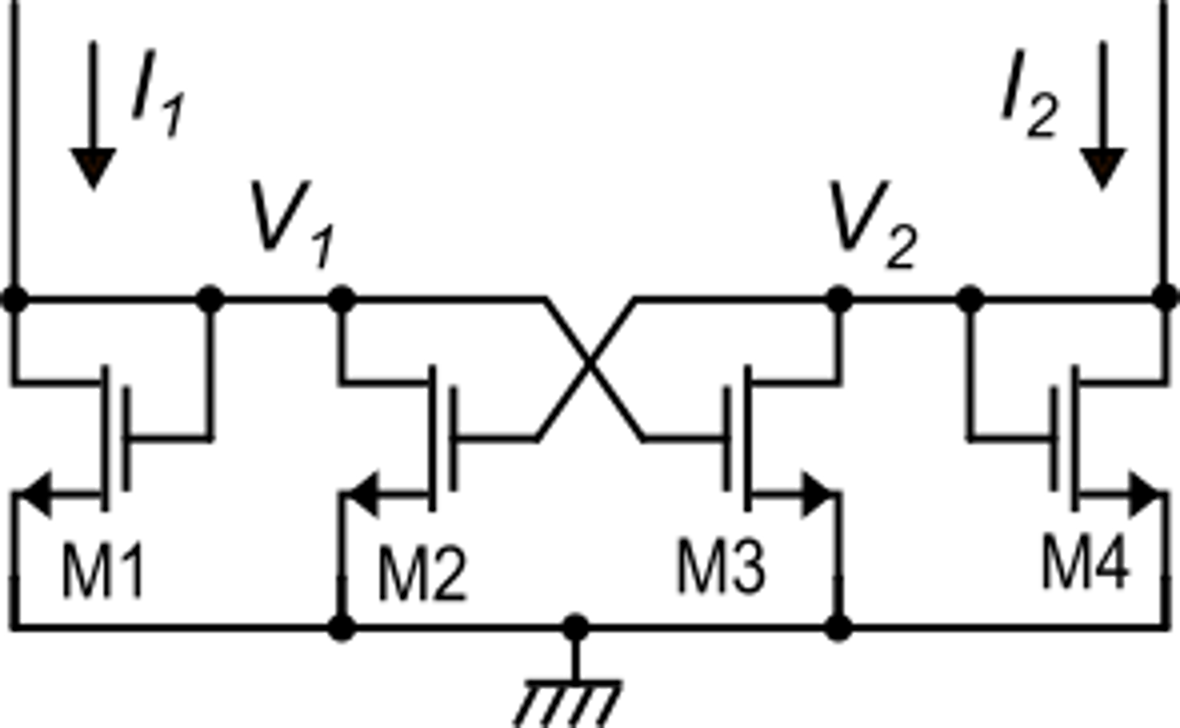 (DC instability)
Therefore, a stable condition cannot exist if all MOSFETs are on.
Important condition
V1 and V2 cannot be greater than Vt at same time in a stable condition
Then, when M1 is on, M4 is off and vice versa
P. Bruschi – Design of Mixed Signal Circuits
21
Positive feedback loop: non-regenerative case (no hysteresis)
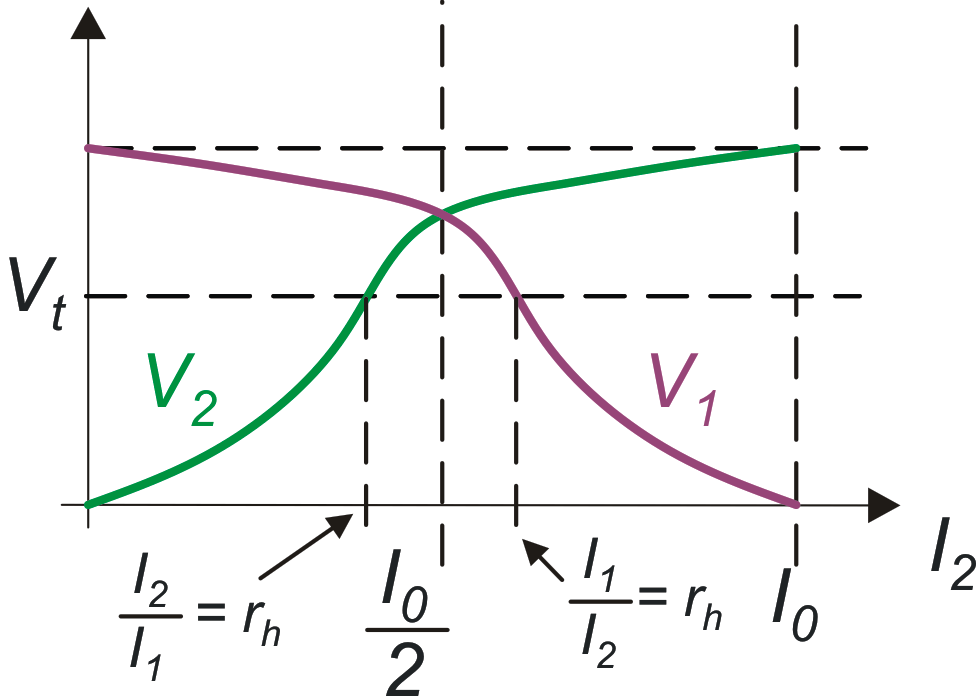 In this case, the positive feedback is unable to cause an abrupt transition:
Hysteresis is not present
This configuration is never used 
(should be regarded as a design error)
P. Bruschi – Design of Mixed Signal Circuits
22
Positive feedback loop: the “click”
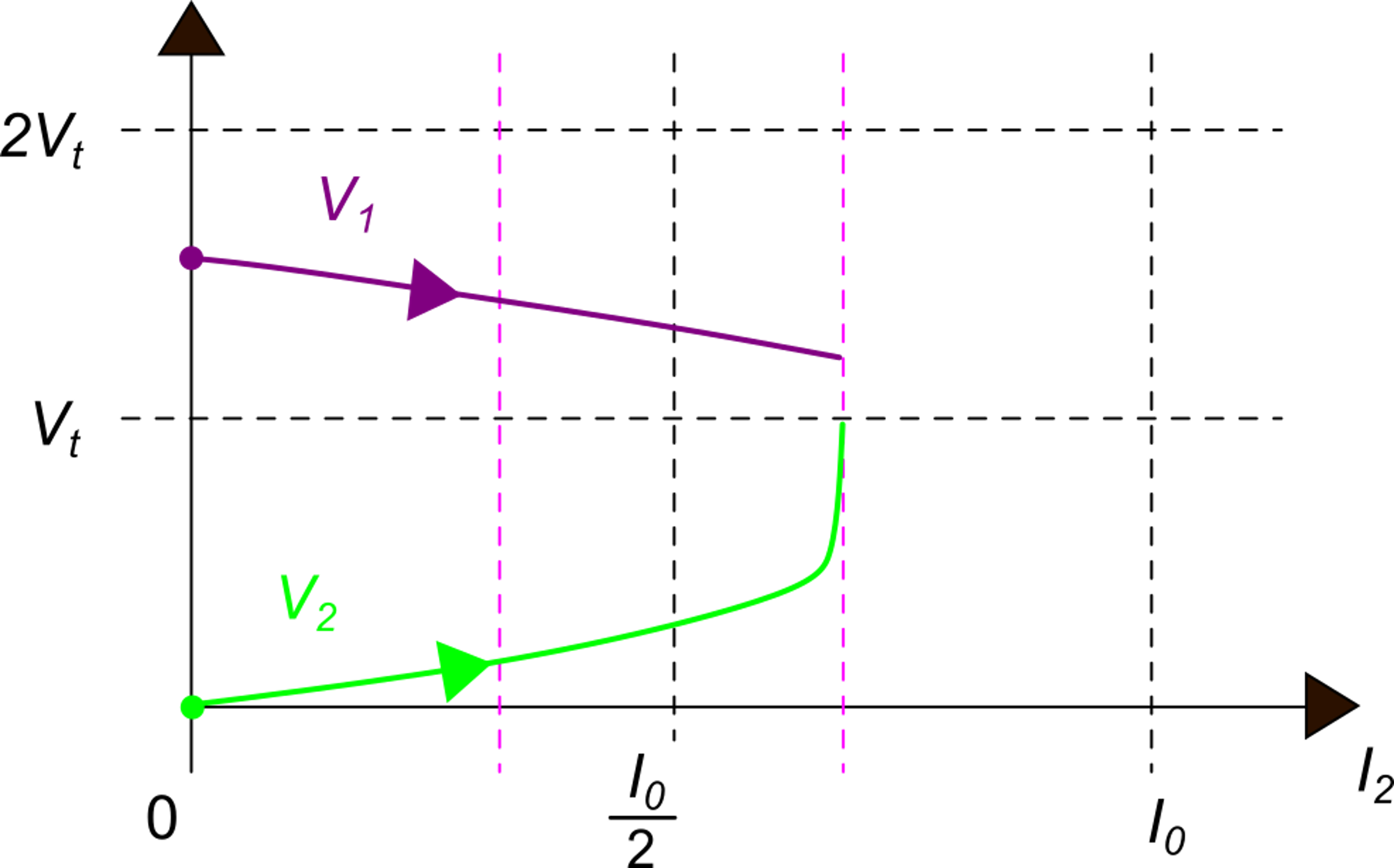 Proceeding from the left, when V2 overcomes the Vt line, the positive feedback makes the voltage evolve autonomously 
The new stable solution is the one we already found proceeding back from the right: the regeneration stops when loop gain is no longer > 1
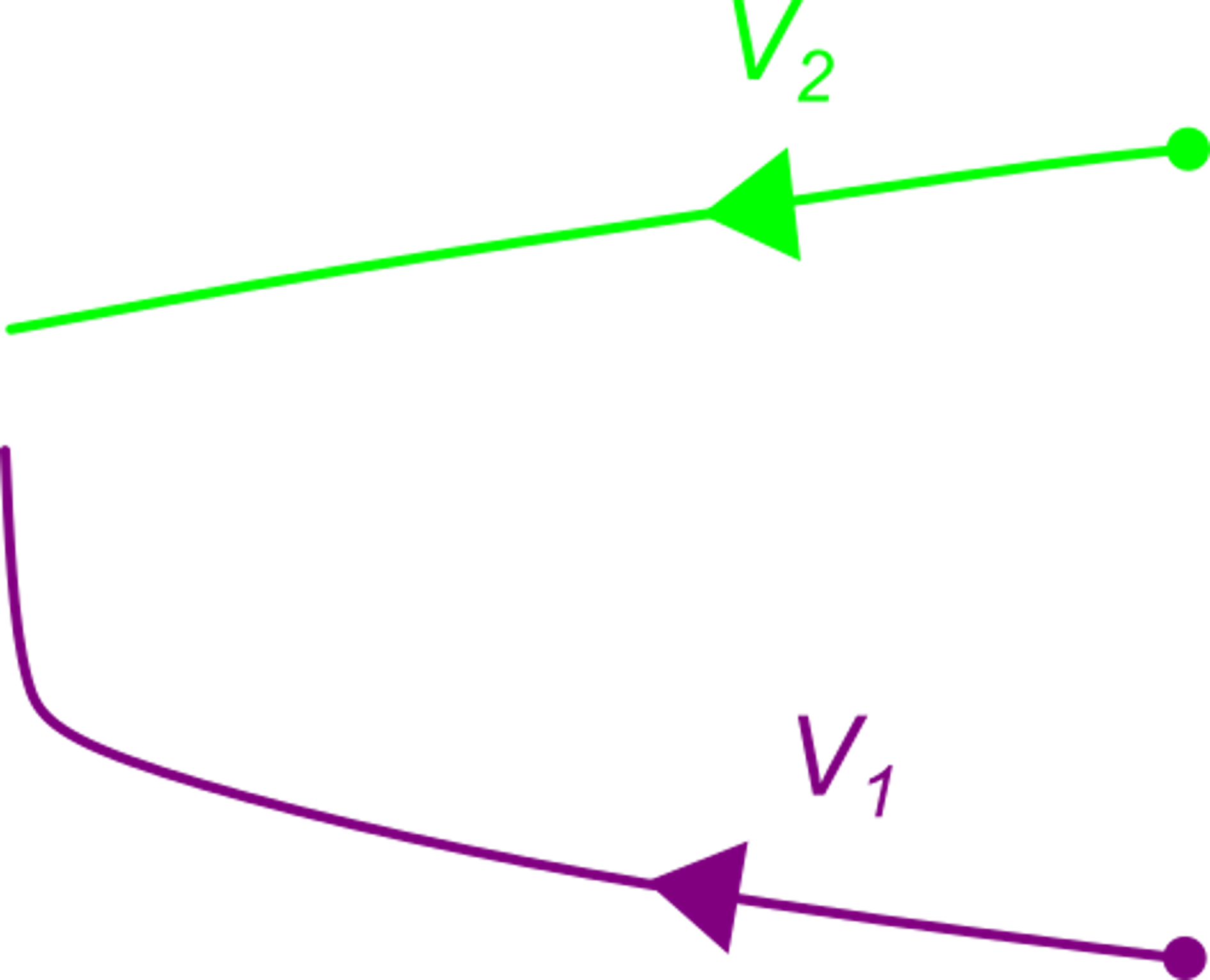 P. Bruschi – Design of Mixed Signal Circuits
23
Positive feedback loop: stable characteristics and unstable solution
Only one stable solution exists in these regions
Unstable solutions in this region (all devices are on)
+ 2 possible stable solutions (either M1, M3 off or M2, M4 off)
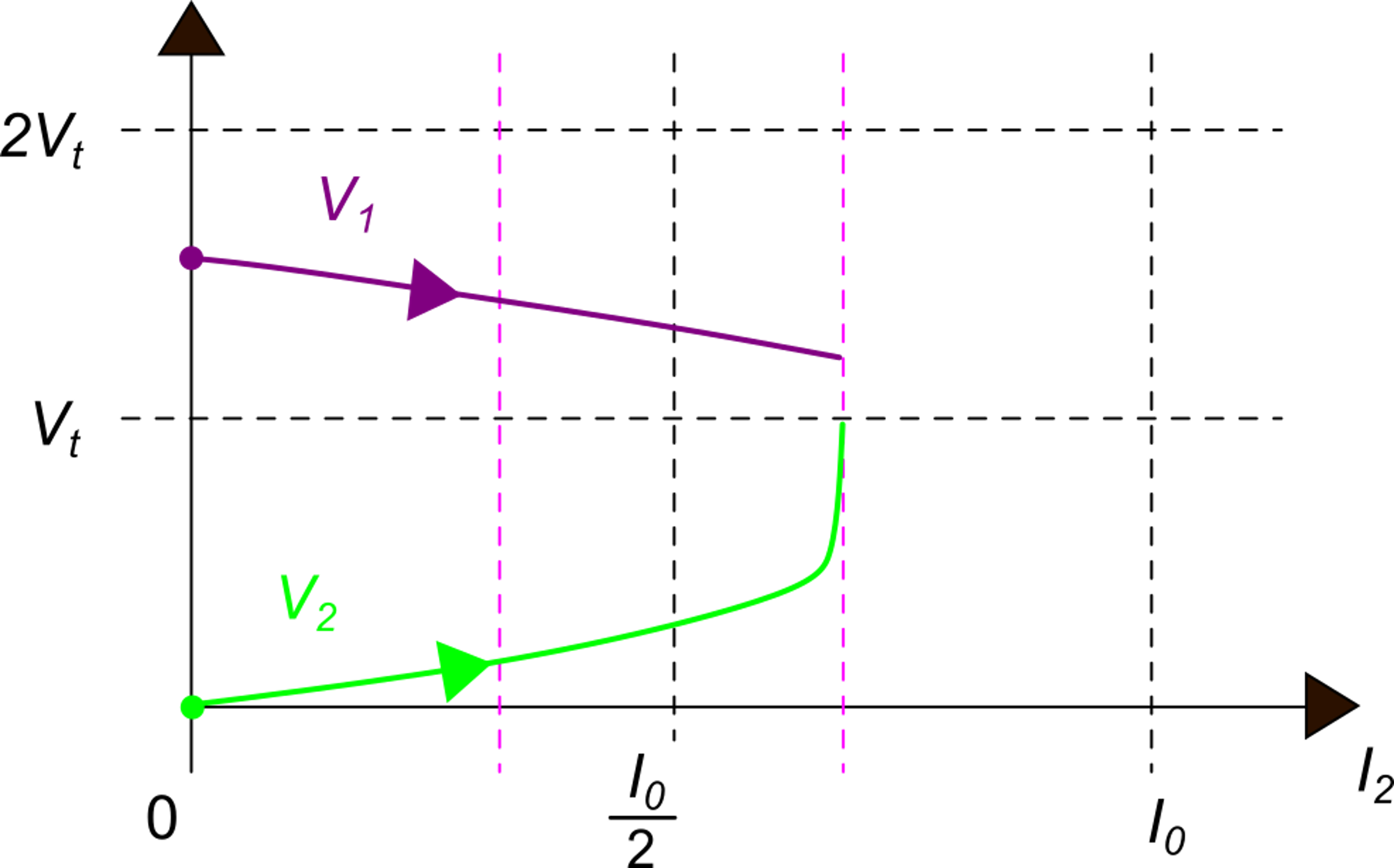 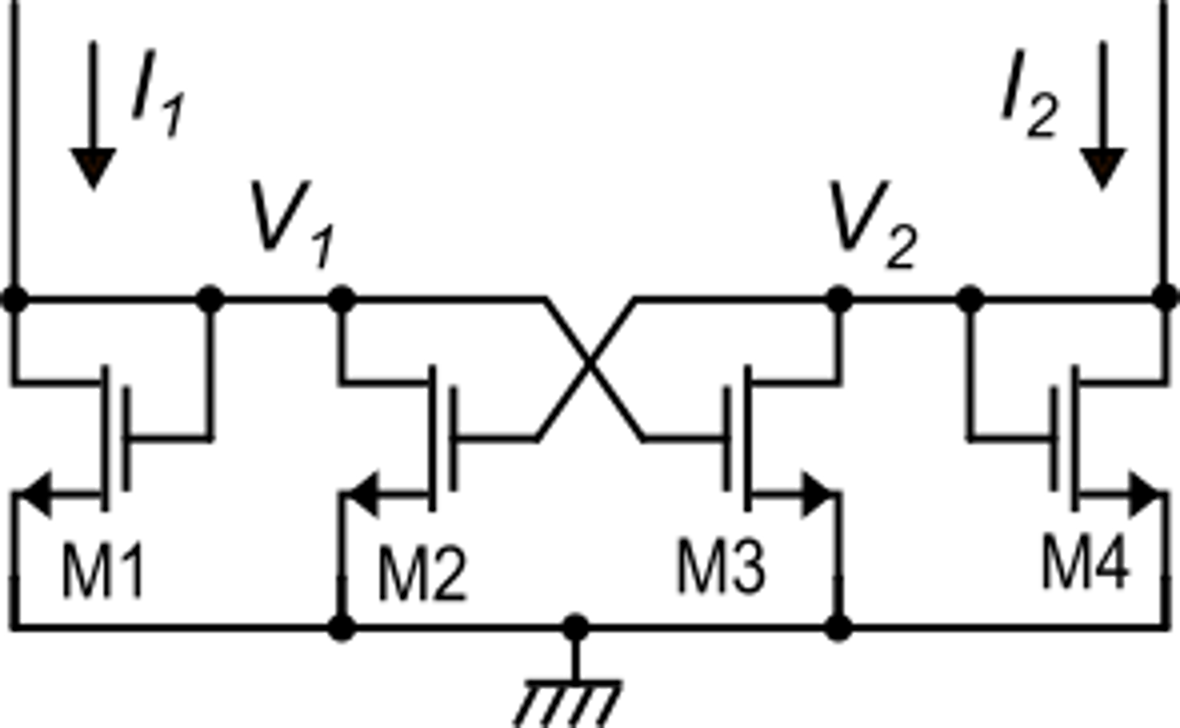 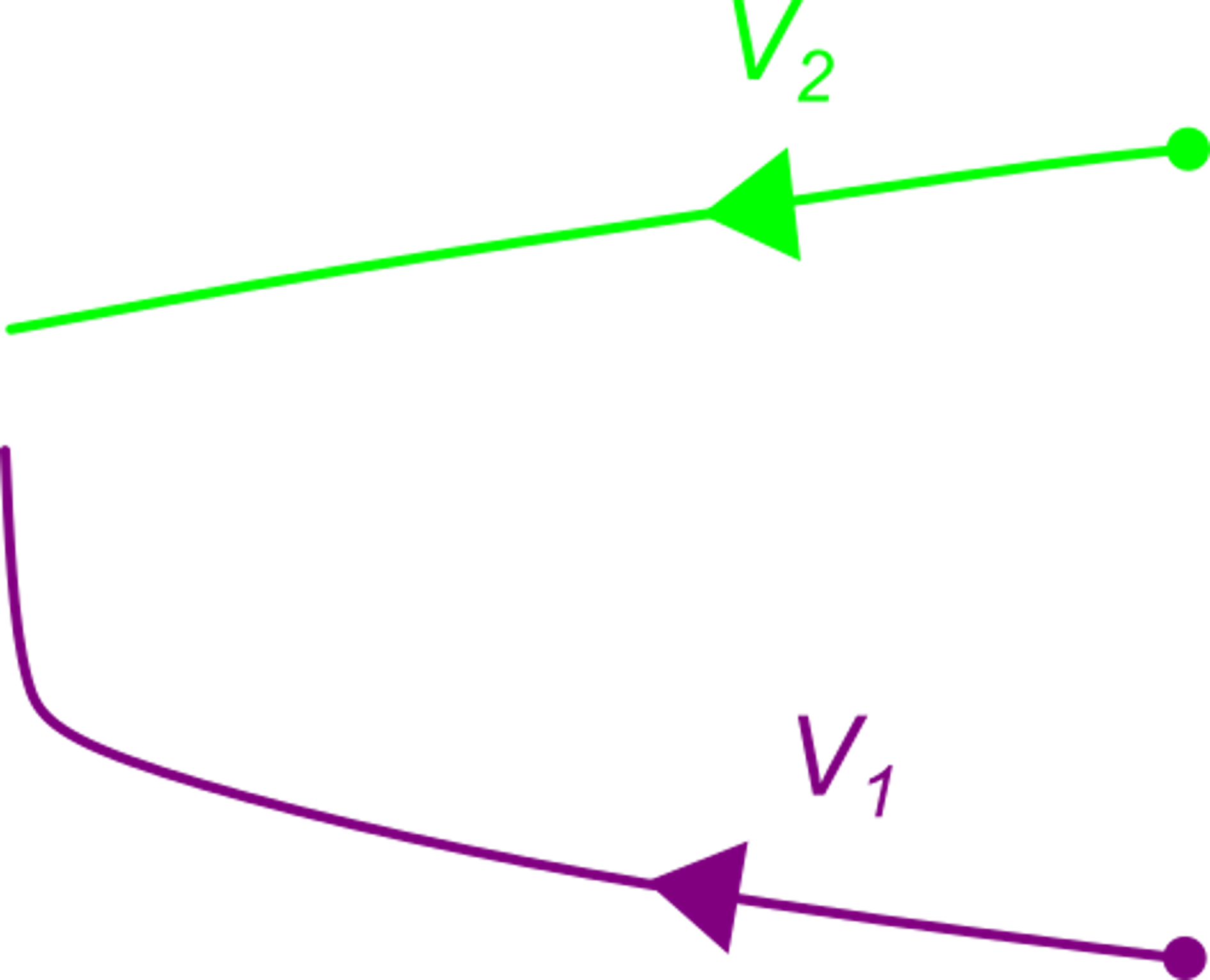 V2
Most probable evolution?
Suppose forced initial condition:
½ probability to evolve to one of the two stable solutions
V1
I2 > I1: 
V2 up, V1 down
P. Bruschi – Design of Mixed Signal Circuits
24
A simple comparator based on the 4-transistor hysteresis cell
We start with a p-version of the hysteresis cell
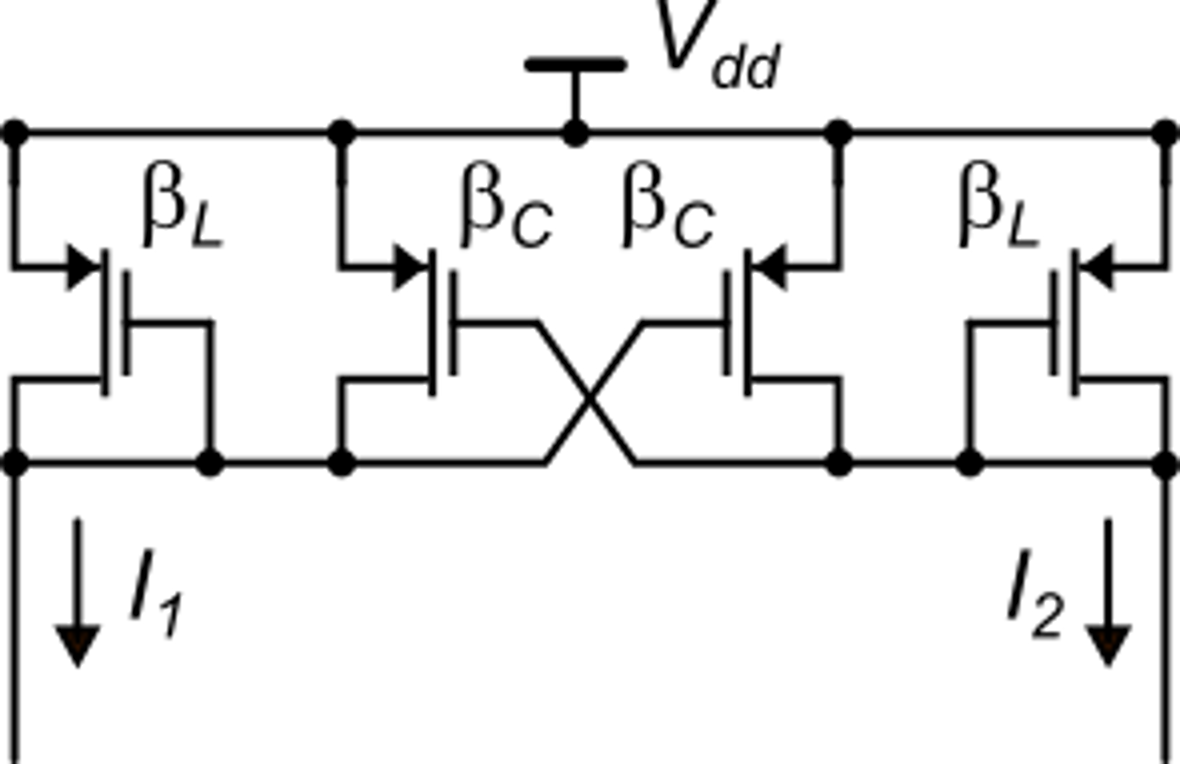 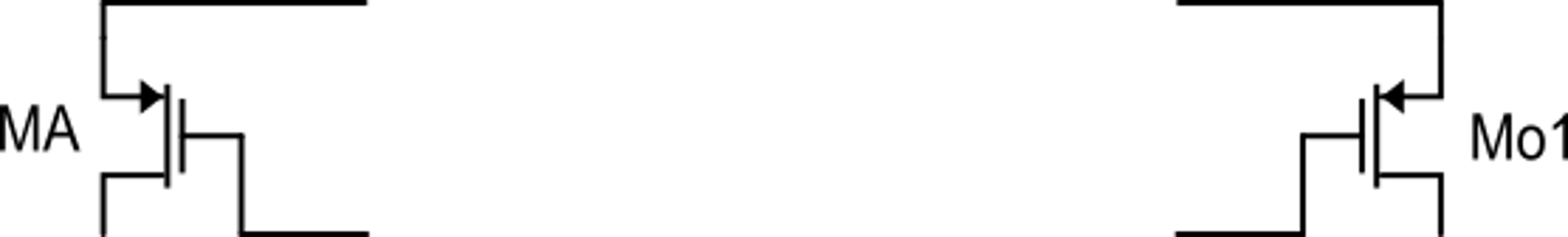 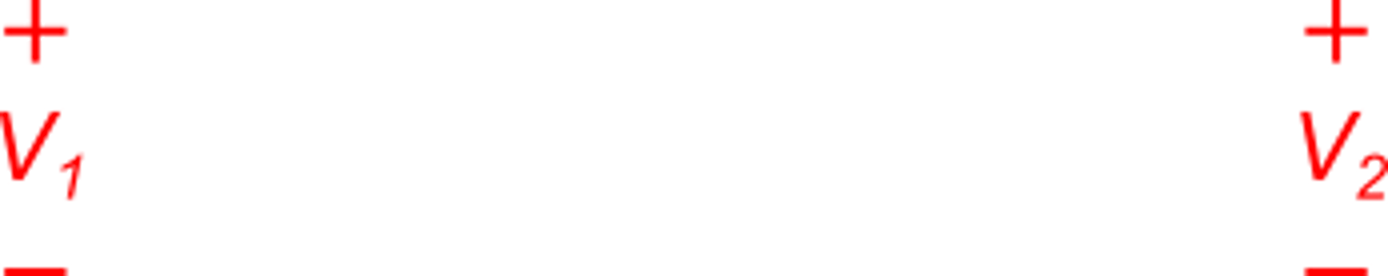 Currents I1 and I2 are derived from the input voltage Vid=Vi2-Vi1 by means of a differential pair
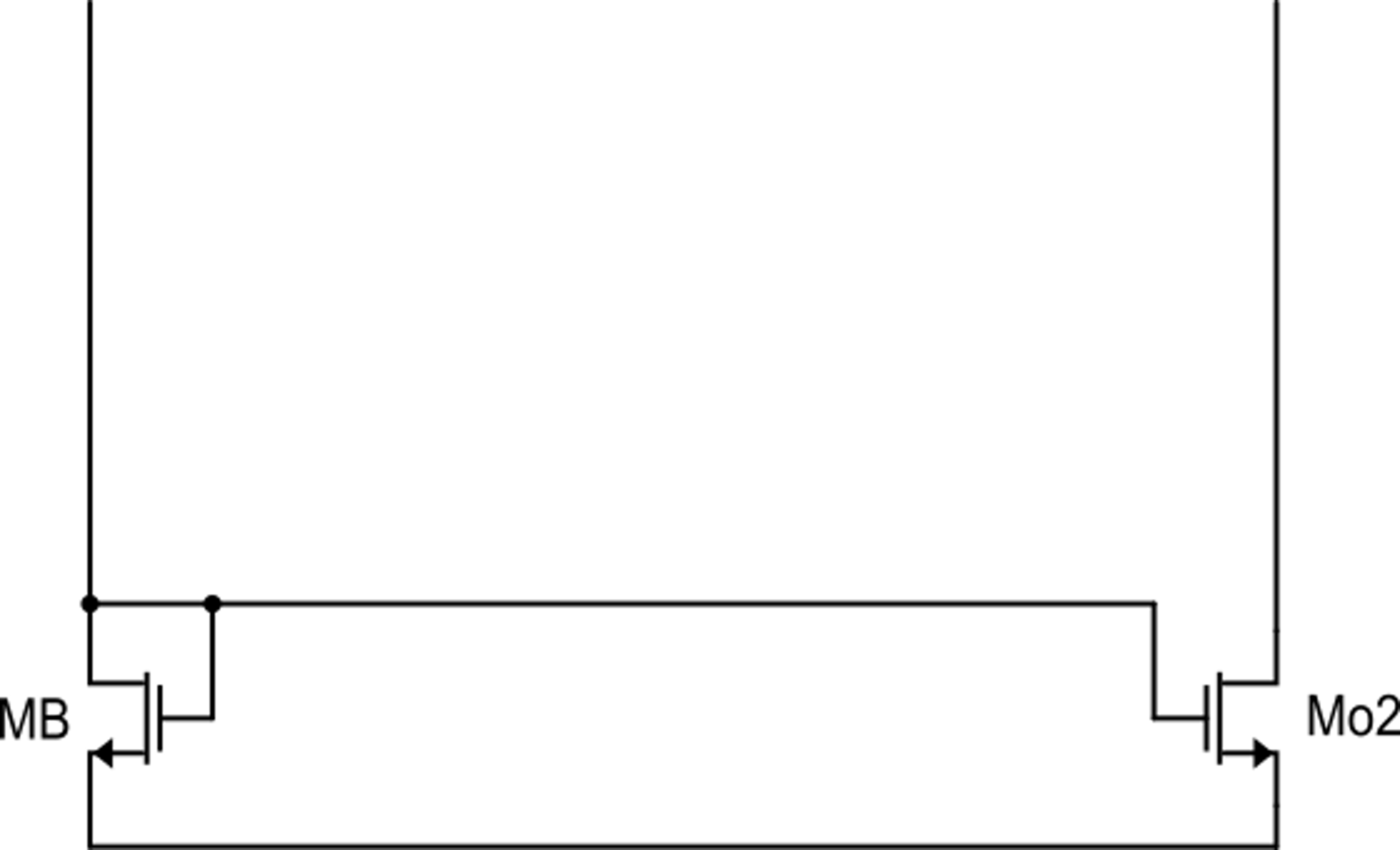 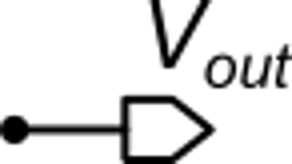 Only one at a time between V1 and V2 is greater than the p-mos threshold voltage.
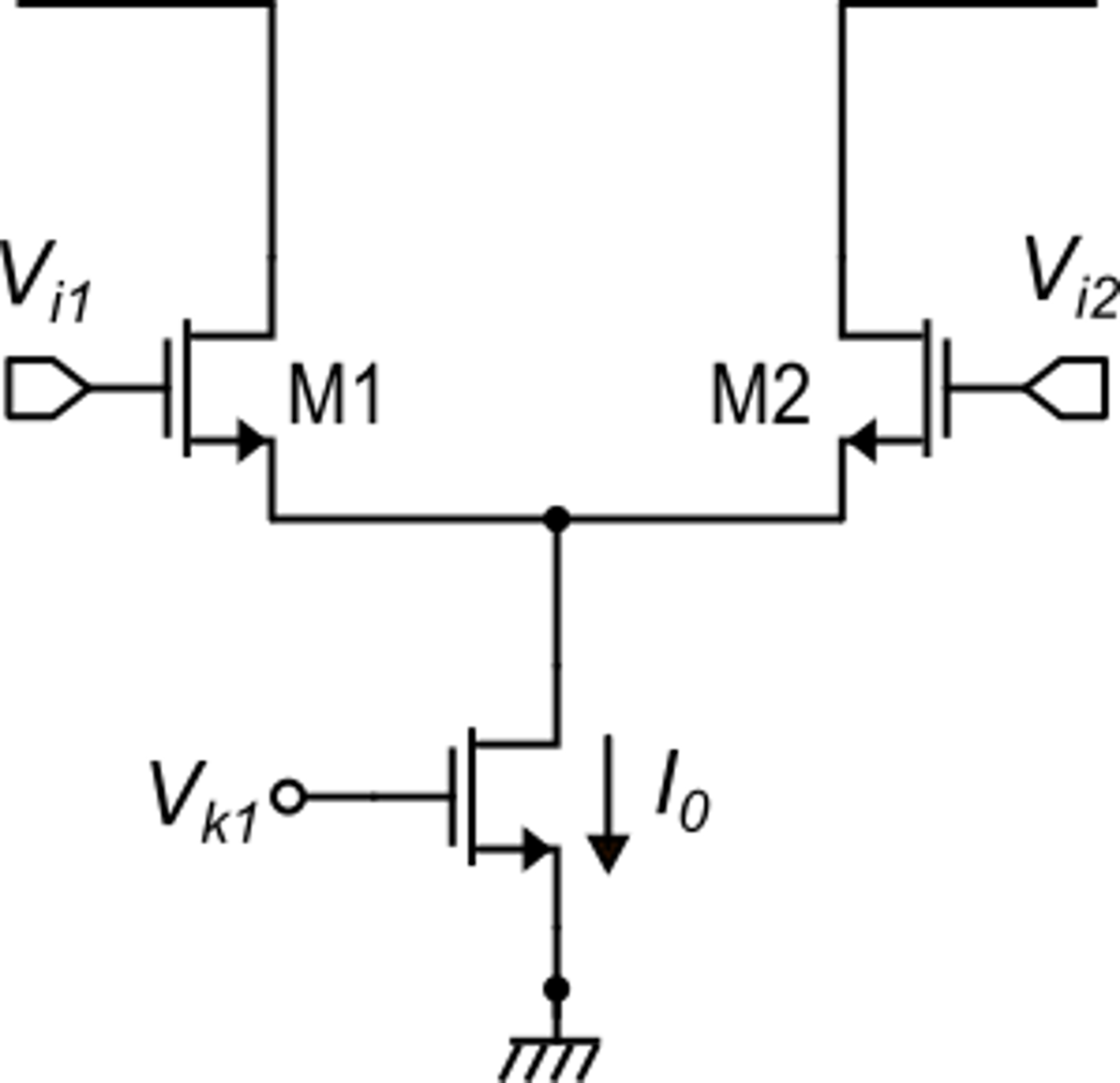 If V1> |Vtp|, V2<|Vtp| MA, MB and Mo2 are on, while Mo1 is off:
If V2> |Vtp|, V1<|Vtp|, only Mo1 is on:
P. Bruschi – Design of Mixed Signal Circuits
25
A simple comparator: upper threshold (VH)
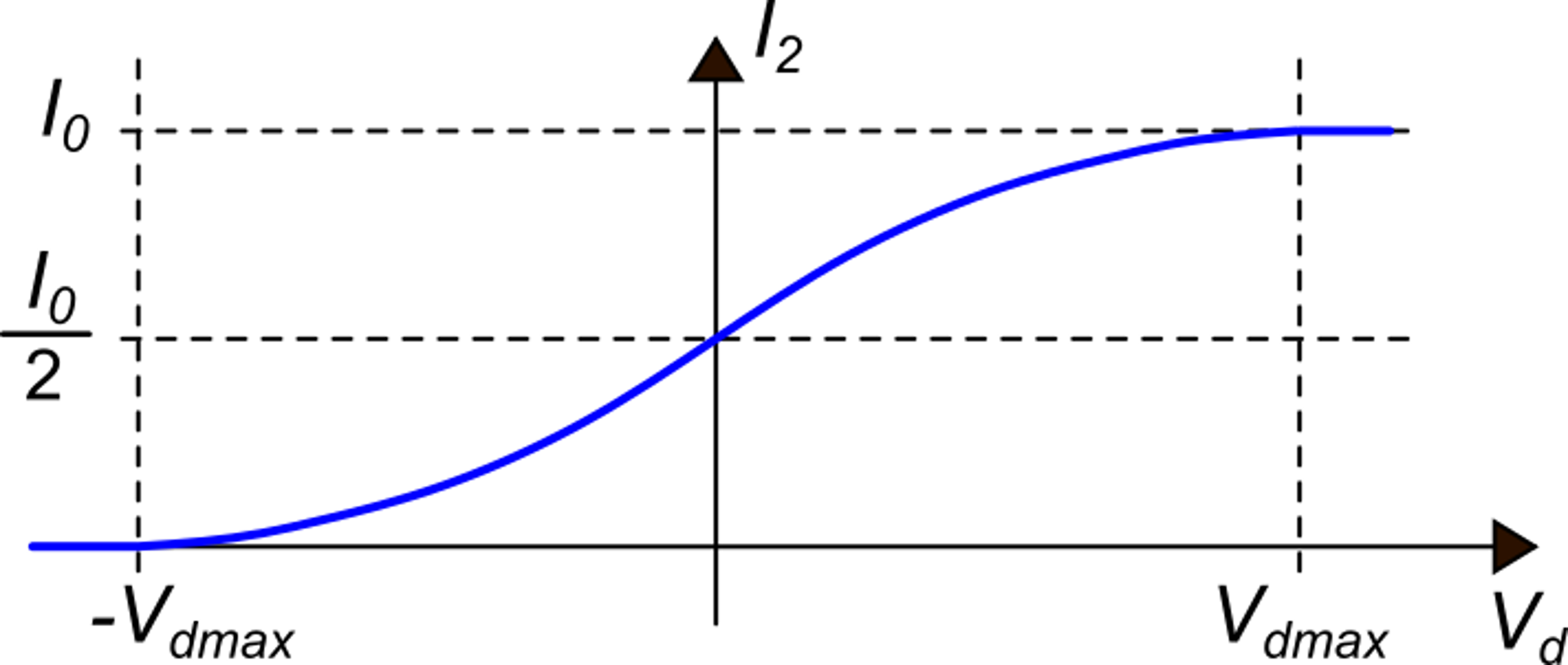 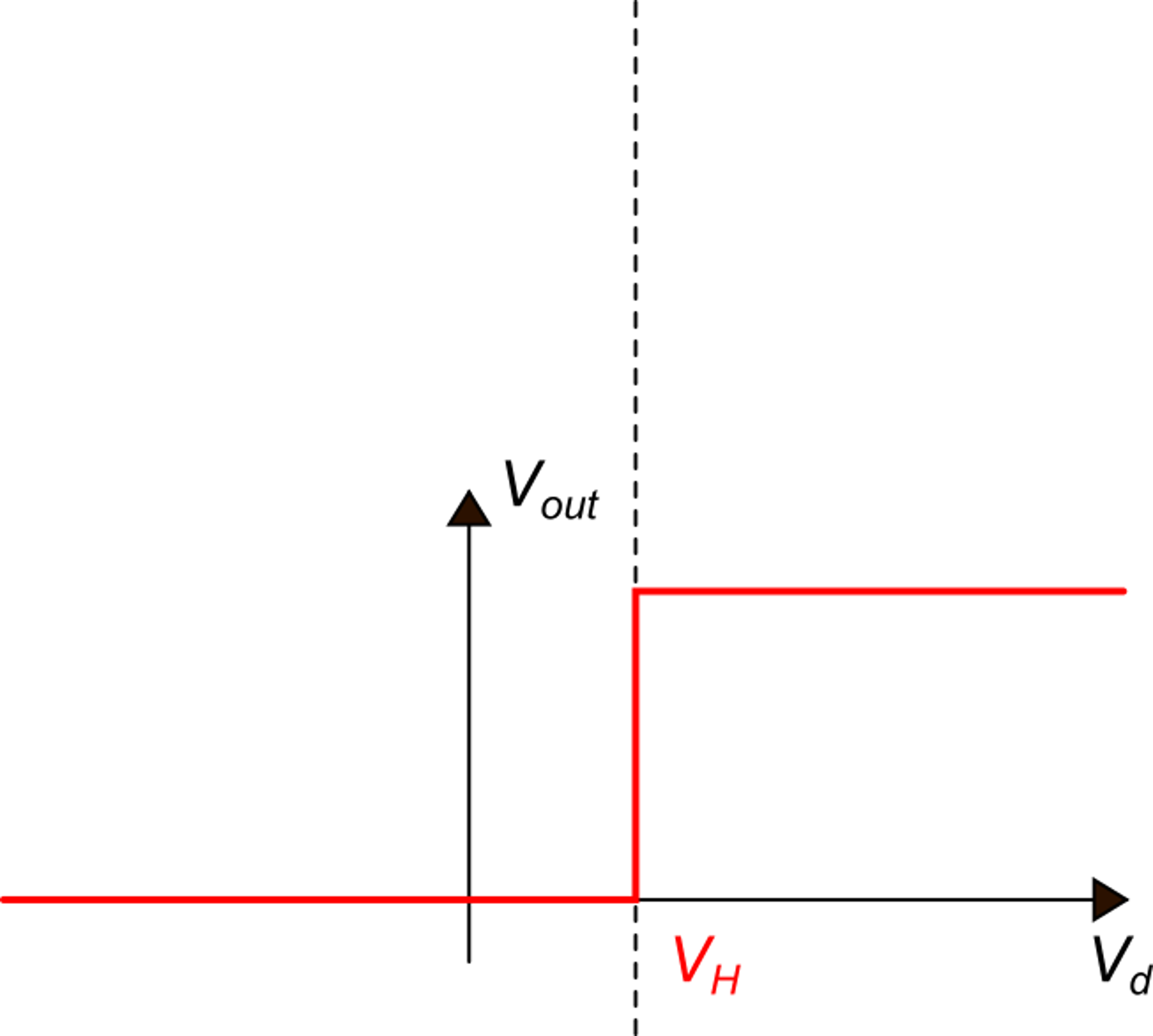 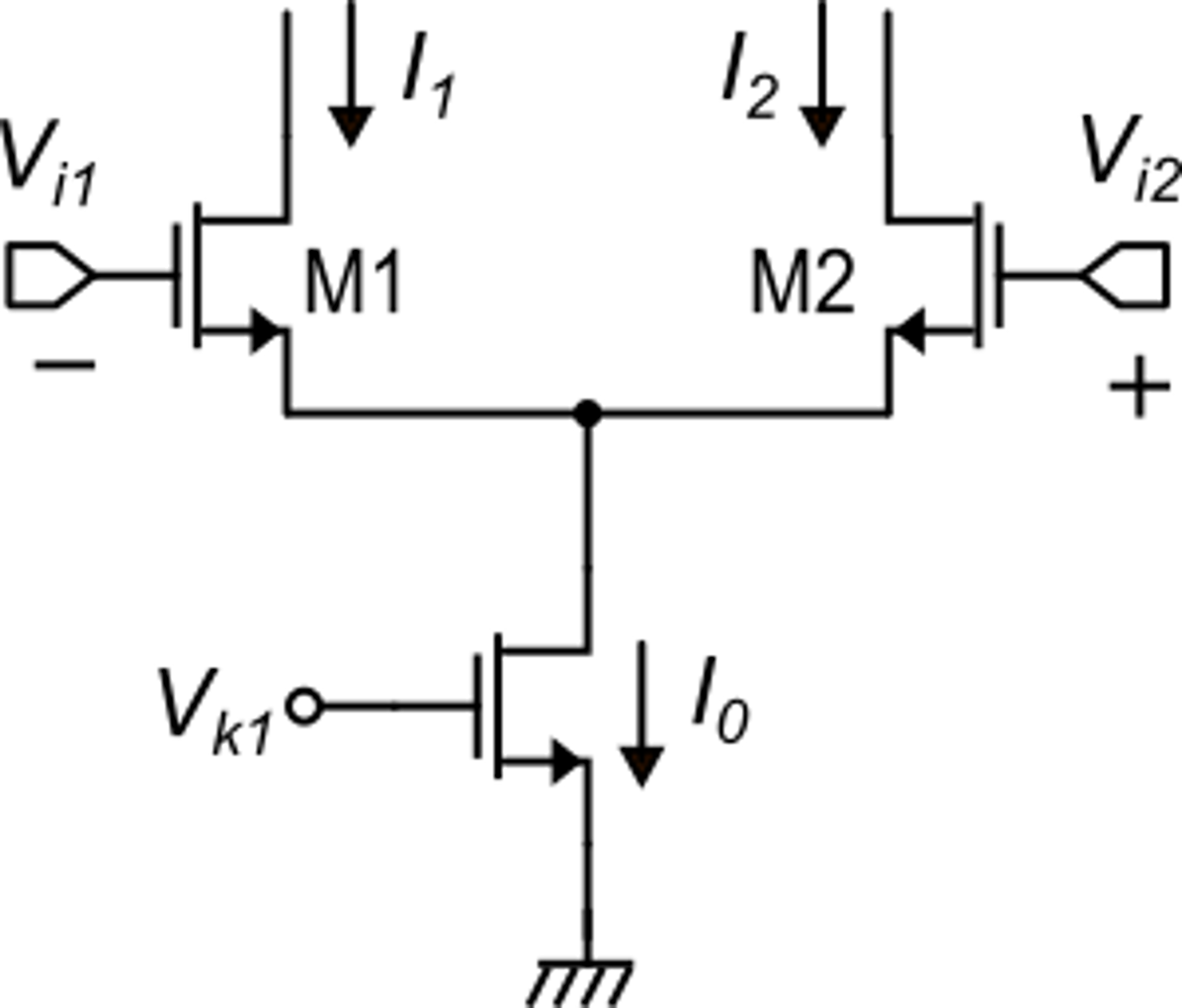 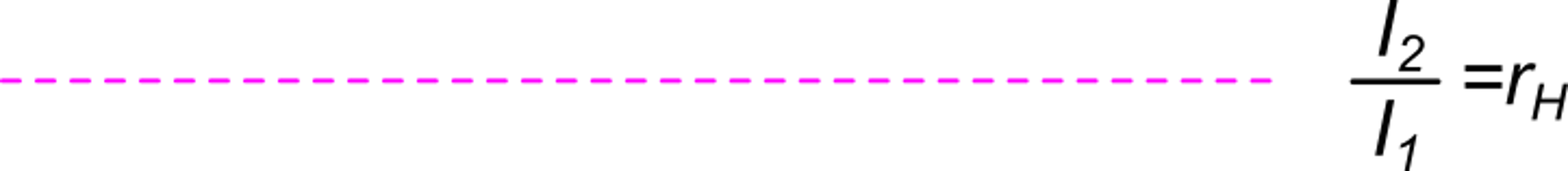 Using a linear approximation of the differential pair:
P. Bruschi – Design of Mixed Signal Circuits
26
A simple comparator: upper threshold (VH)
Dividing the upper equation by the lower one:
In quiescent conditions:
P. Bruschi – Design of Mixed Signal Circuits
27
A simple comparator: complete characteristics
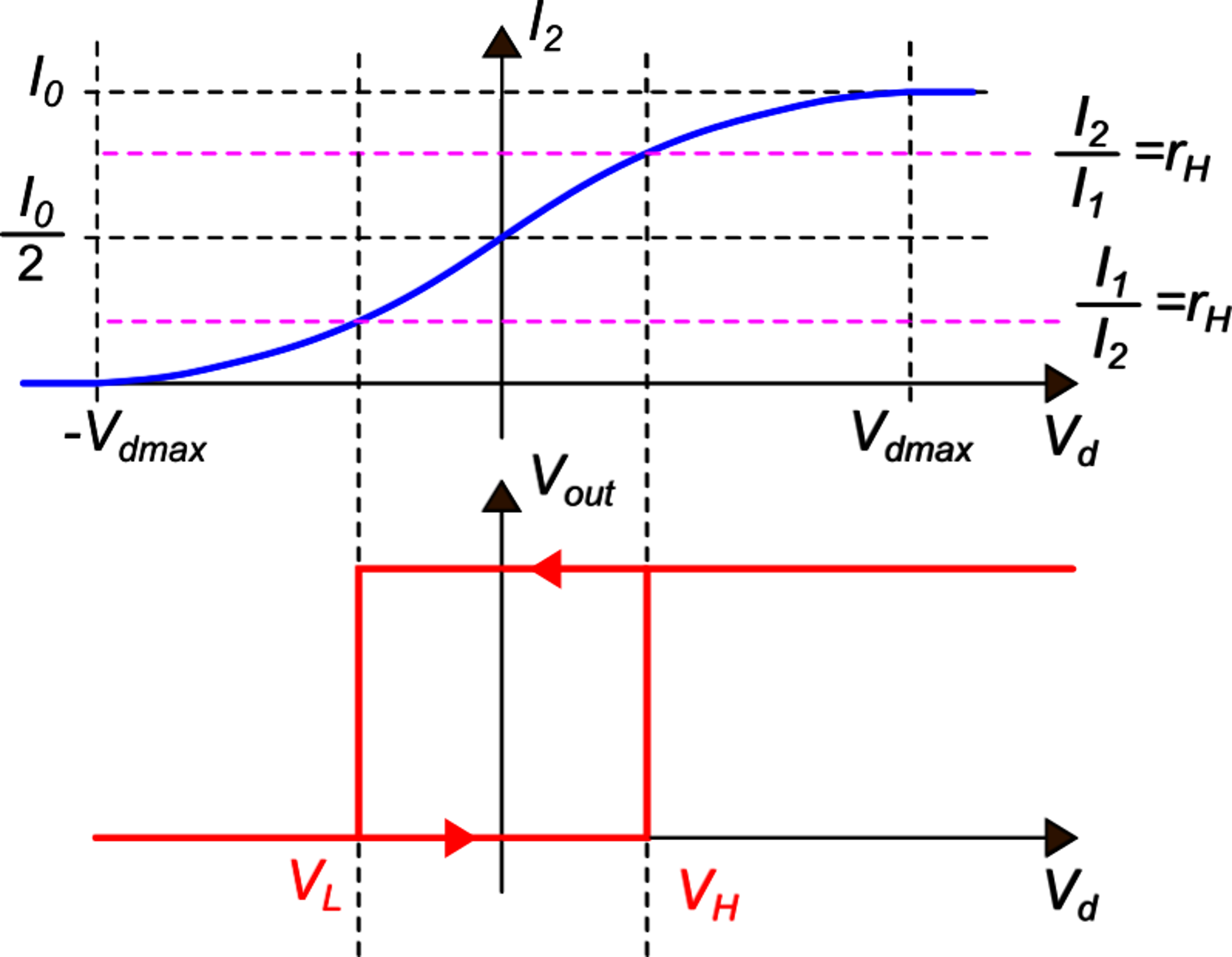 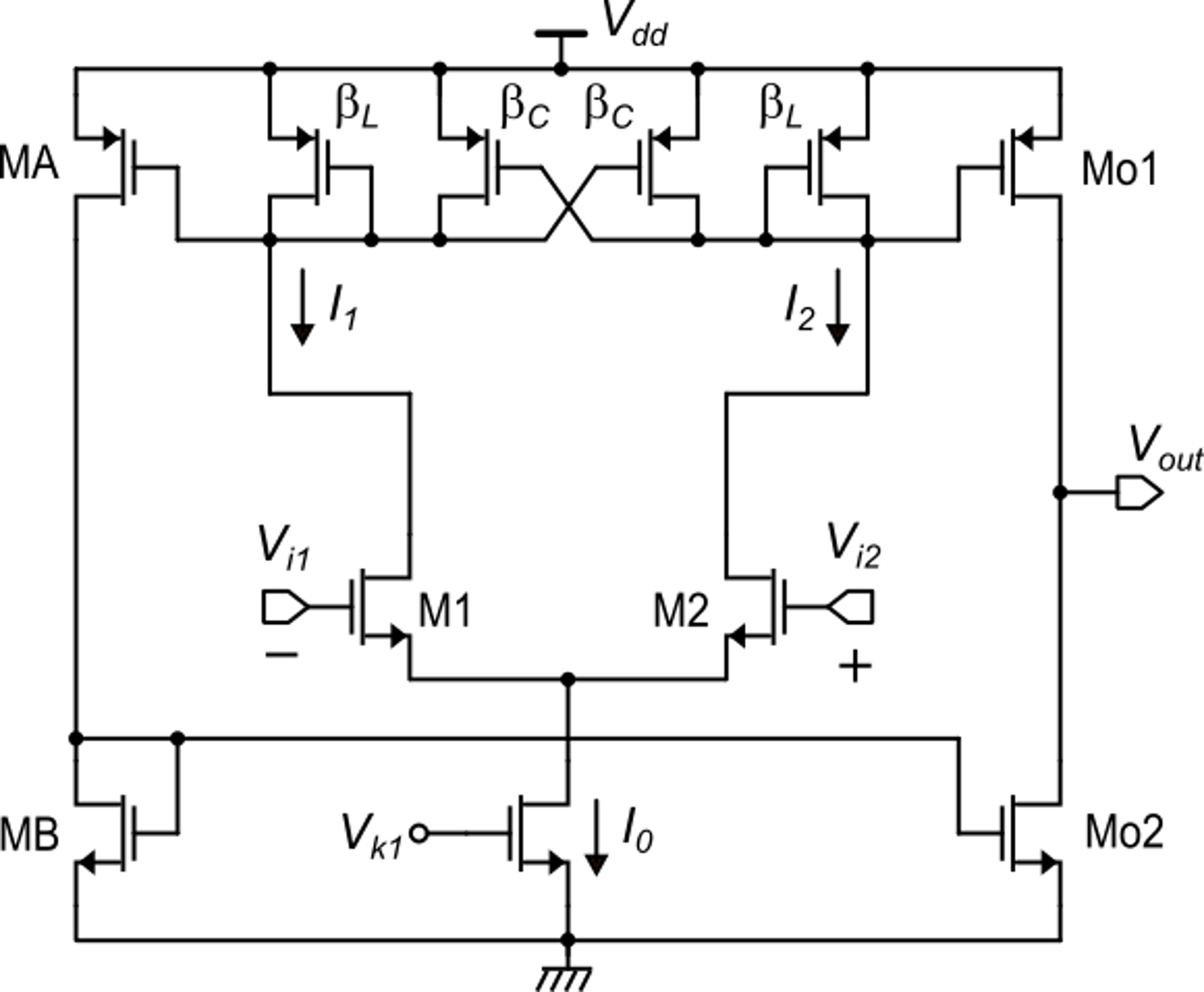 P. Bruschi – Design of Mixed Signal Circuits
28
A simple comparator: minimum achievable hysteresis
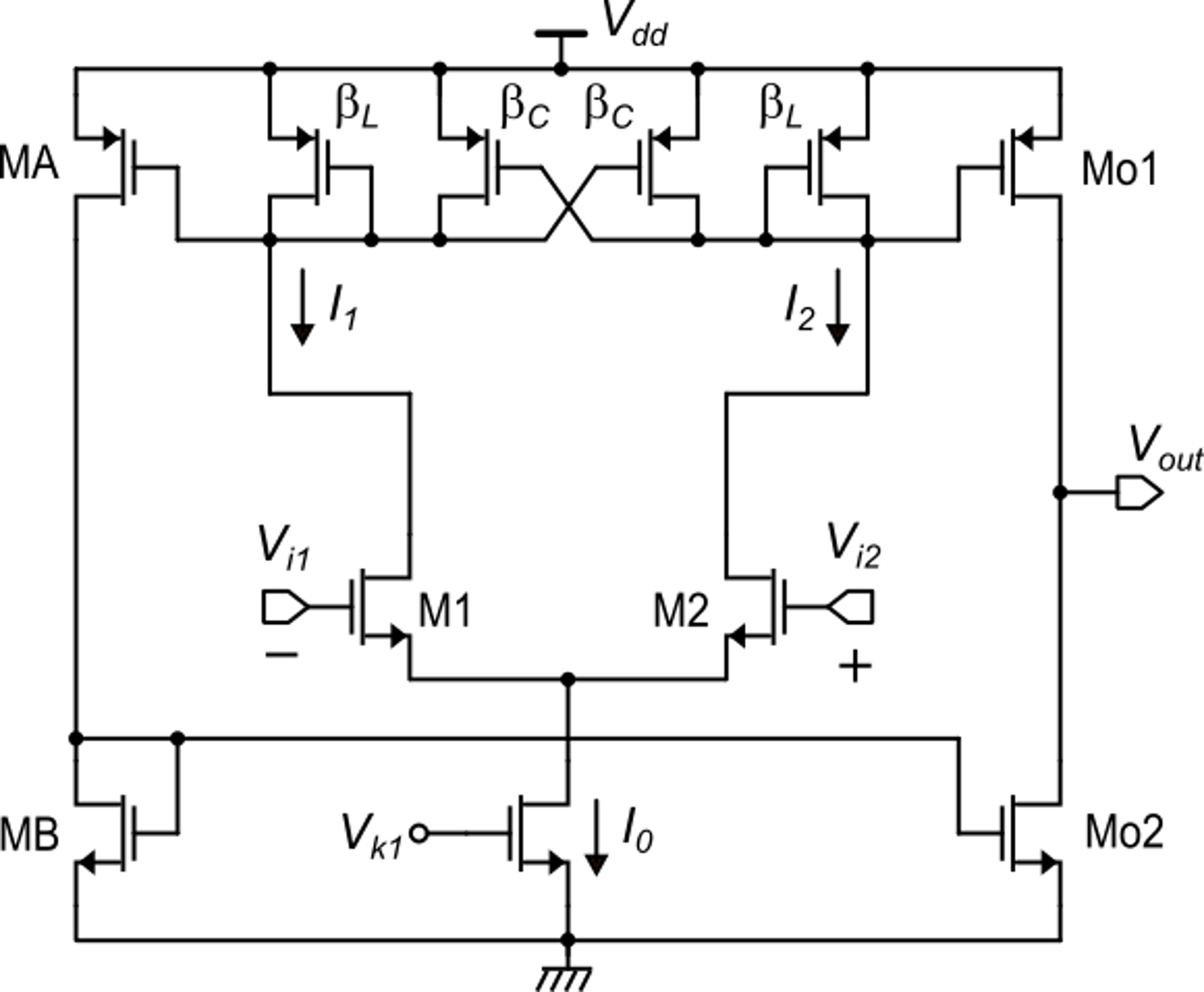 To obtain a small hysteresis
Make VTE1 as small as possible
Make rH just slightly larger than 1
However, other requirements impose to make rH significantly larger than 1, because:
The calculated |bA|=(rH)2 is overestimated, since we have neglected the rd's
Process error can make rH < 1 if the margin to 1 is too small
The transition is faster with larger |bA|
A typical robust choice:
DVH as small as 50 mV
P. Bruschi – Design of Mixed Signal Circuits
29
A simple comparator: low hysteresis using a preamplifier
The simplest solution is using a pre-amplifier:
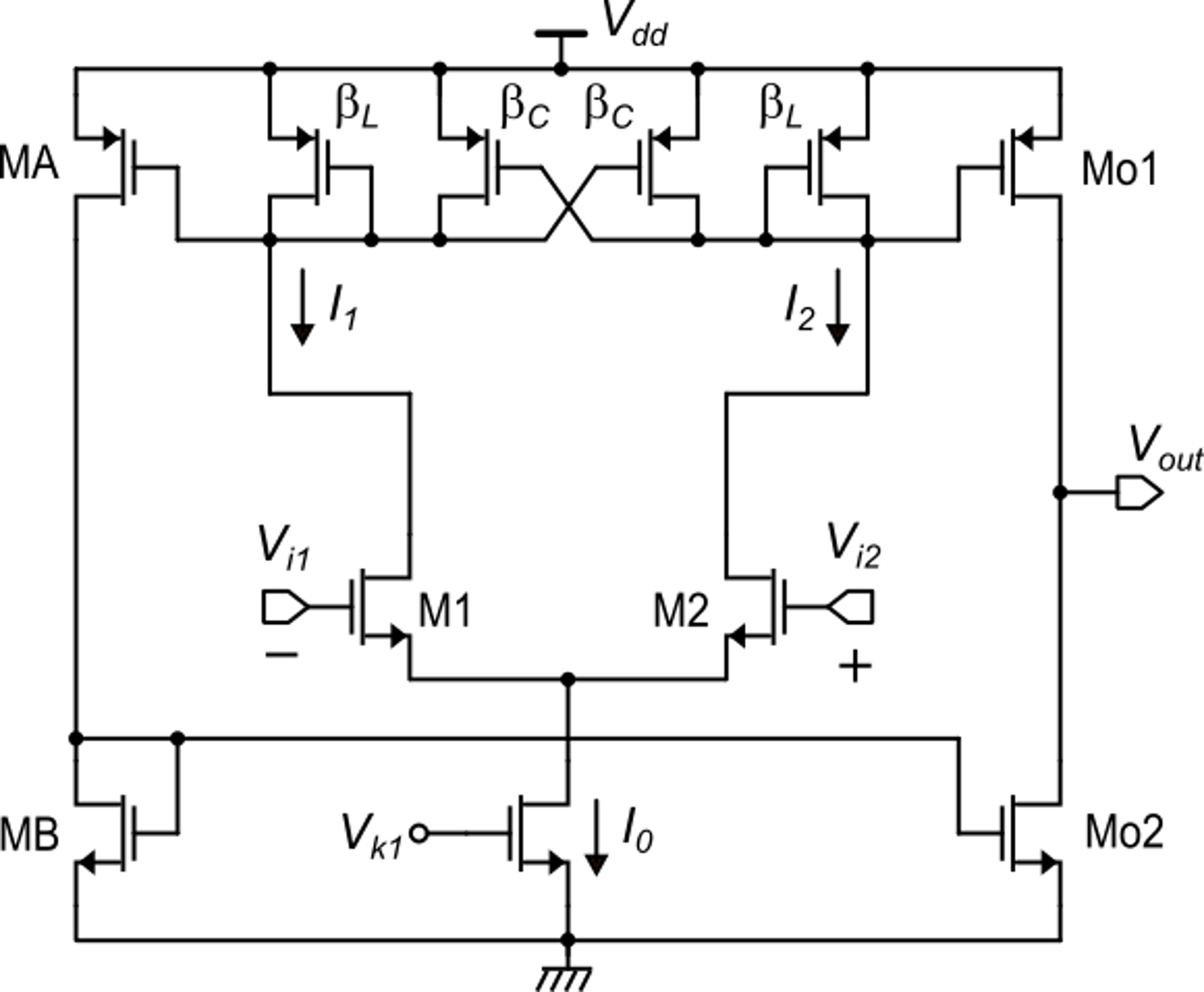 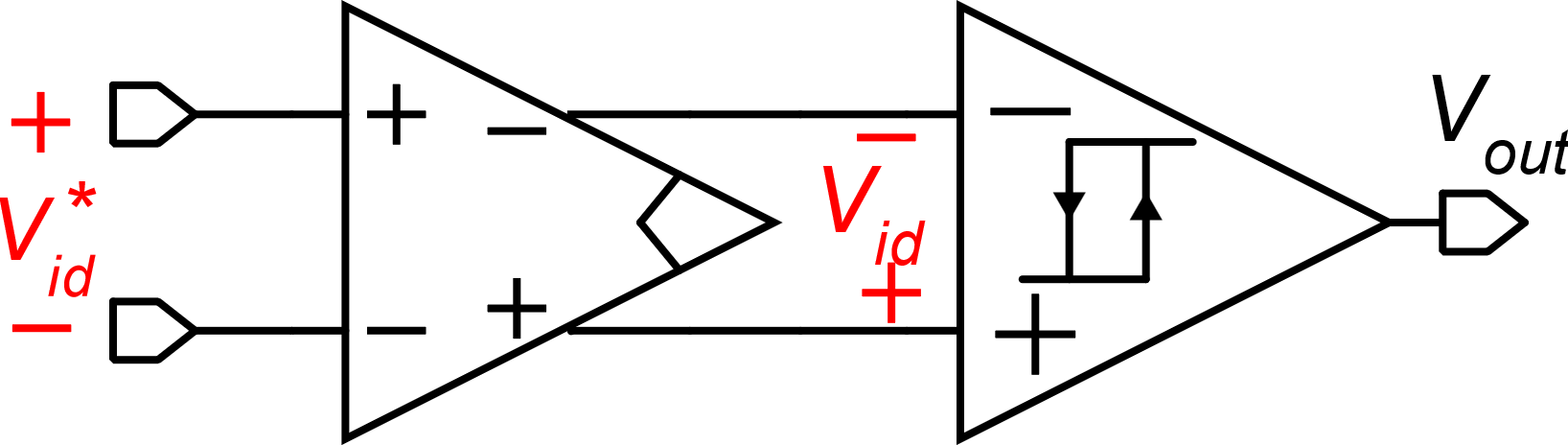 gain G:
In discrete time systems the amplifier offset can be canceled with CDS
The hysteresis is divided by the preamplifier gain (G)
P. Bruschi – Design of Mixed Signal Circuits
30
A simple VCO for low-frequency applications
First step: place the comparator in a feedback loop with a current-controlled charging-discharging mechanism
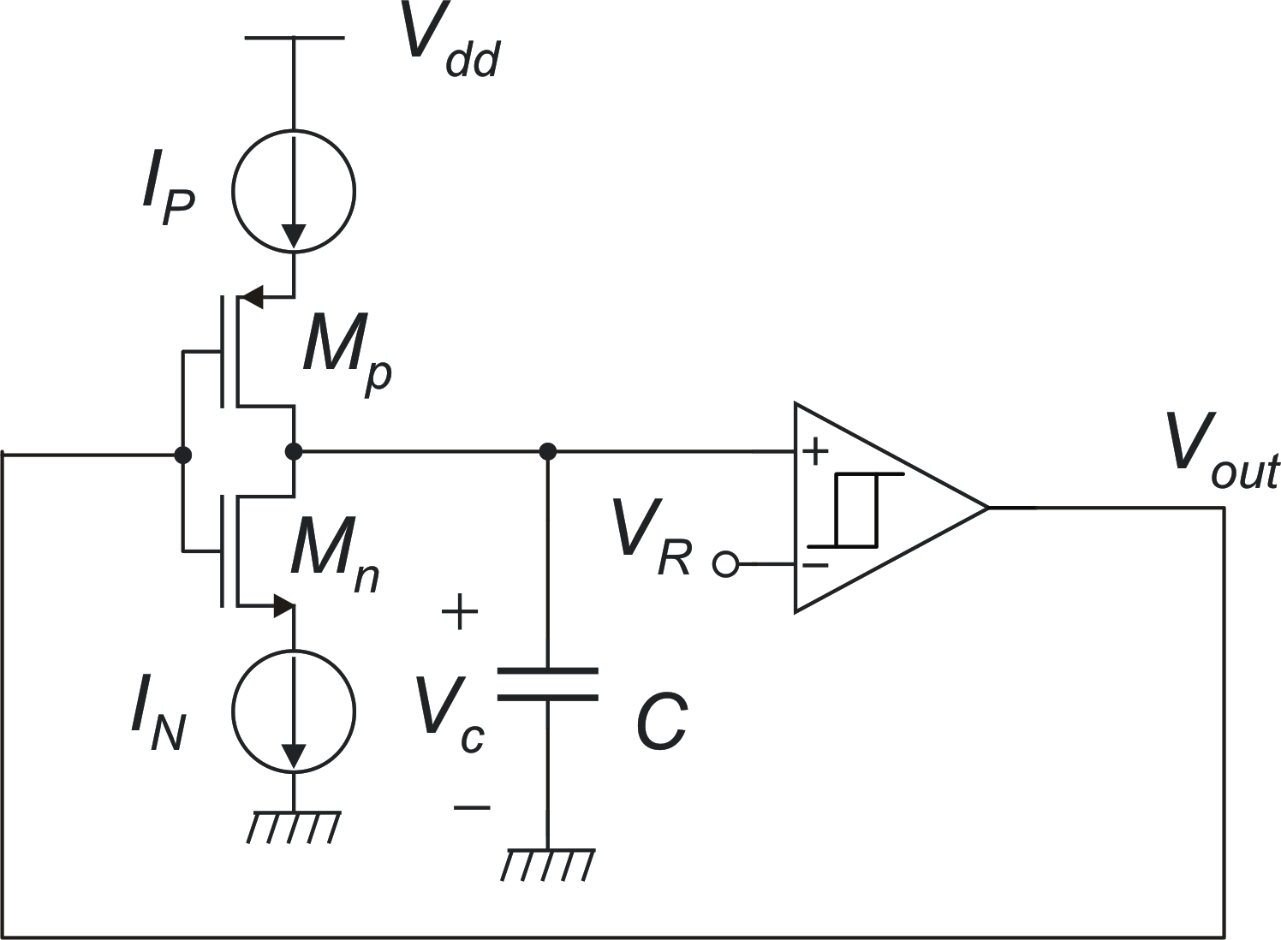 This comparator is designed 
to have a large hysteresis
When Vout=0, the capacitor is charged by IP
When Vout=1, the capacitor is discharged by IN
VR+VH
VC
VR+VL
P. Bruschi – Design of Mixed Signal Circuits
31
A simple low-frequency VCO: oscillator frequency
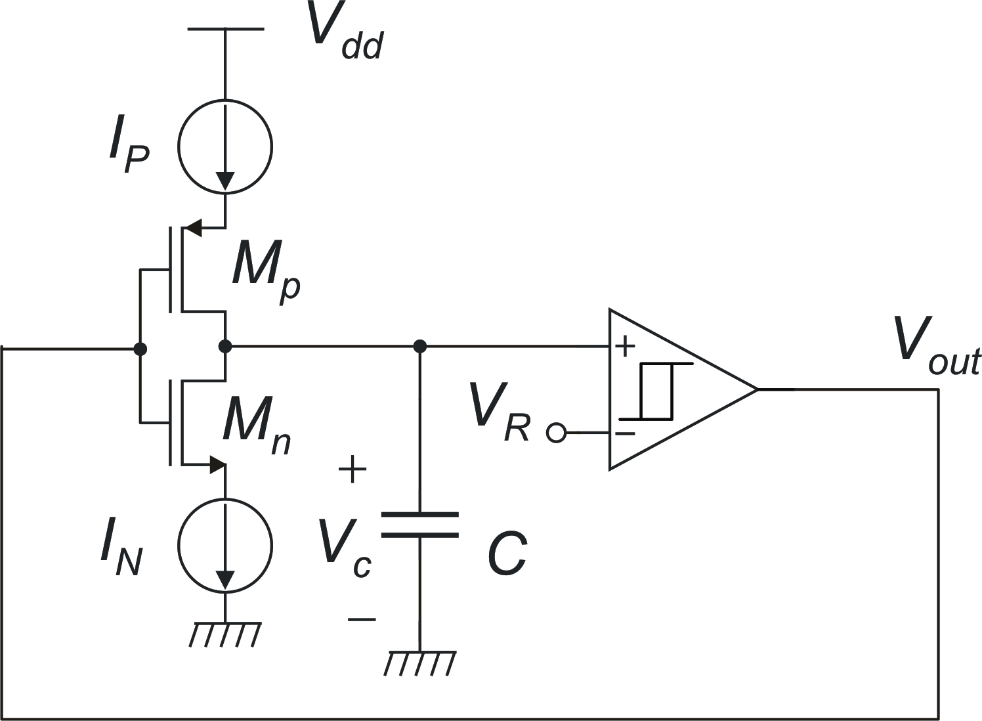 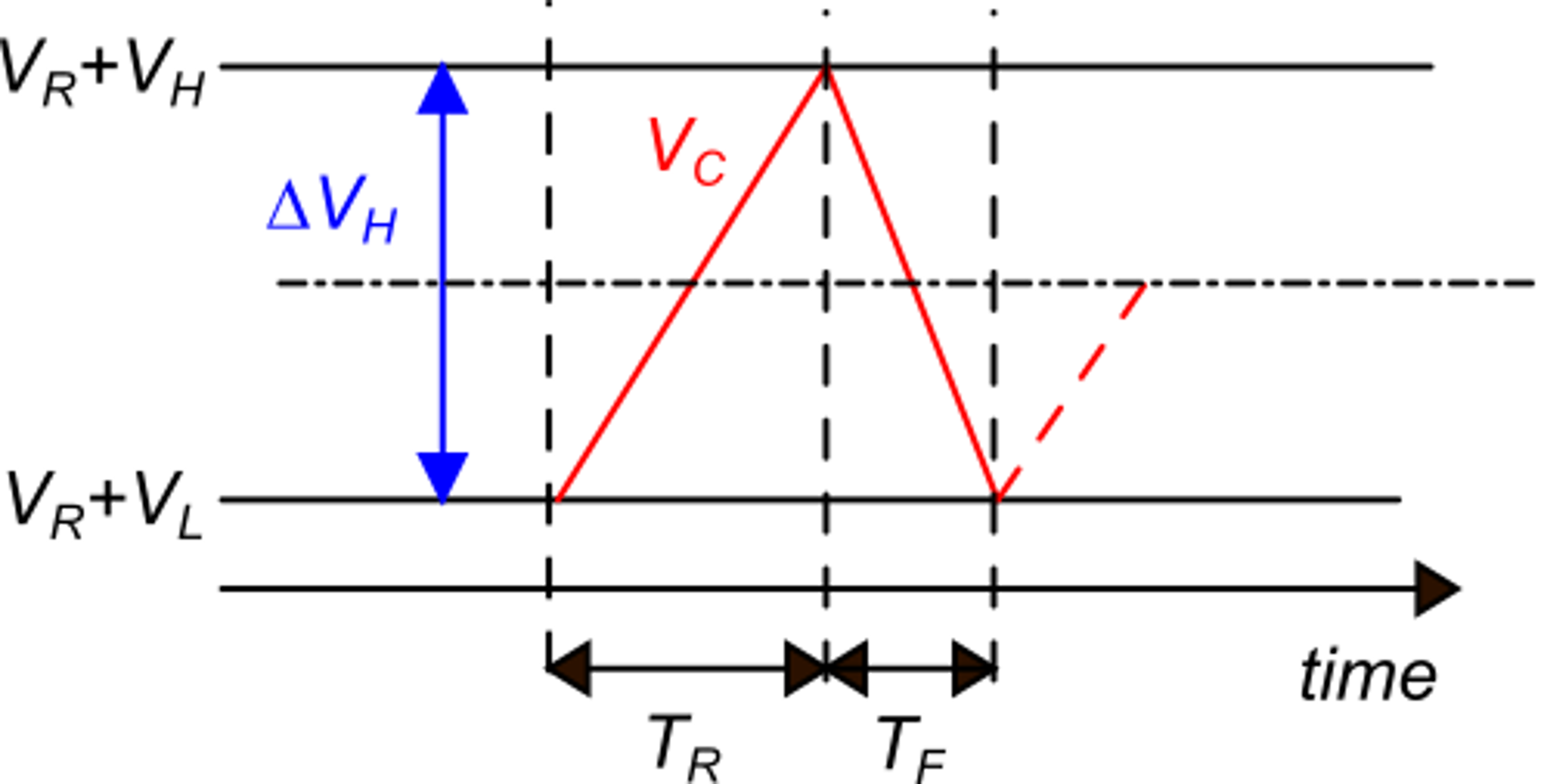 rise time =
period =
fall time =
P. Bruschi – Design of Mixed Signal Circuits
32
A simple low-frequency VCO:Implementation with "current starved" inverter
If IP = IN = Itune:
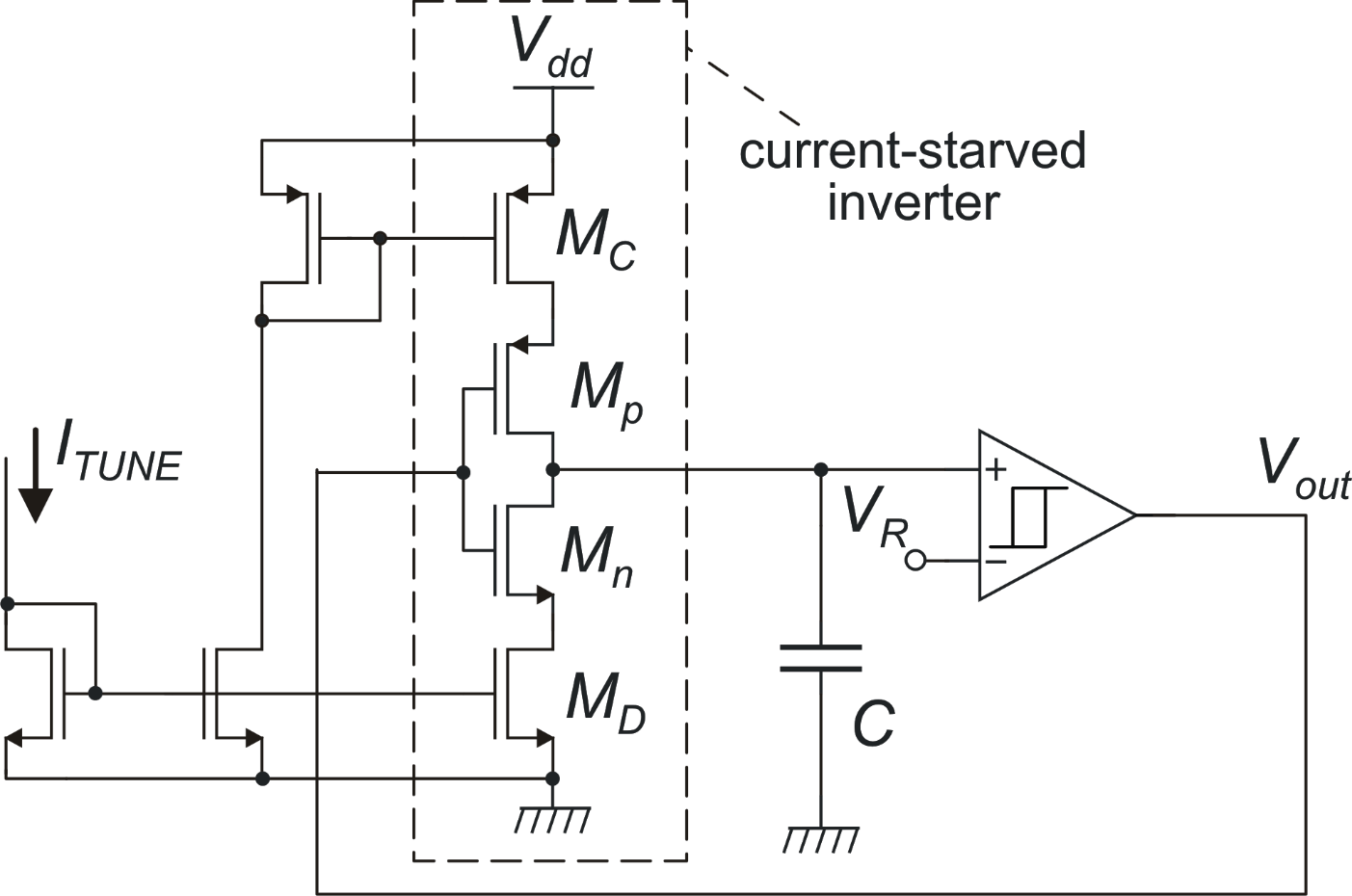 IP
The frequency is proportional to the tuning current (CCO)
Using a linear voltage to current converter it is possible to make Itune to be proportional to a voltage, transforming the CCO into a VCO
IN
P. Bruschi – Design of Mixed Signal Circuits
33
A simple voltage-to-current converter
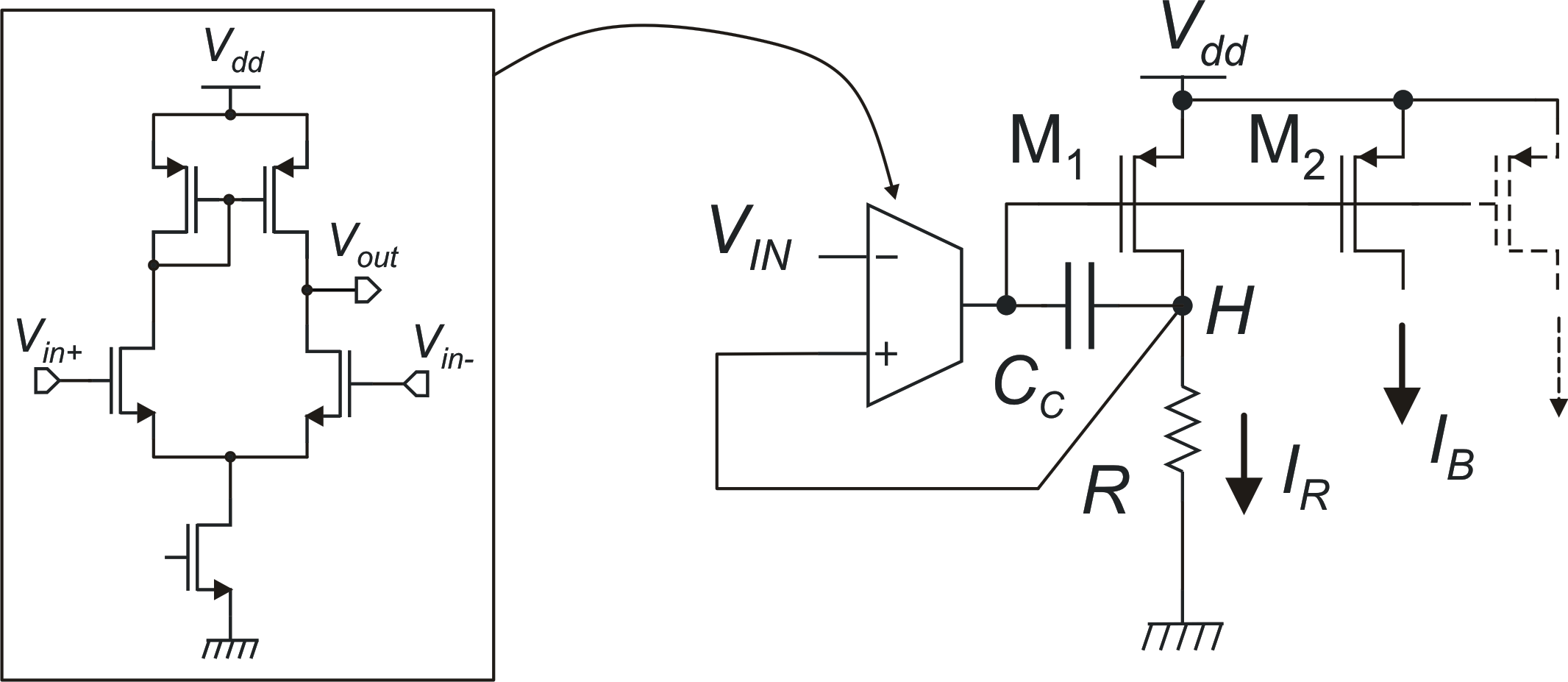 OTA
This circuit can be used also to produce constant currents from a single reference voltage
The OTA, and M1 form a two-stage op-amp with output on node H, stabilized by CC (Miller compensation). The op-amp is closed as a buffer:
P. Bruschi – Design of Mixed Signal Circuits
34
Speed and metastability issues
Metastability: the comparator does not provide a clear logical output level in a given amount of time
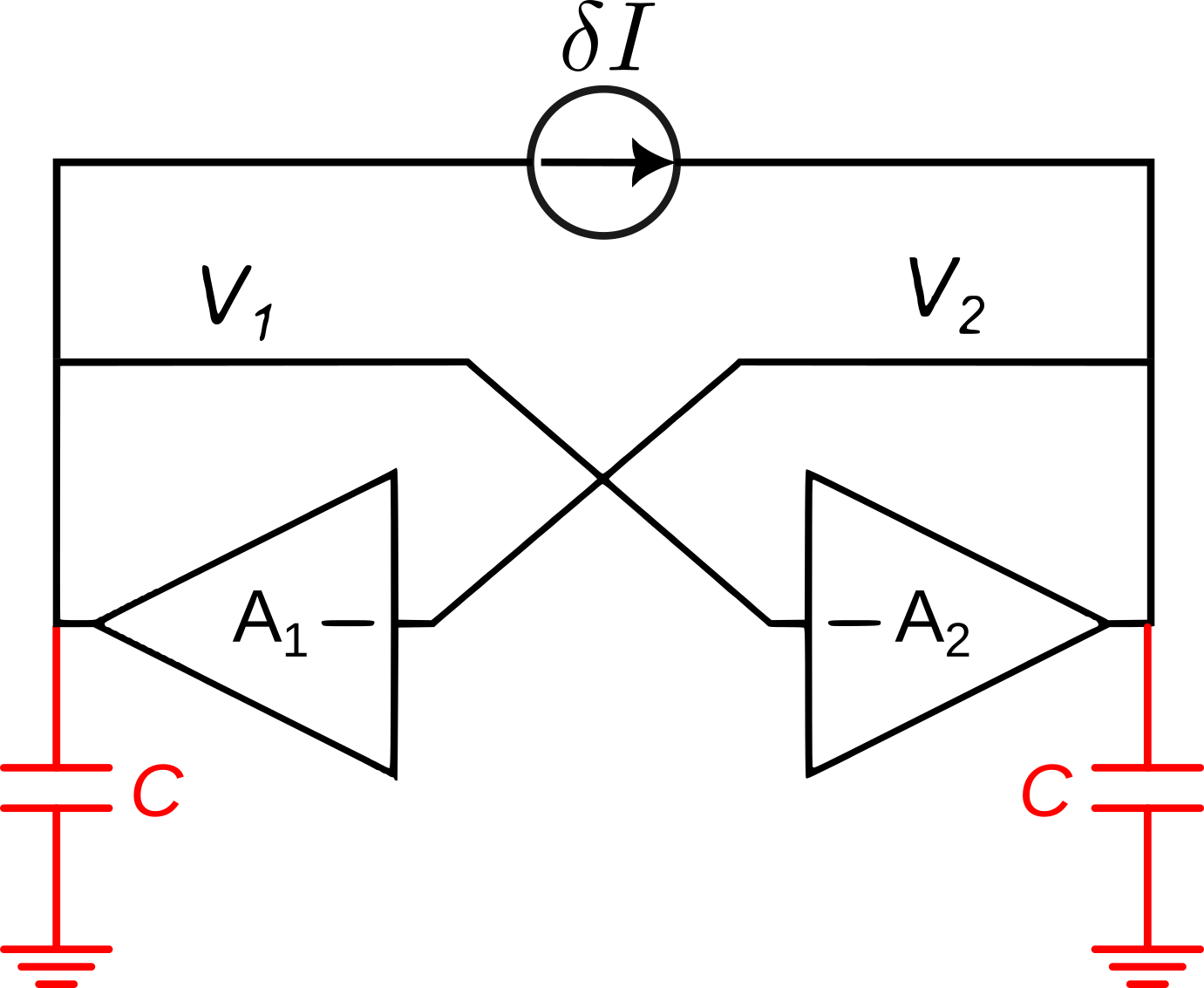 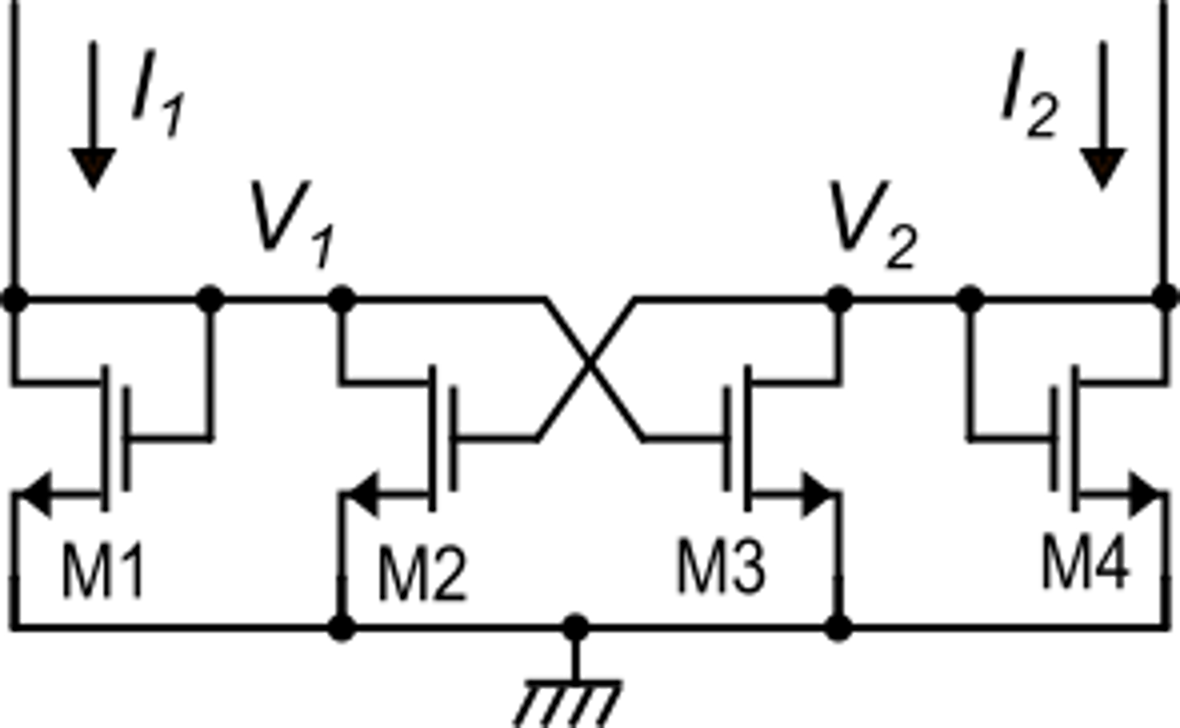 Small signal equivalent circuit of half cell: + inertial component (C)
RV: negative signed for regenerative 
positive feedback
P. Bruschi – Design of Mixed Signal Circuits
35
Speed and metastability issues
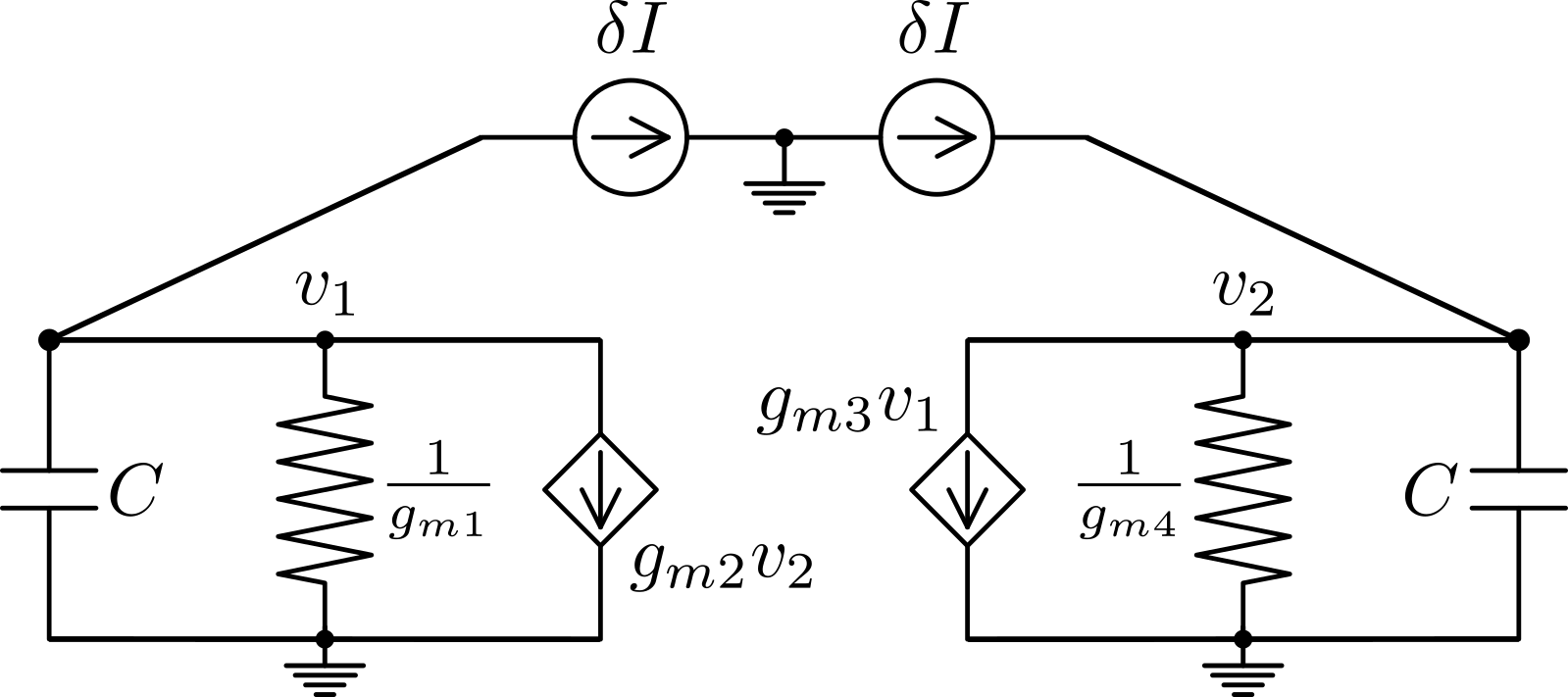 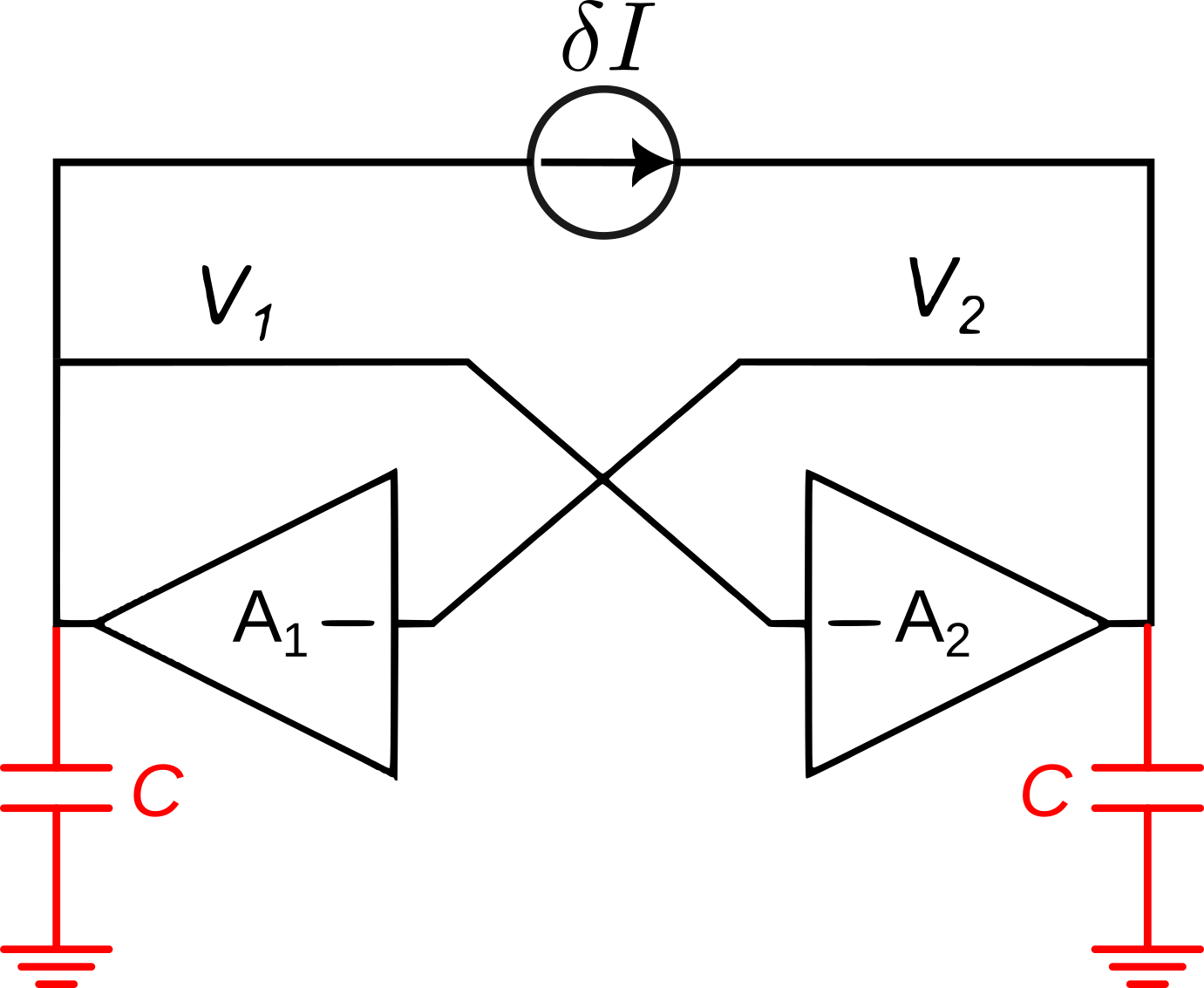 Approximations around the “click” points:
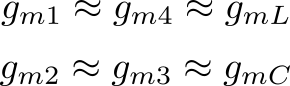 Not rigorous but useful for understanding purposes: the circuit is non-linear anyway. Accurate results only through electrical simulations
P. Bruschi – Design of Mixed Signal Circuits
36
Speed and metastability issues
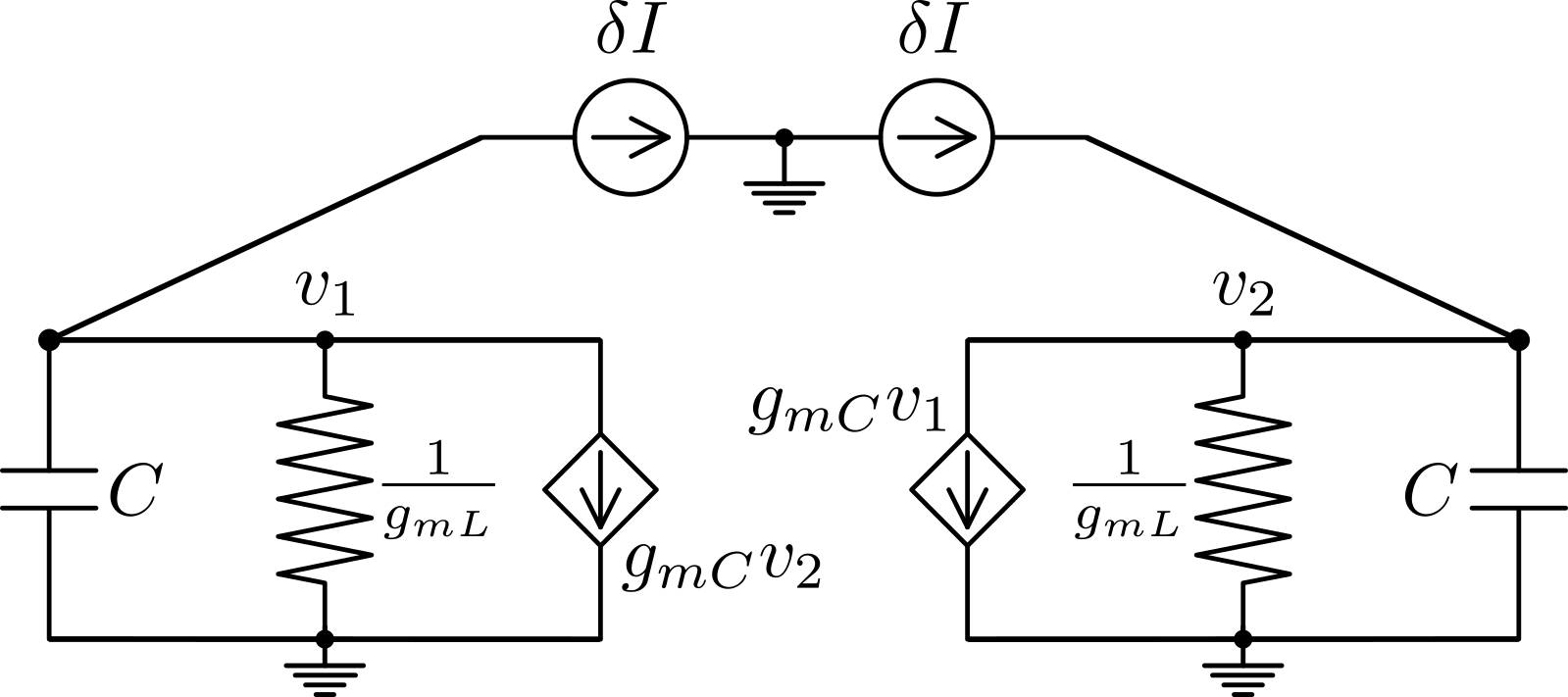 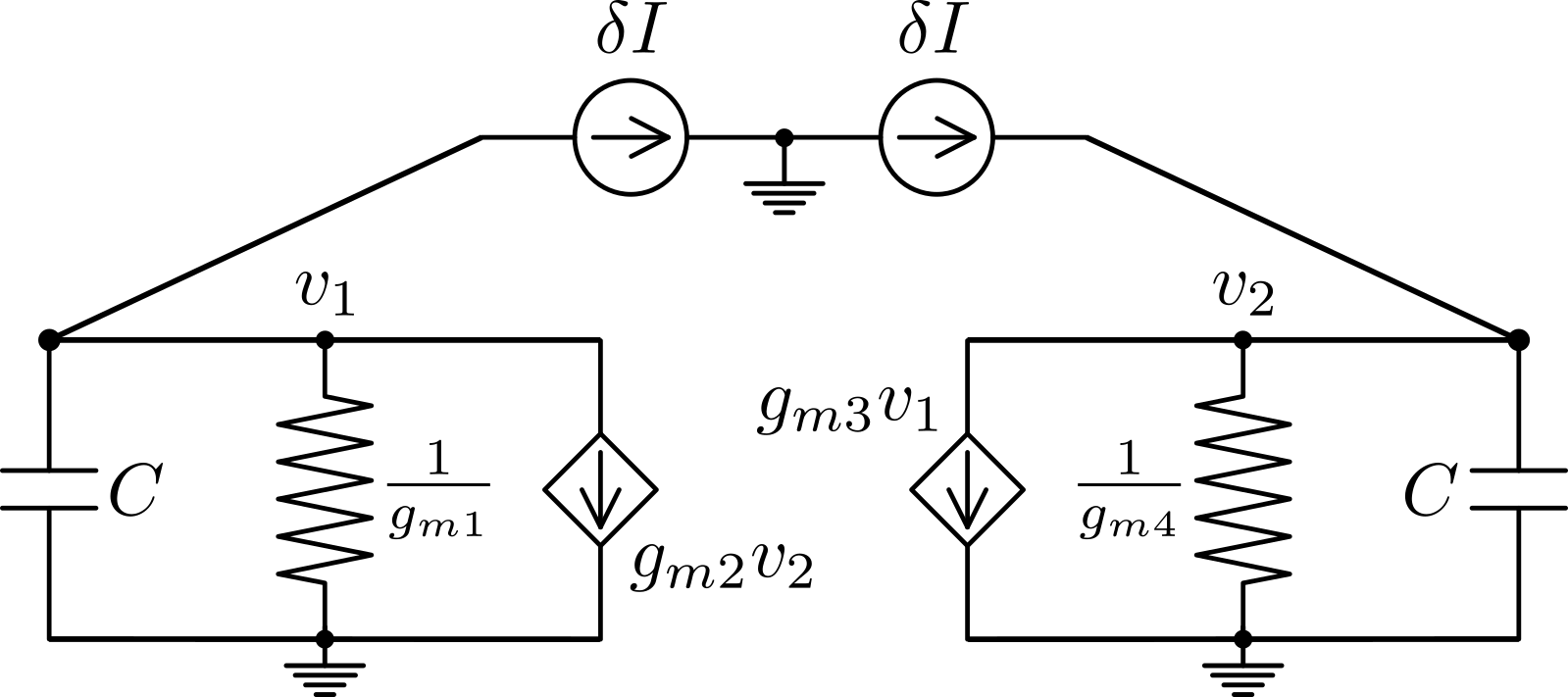 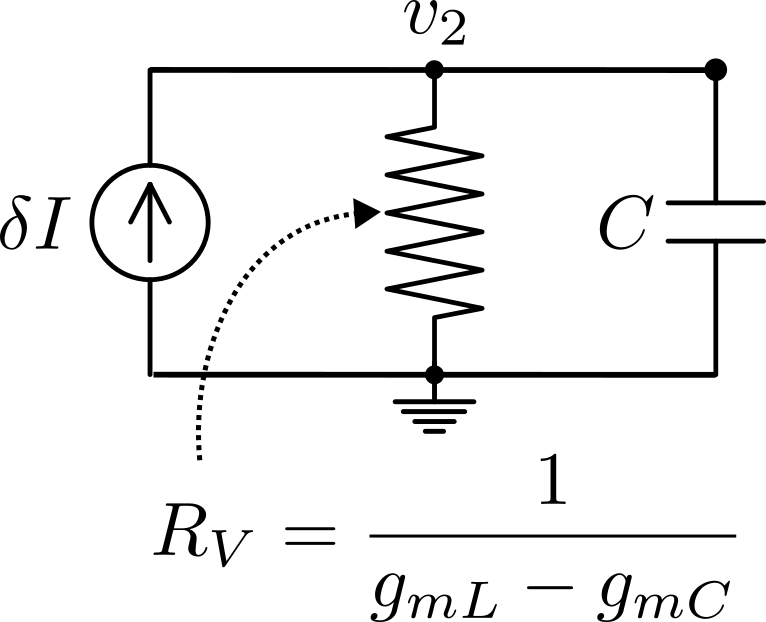 Under this approximation, the circuit is completely symmetric:
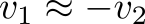 We can study only half circuit, for simplicity
P. Bruschi – Design of Mixed Signal Circuits
37
Speed and metastability issues
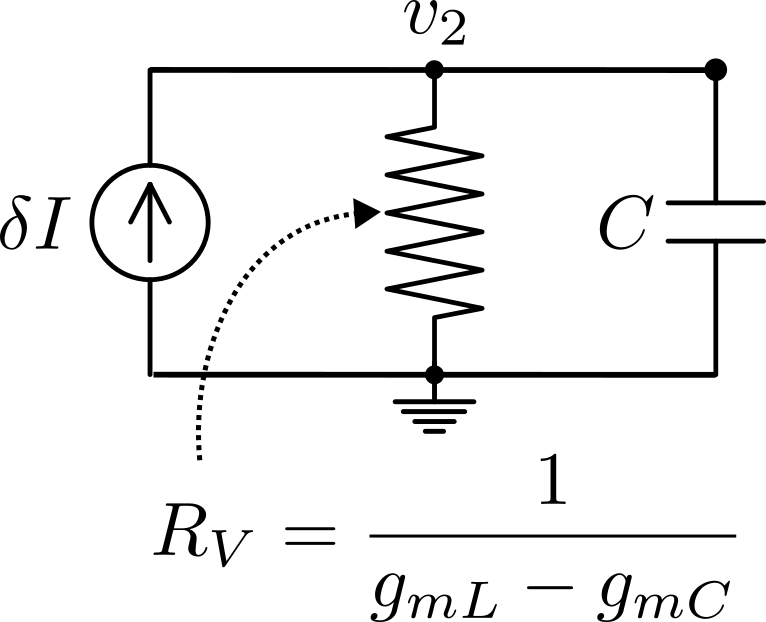 Transient response characterized by growing 
exponential response: eat
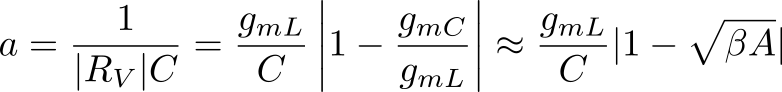 Hence, the higher βA, the faster is the response (as mentioned previously). 

Designing low-hysteresis comparator by pushing βA close to 1 is a BAD IDEA: not only process sensitivity may lead to lack of hysteresis, but also the comparator would result very slow:

The pre-amp solution with is always used in such cases
P. Bruschi – Design of Mixed Signal Circuits
38
Syllabus
Design of integrated comparators

Done (today’s class): 
 Ideal behaviour
 Applications
 Taxonomy
 The 4T-hysteretic cell for SoC
 Simple comparator based on the 4T-hysteretic cell
 Low-frequency relaxation oscillator based on simple VCO
 Notes on speed and metastability (optional material)

To do (next class): 
 Dynamic comparator example: the StrongARM case
 Other comparator structures from literature (optional material)
P. Bruschi – Design of Mixed Signal Circuits
39